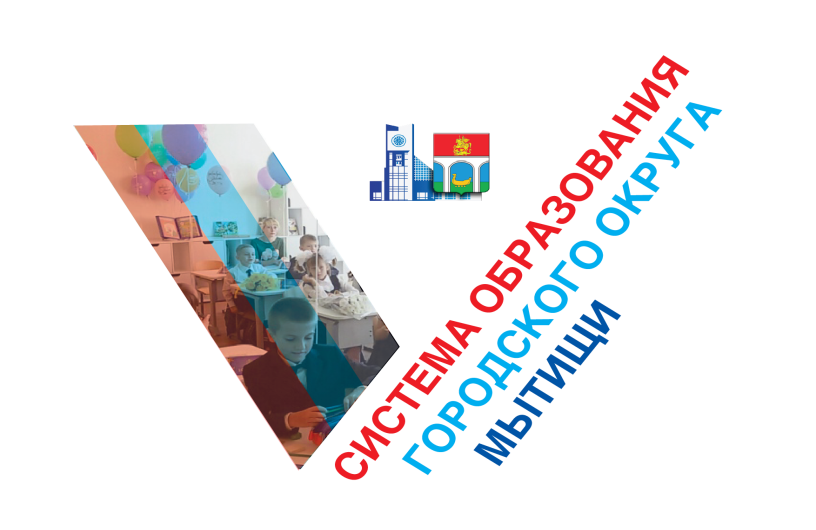 ПУБЛИЧНЫЙ ДОКЛАД УПРАВЛЕНИЯ ОБРАЗОВАНИЯ АДМИНИСТРАЦИИГОРОДСКОГО ОКРУГА МЫТИЩИ2021-2022 ГОД
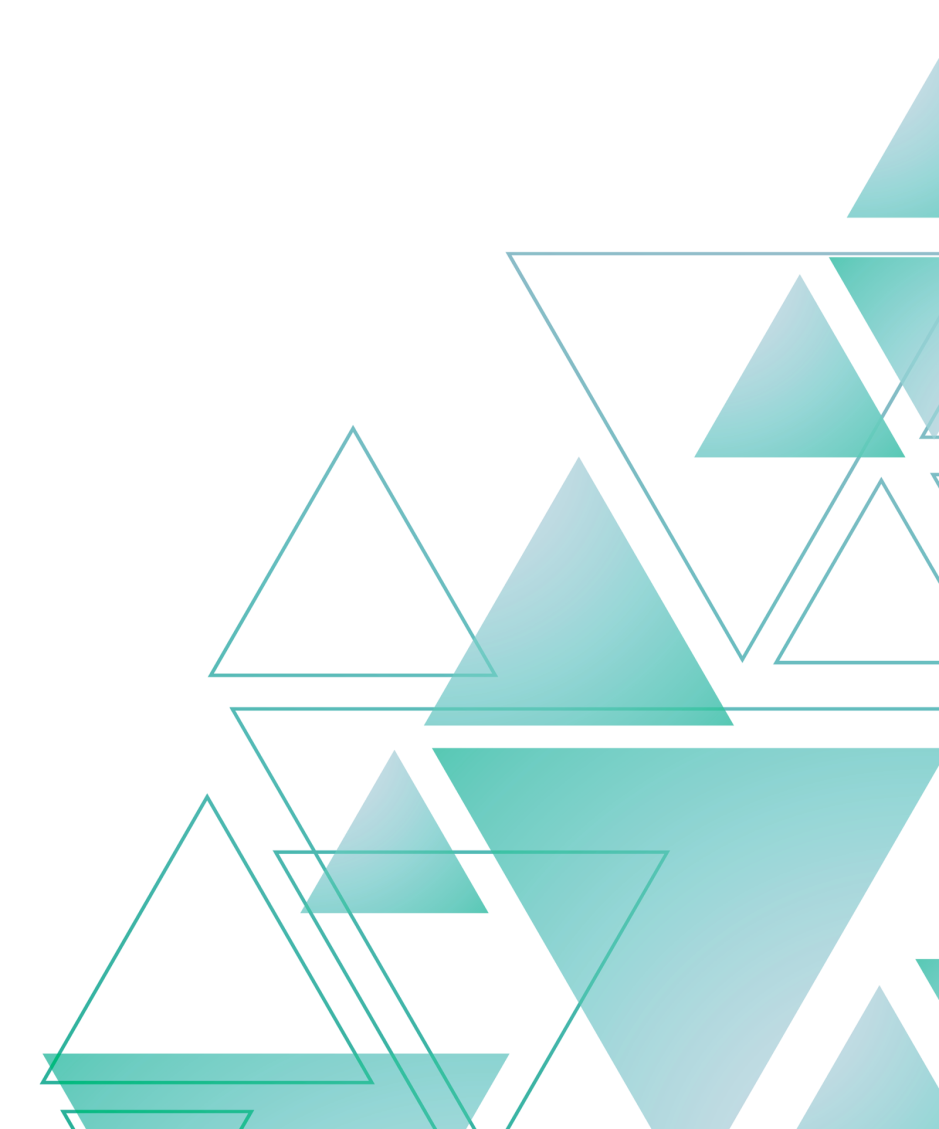 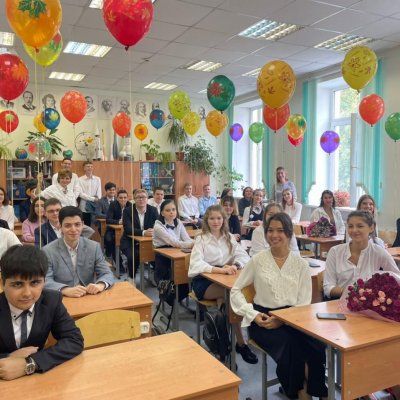 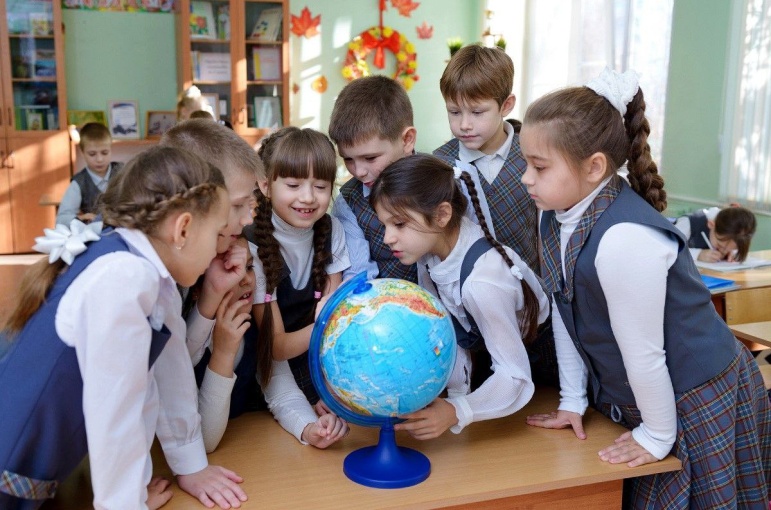 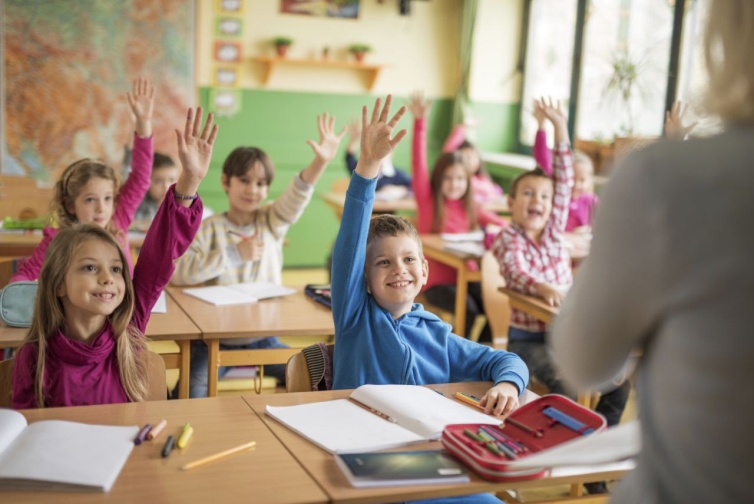 ГОРОДСКОЙ ОКРУГ МЫТИЩИ
Публичный доклад за 2021-2022 учебный год
ПРИОРИТЕТНЫЕ НАПРАВЛЕНИЯ И ЗАДАЧИ РАЗВИТИЯ МУНИЦИПАЛЬНОЙ    СИСТЕМЫ ОБРАЗОВАНИЯ
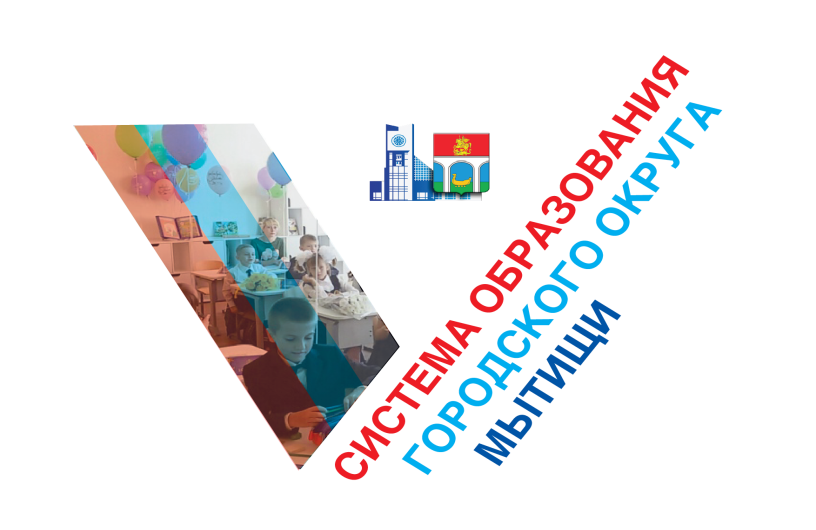 Обеспечение доступности качественного образования
Открытие новых образовательных учреждений (детские сады и школы)
Увеличение охвата дошкольным образованием детей  в возрасте от 2 до 7 лет
Реализация мер по доступности качественного образования для детей с ОВЗ
Повышение качества образования
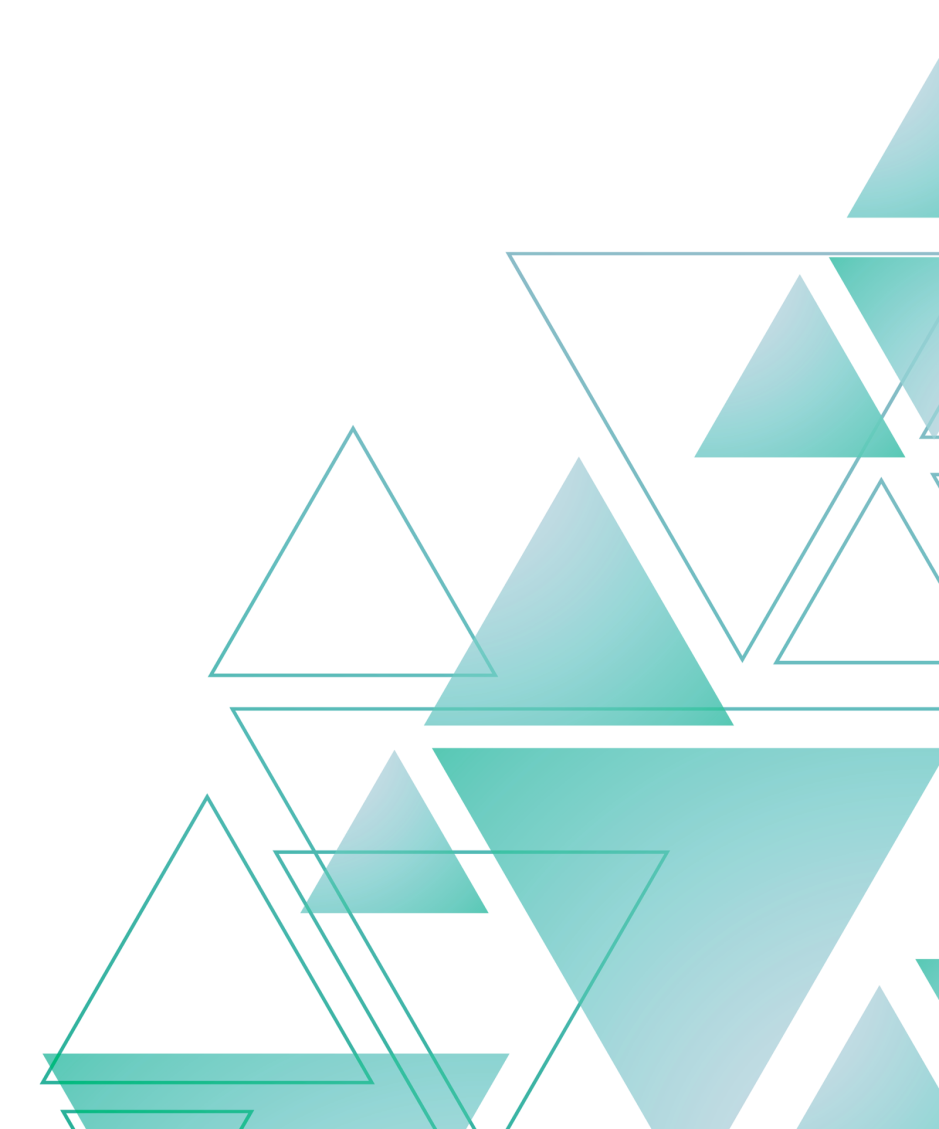 Увеличение количества участников Подмосковной олимпиады школьников
Обеспечение качественного образования, путем совершенствования системы непрерывного профессионального образования
Переход на модульное обучение по триместрам
Улучшение образовательных результатов на основании внутренней и внешней оценки государственной итоговой аттестации 
Организация подготовки к Всероссийской олимпиаде школьников (увеличение числа победителей и призеров всех этапов олимпиады)
Публичный доклад за 2021-2022 учебный год
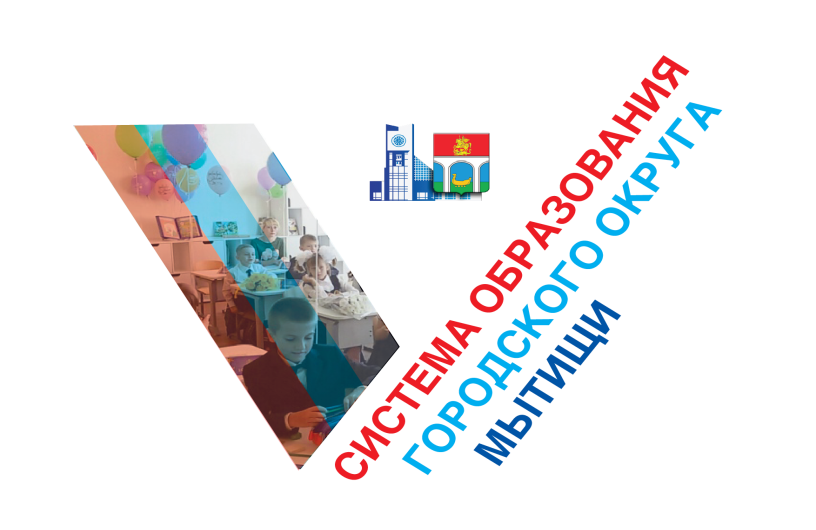 Организация воспитательной работы
Внедрение программы воспитания
Развитие гражданско-патриотического направления деятельности
Профилактика асоциальных явлений и правового воспитания школьников
Создание условий для жизнедеятельности детей в образовательных учреждениях
Обеспечение детей качественным горячим питанием, организация общественного контроля
Организация функционирования учреждений в условиях выполнения противоэпидемиологических мероприятий
Организация комплексной  защищенности  образовательных  учреждений
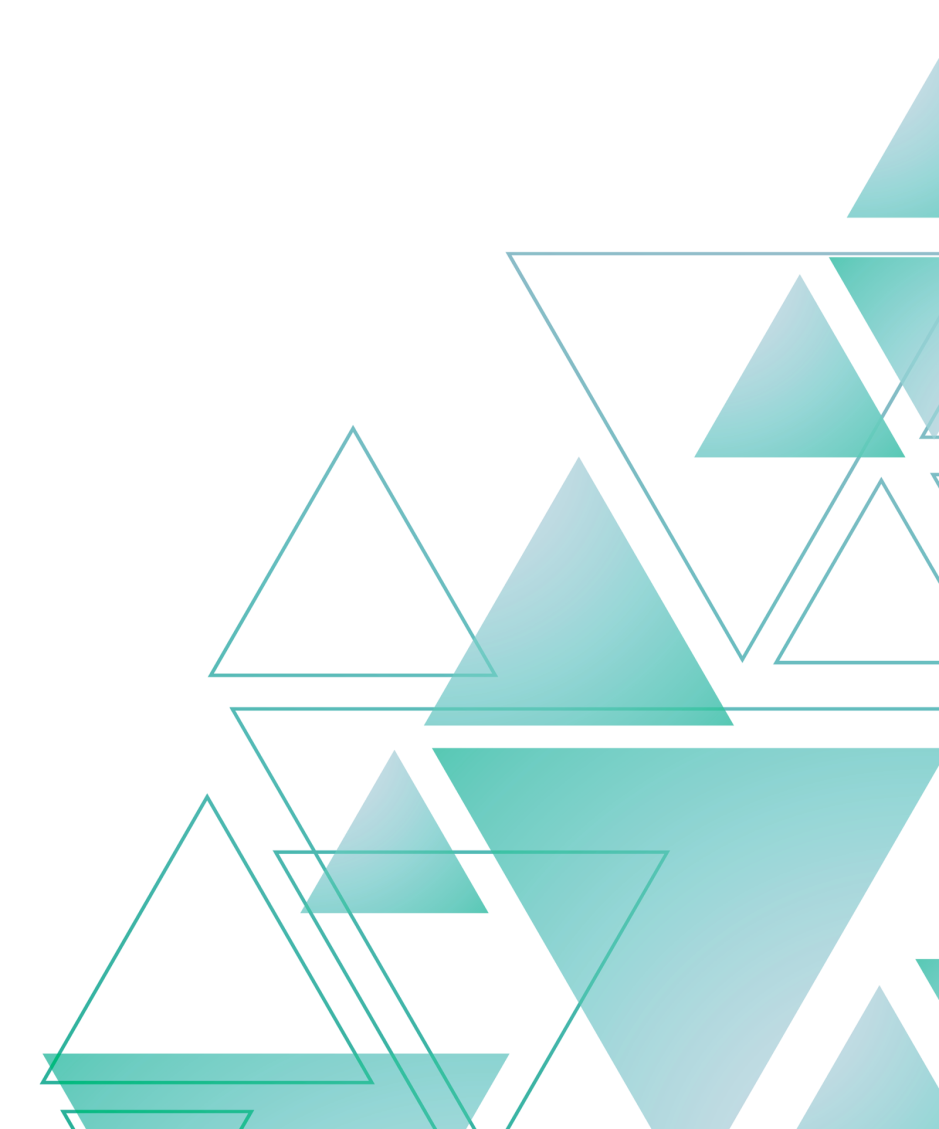 Организация работы с педагогическими кадрами
Повышение уровня компетентности и профессионального мастерства
Проведение диагностики профессиональных компетенций педагогических работников;
Организация работы с молодыми специалистами, организация системы «Наставничество»
Публичный доклад за 2021-2022 учебный год
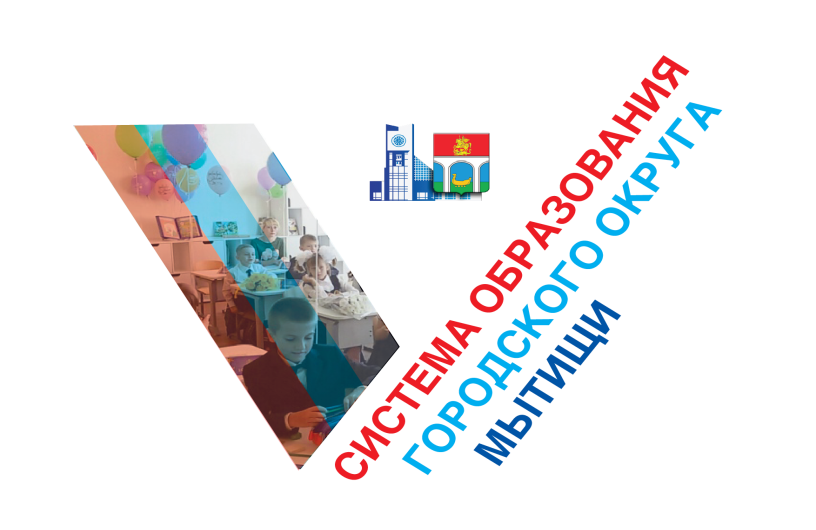 Освоение школьниками профессиональных навыков
Вовлечение школьников в программы освоения профессиональных  навыков («Билет в будущее», «Путевка в жизнь»)
Подготовка призеров олимпиад КД НТИ и КД НТИ.Junior; чемпионатов Junior Skills и World Skills, «Абилимпикс»
Организация сотрудничества с ВУЗами, предприятиями
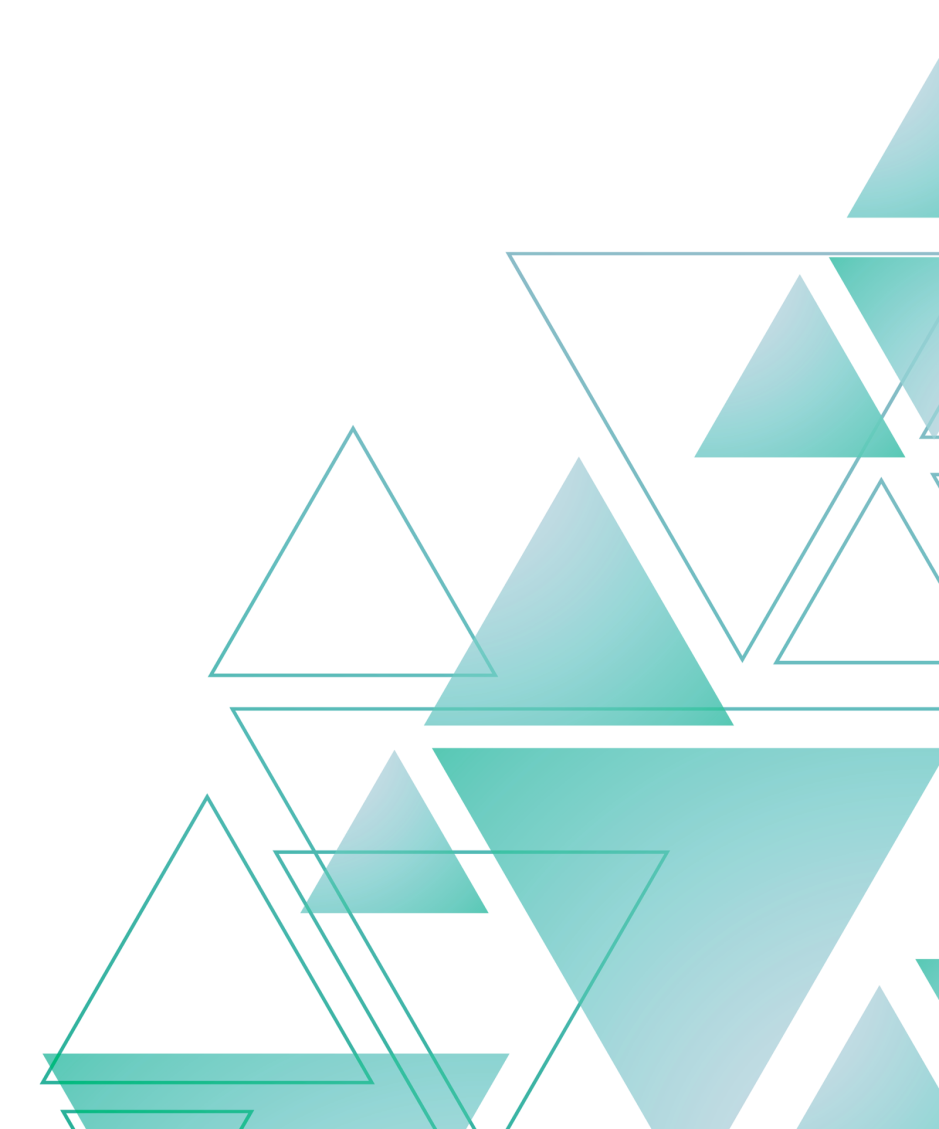 Модернизация системы образования
Качественная реализация направлений НПО «Образование»
Функционирование стандарта Цифровой образовательной среды; развитие электронного обучения и применения дистанционных технологий;
Функционирование Центров «Точка роста» на базе Марфинской СОШ и МБОУ СОШ № 19;
Сетевое обучение и внедрение дистанционных программ в системе дополнительного образования
Сетевого взаимодействия  в рамках преподавания учебных предметов
Публичный доклад за 2021-2022 учебный год
СИСТЕМА ОБРАЗОВАНИЯ ГОРОДСКОГО ОКРУГА МЫТИЩИ
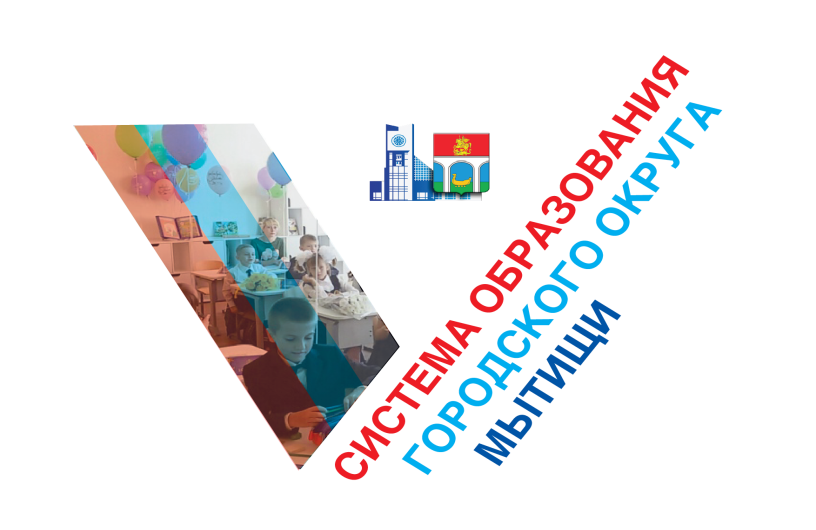 83 УЧРЕЖДЕНИЯ
2 ВЕДОМСТВЕННЫХ
33 ДЕТСКИХ САДА
25 МУНИЦИПАЛЬНЫХ
2 НЕГОСУДАРСТВЕННЫХ
26 МУНИЦИПАЛЬНЫХ
11 НЕГОСУДАРСТВЕННЫХ
37 СРЕДНИХ ОБЩЕОБРАЗОВАТЕЛЬНЫХ ШКОЛ
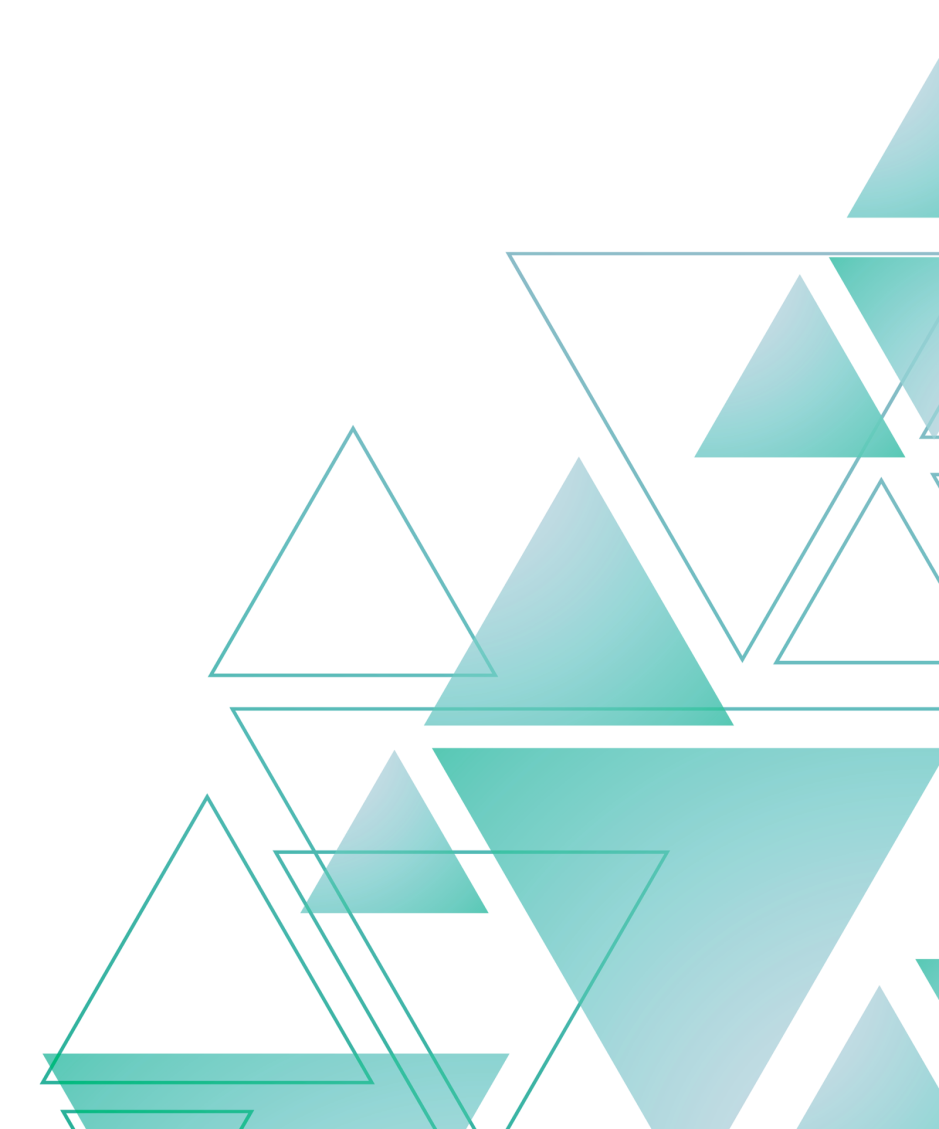 11 УЧРЕЖДЕНИЙ ДОПОЛНИТЕЛЬНОГО ОБРАЗОВАНИЯ
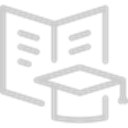 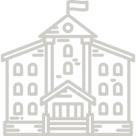 1 УЧЕБНО-МЕТОДИЧЕСКИЙ ЦЕНТР ЦЕНТР РАБОТНИКОВ ОБРАЗОВАНИЯ
1 ЦЕНТР ПСИХОЛОГО-ПЕДАГОГИЧЕСКОЙ, МЕДИЦИНСКОЙ И СОЦИАЛЬНОЙ ПОМОЩИ «МЫТИЩИНСКИЙ»
Публичный доклад за 2021-2022 учебный год
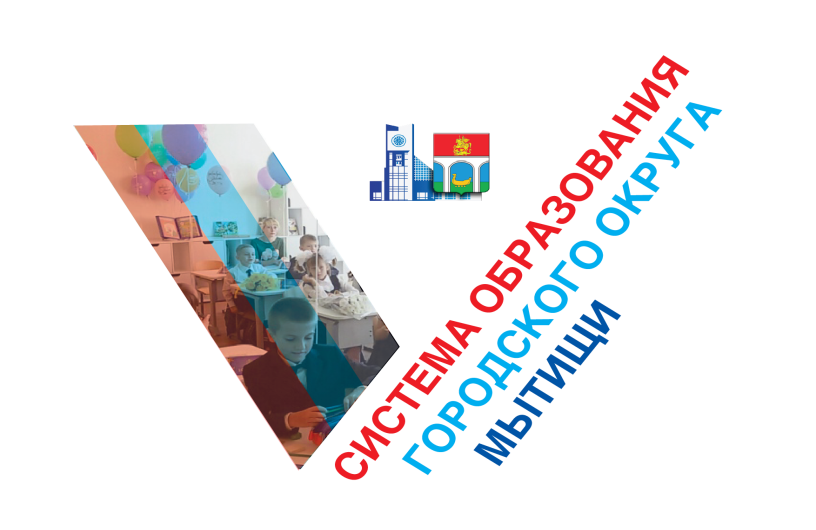 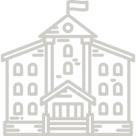 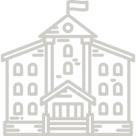 МОДЕЛИ ОБРАЗОВАТЕЛЬНЫХ КОМПЛЕКСОВ
(ГИМНАЗИЯ №1,16,17,33,ЛИЦЕИ №15,34, ШКОЛЫ №6,10,12,14,27,22,29,32, МАРФИНСКАЯ ШКОЛА, ПОВЕДНИКОВСКАЯ ШКОЛА)
16 УЧРЕЖДЕНИЙ
ШКОЛА+ДЕТСКИЙ САД
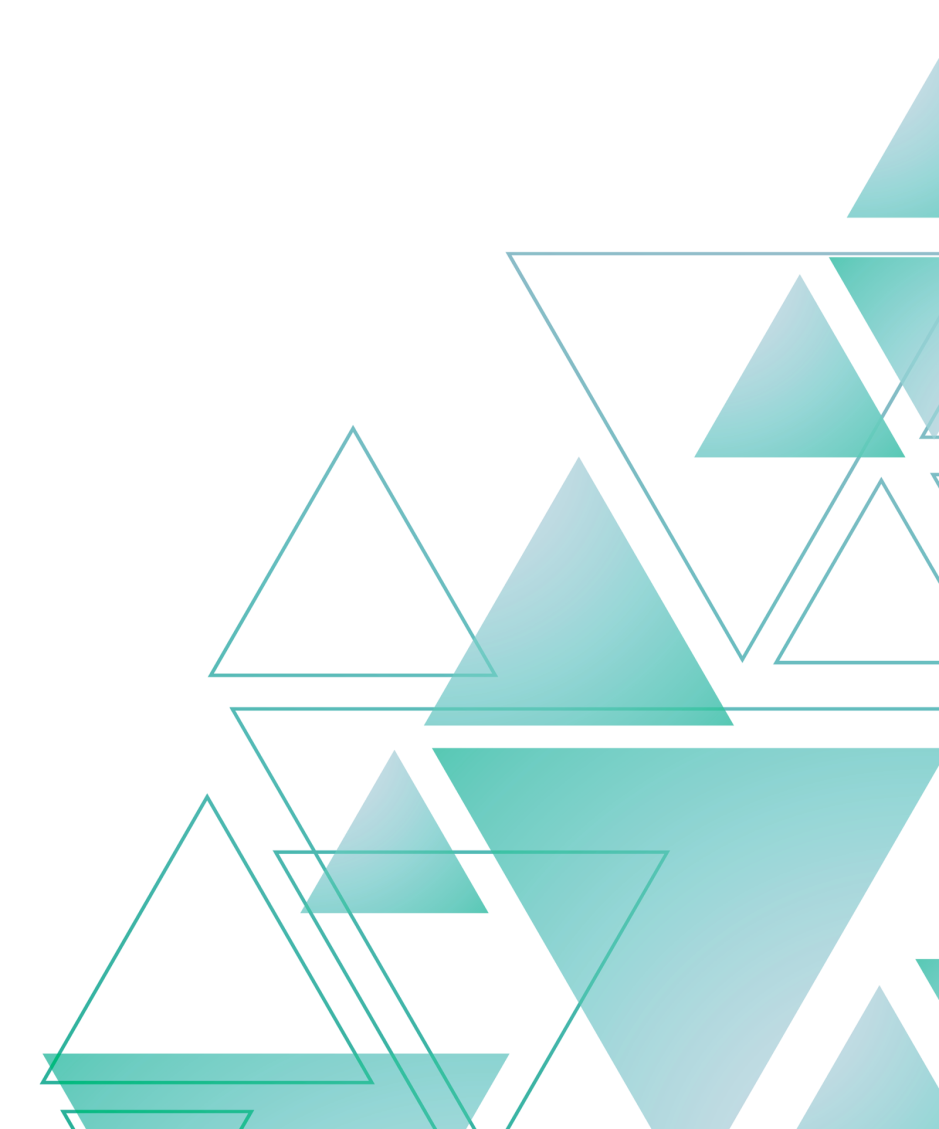 3 УЧРЕЖДЕНИЯ
ШКОЛА+ШКОЛА
(ШКОЛЫ №4,8,24)
11 УЧРЕЖДЕНИЙ
(№12,17,21,45,47,53,60,62,63,72,73)
ДЕТСКИЙ САД+ДЕТСКИЙ САД
НА НАЧАЛО НОВОГО УЧЕБНОГО ГОДА
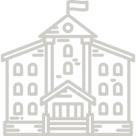 30 ОБРАЗОВАТЕЛЬНЫХ  КОМПЛЕКСОВ
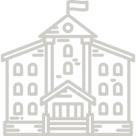 14 СОЗДАНЫ В 2022 ГОДУ
КАДРОВЫЙ ПОТЕНЦИАЛ ОБРАЗОВАТЕЛЬНЫХ УЧРЕЖДЕНИЙ
6 105  работников, из них 188  молодых специалистов в  муниципальных общеобразовательных учреждениях городского округа Мытищи
3 189 человек
2 150 педагогических работников
1 824 учителя
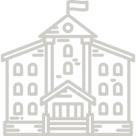 1 316 педагогических работников
2 505 работников в дошкольных образовательных учреждениях
261 педагогических работников
411 работников дополнительного образования
56 работников центра психолого-педагогической, медицинской и социальной помощи
36 педагогических работников
3 126 (84%) работников имеют высшее образование
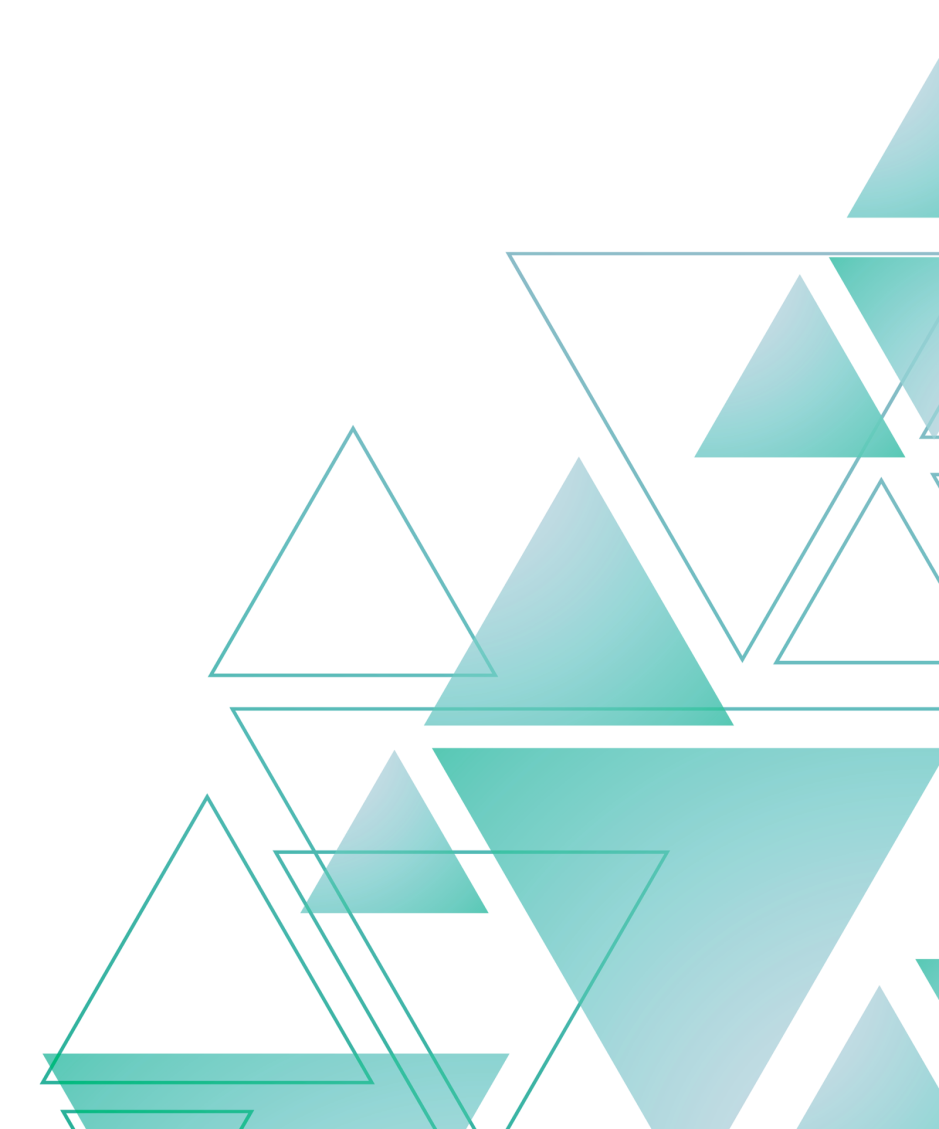 958 (73%) детские сады
1 934 (90%) школы
234 (90%) учреждения дополнительного образования
2 594 (43%) работников имеют высшую категорию
554 (42%) детские сады
197 (75%) учреждения дополнительного образования
843 (39%) школы
67% педагогов показали высокий и повышенный уровень предметных и метапредметных компетенций
Положительная динамика приема молодых специалистов, приступивших к работе в год окончания высшего и среднего профессионального учреждения.
2022 -
2021 -
188  молодых специалистов
53  молодых специалиста
Публичный доклад за 2021-2022 учебный год
НОВЫЕ МЕСТА В ДЕТСКИХ САДАХ И ШКОЛАХ
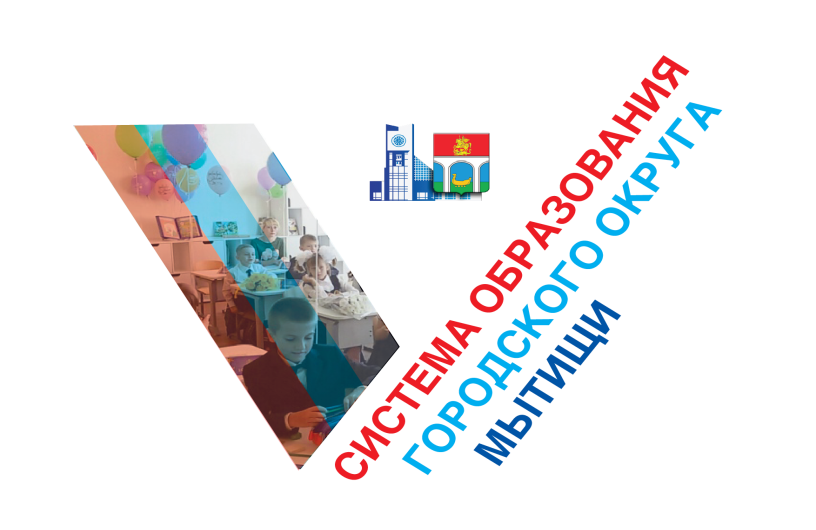 2021-2022 учебный год
3 детских сада                          - 670 мест
921 место
1 пристройка
4
- 51 место
к детскому саду № 53
детских сада
- 200 мест
1 ДО Жирафик Марфинская
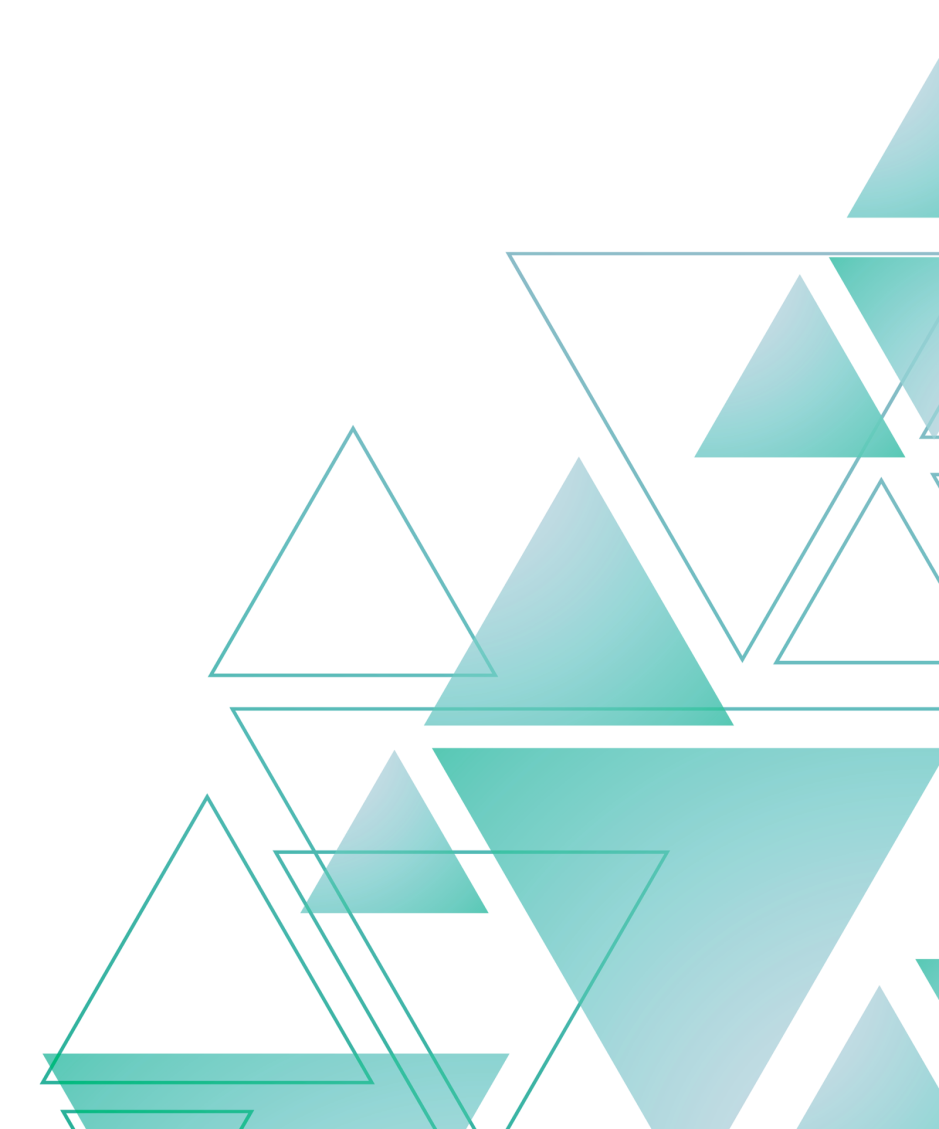 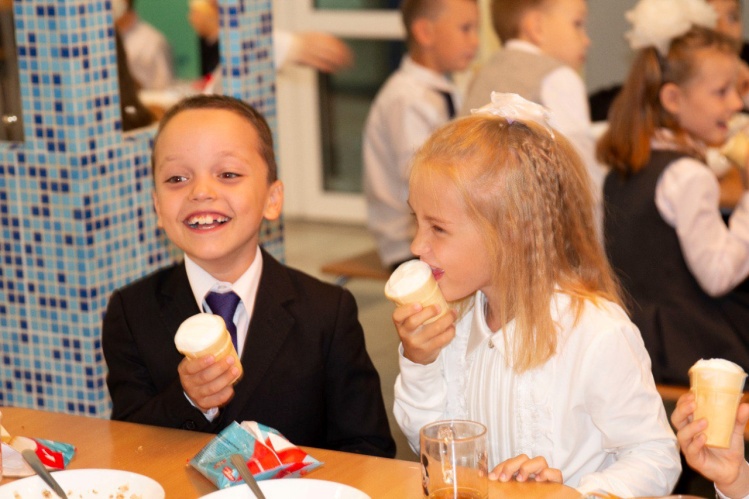 ГОРОДСКОЙ ОКРУГ МЫТИЩИ
СИСТЕМА ОБРАЗОВАНИЯ ГОРОДСКОГО ОКРУГА МЫТИЩИ
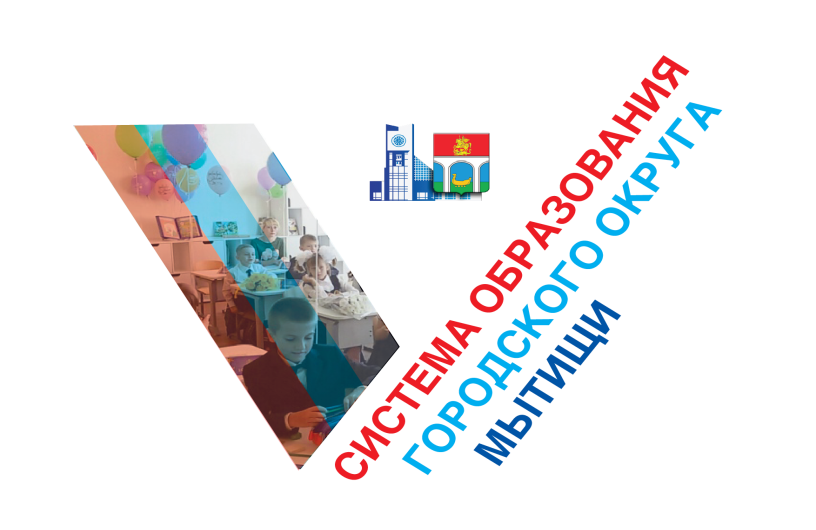 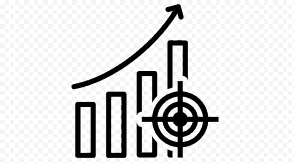 МОДЕРНИЗАЦИЯ ОБРАЗОВАТЕЛЬНЫХ УЧРЕЖДЕНИЙ
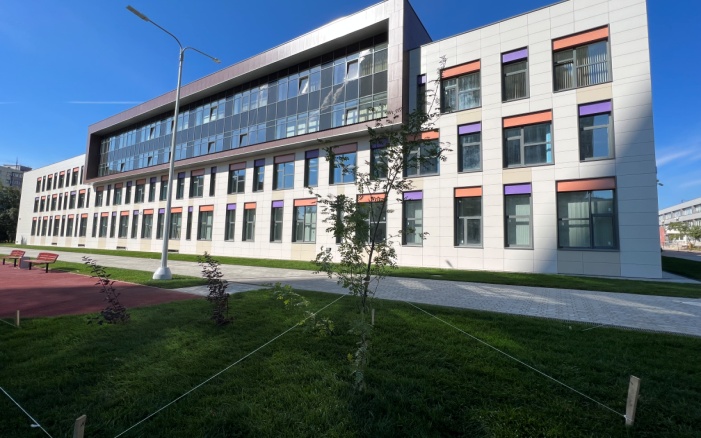 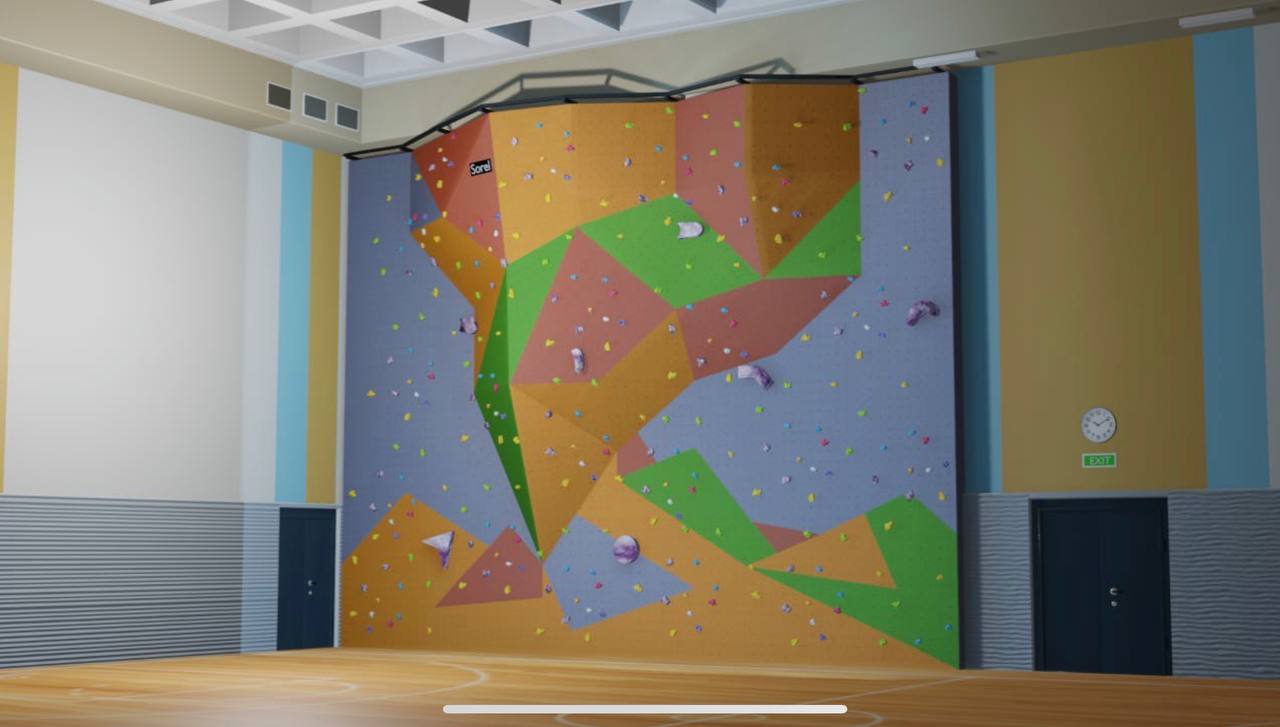 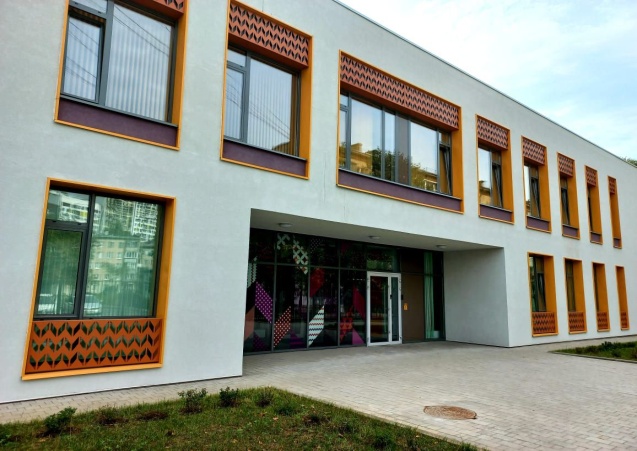 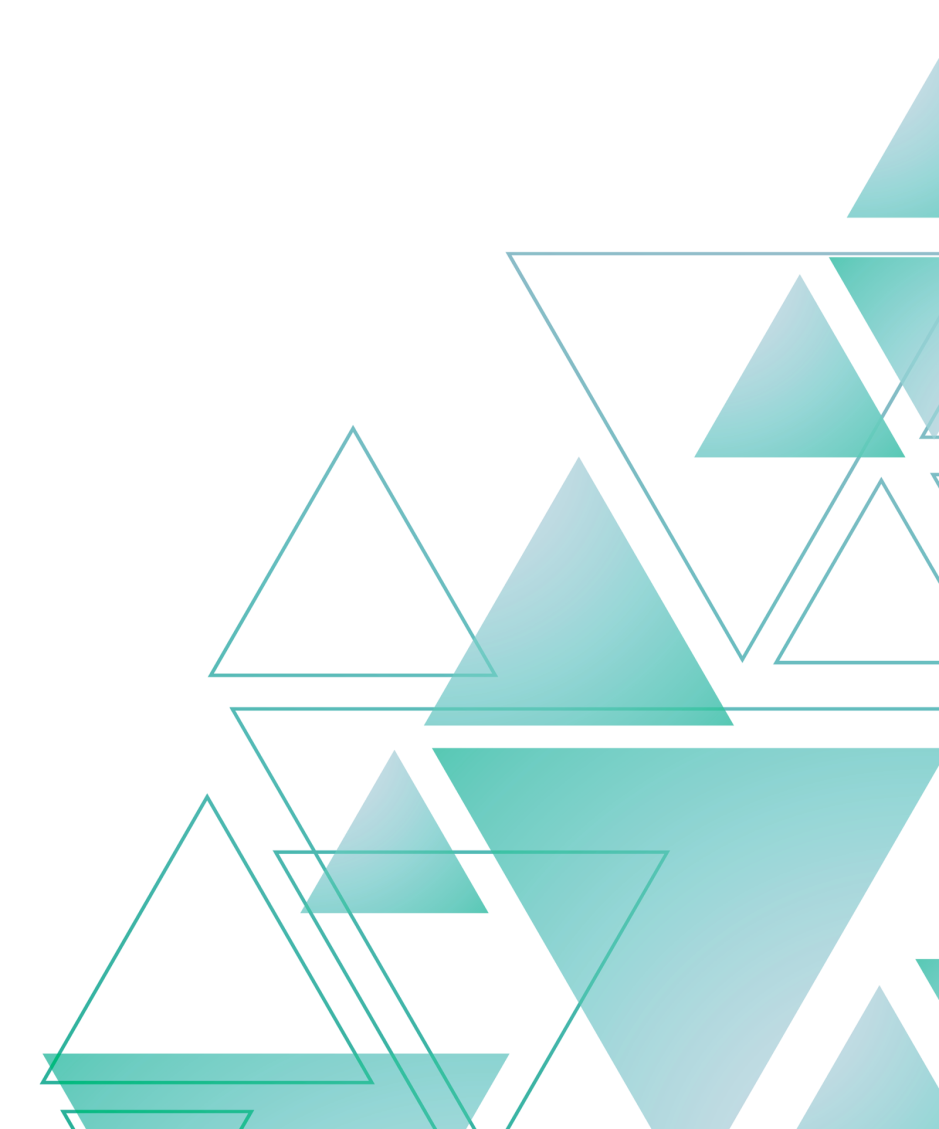 ПРИСТРОЙКА К СОШ №3
51
ДЕТСКИЙ САД №53
МЕСТО
1 200
МЕСТ
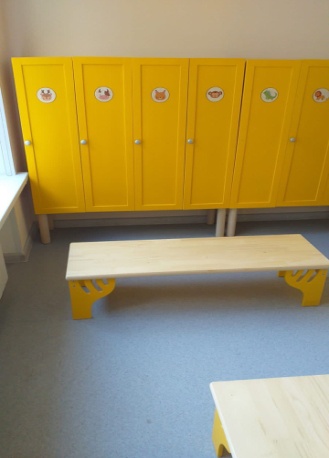 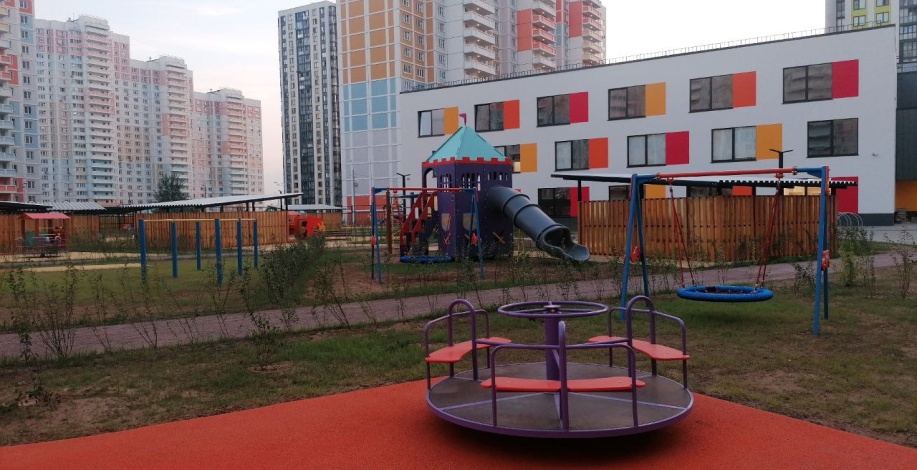 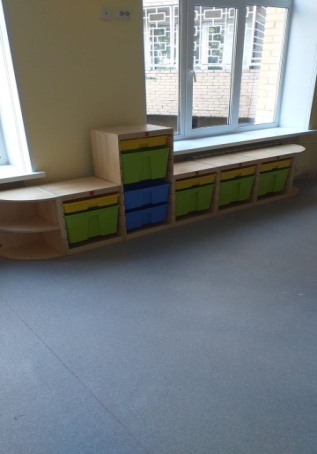 290 МЕСТ
ДОШКОЛЬНОЕ ОТДЕЛЕНИЕ ШКОЛЫ №32
ПАЛИСАДИК ШКОЛЫ №14
100
МЕСТ
С ПЛАВТЕЛЬНЫМ БАССЕЙНОМ
СИСТЕМА ОБРАЗОВАНИЯ ГОРОДСКОГО ОКРУГА МЫТИЩИ
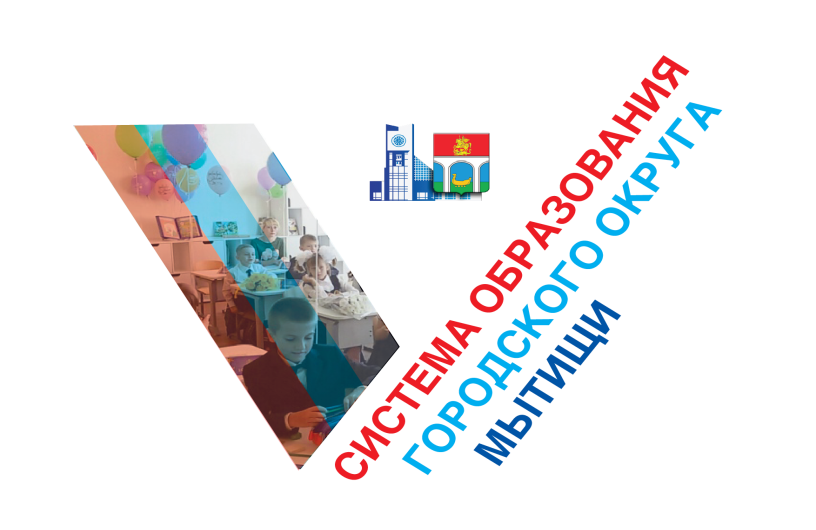 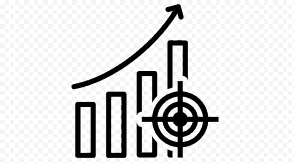 МОДЕРНИЗАЦИЯ ОБРАЗОВАТЕЛЬНЫХ УЧРЕЖДЕНИЙ
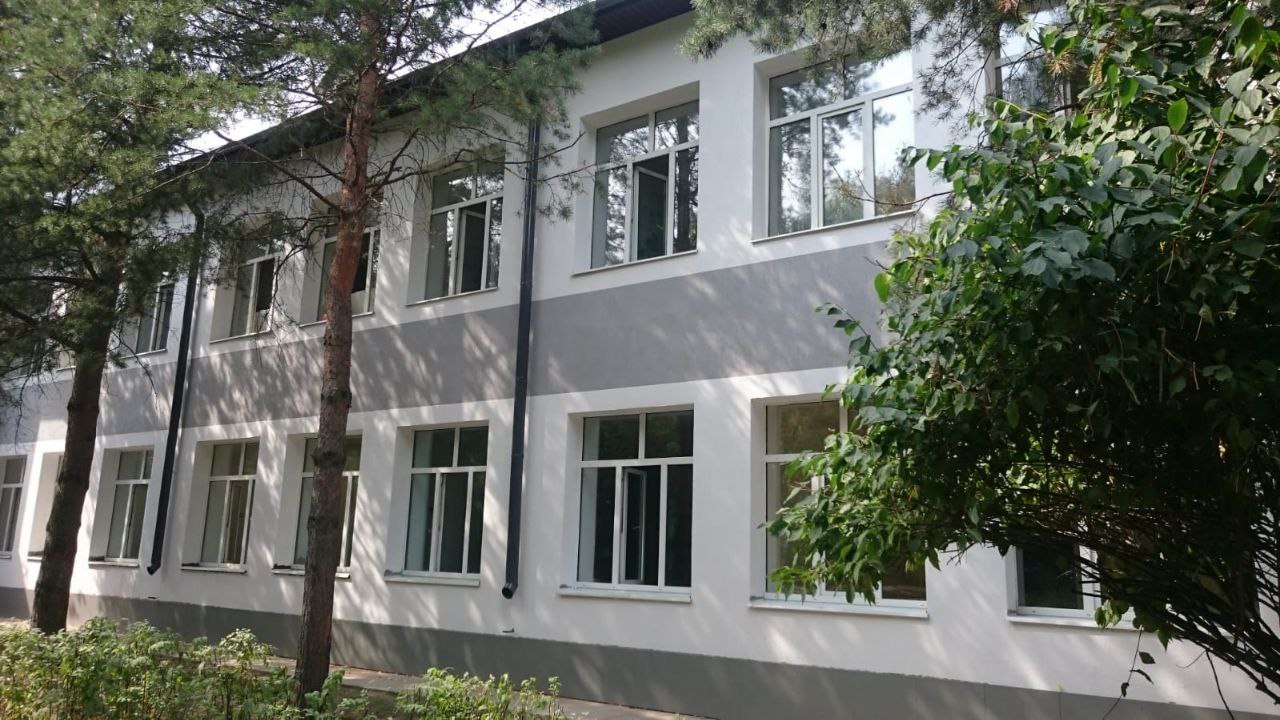 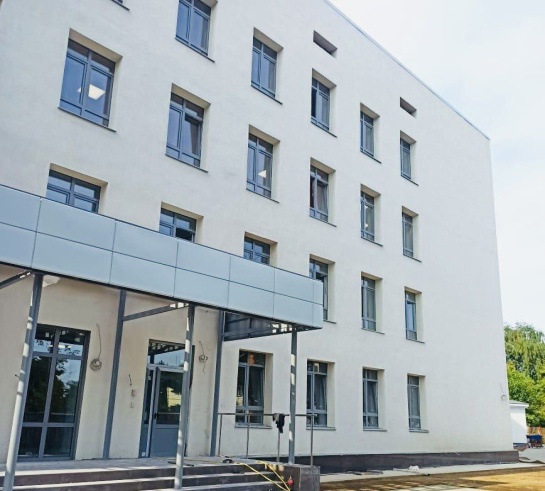 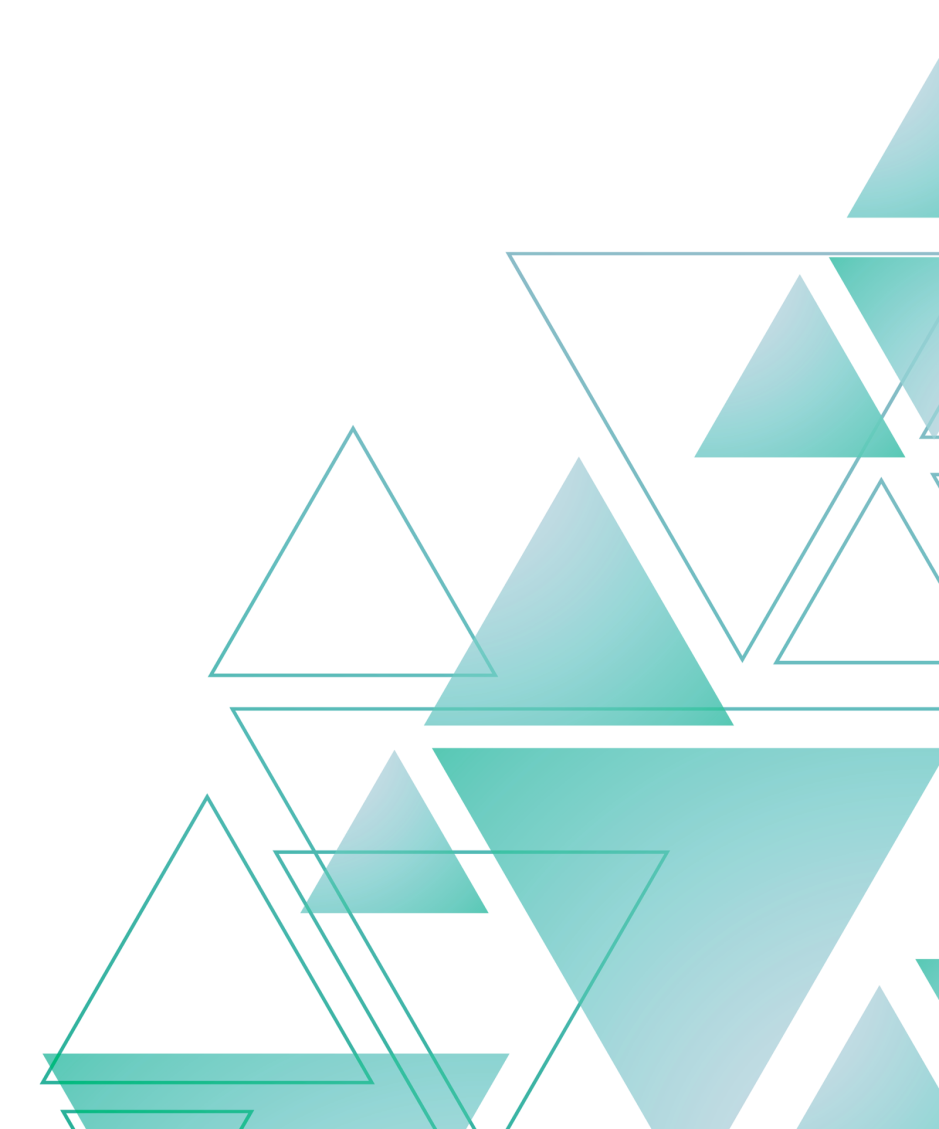 ШКОЛА ДЛЯ ДЕТЕЙ С ОВЗ
ШКОЛА №7
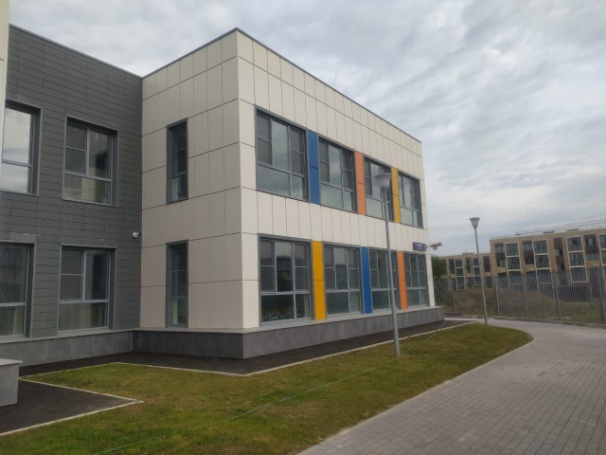 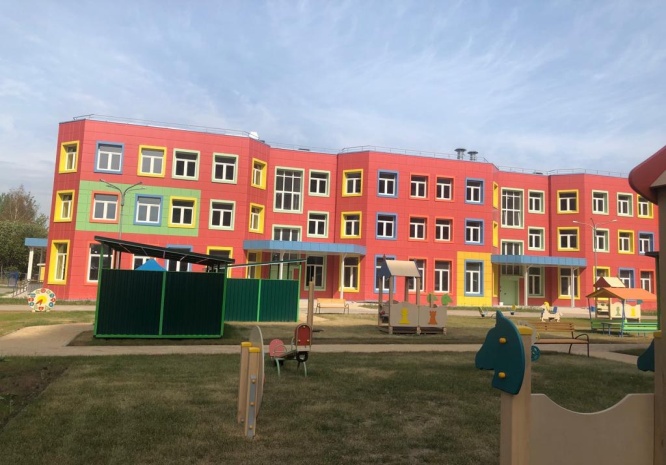 200
МЕСТ
180
ДОШКОЛЬНОЕ ОТДЕЛЕНИЕ ГИМНАЗИИ №33
МЕСТ
ДЕТСКИЙ САД «Федоскинское»
Публичный доклад за 2021-2022 учебный год
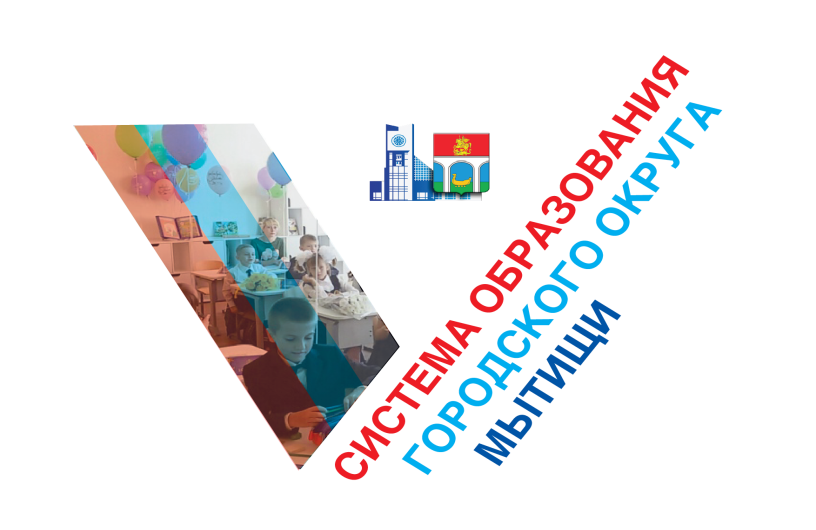 Пилотный проект по оплате       школьного питания за безналичный расчет
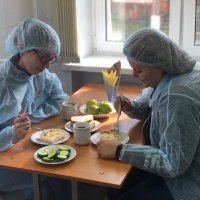 Школы №№ 12, 32,  Лицей № 34
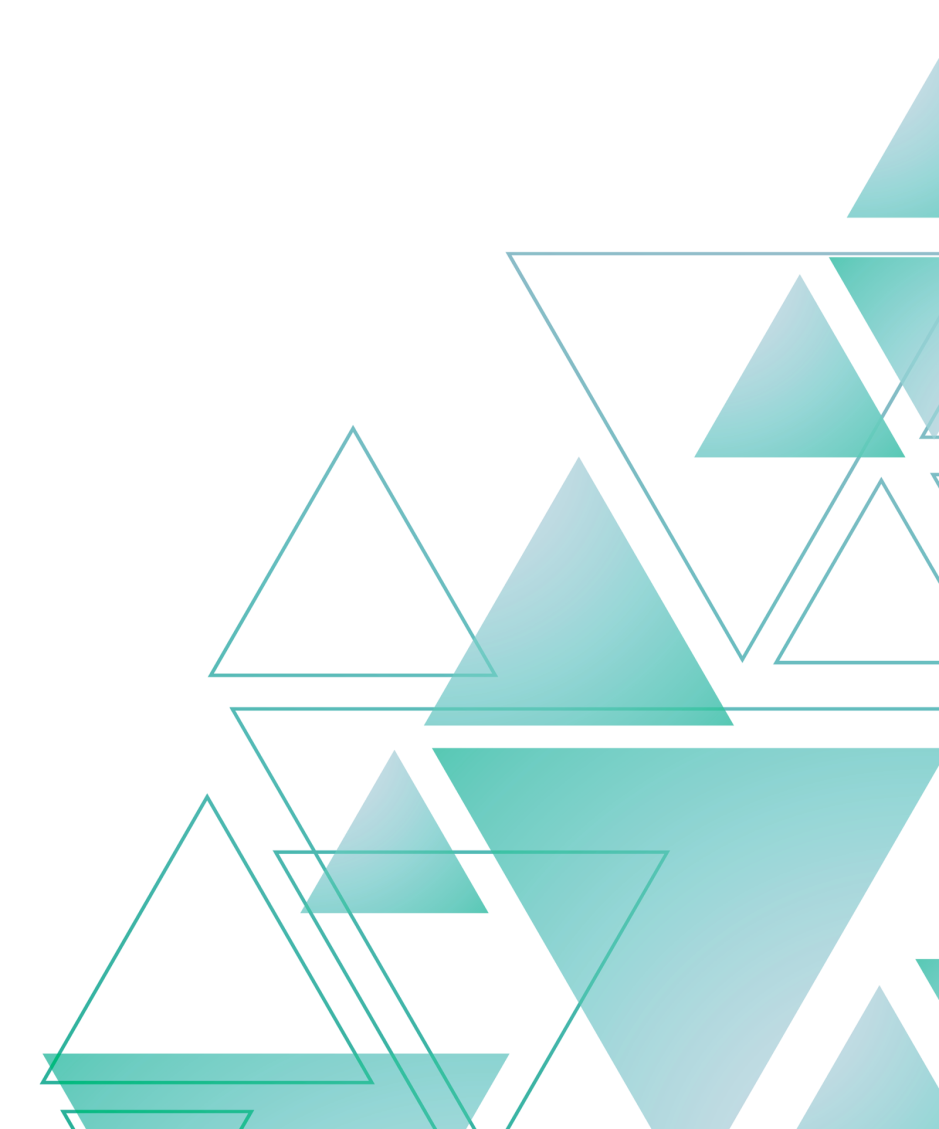 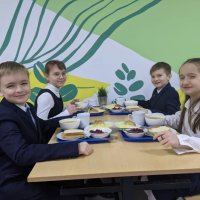 26 медицинских блоков
91 медицинский кабинет
9 прививочных
3 стоматологических
8 изоляторов
1 ЛФК + массаж (НШДС ОВЗ)
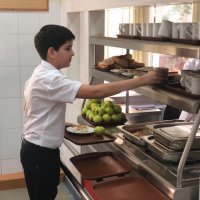 Проект «Школьная медицина»
ГОРОДСКОЙ ОКРУГ МЫТИЩИ
ОРГАНИЗАЦИЯ ГОРЯЧЕГО ПИТАНИЯ В ОБРАЗОВАТЕЛЬНЫХ УЧРЕЖДЕНИЯХ
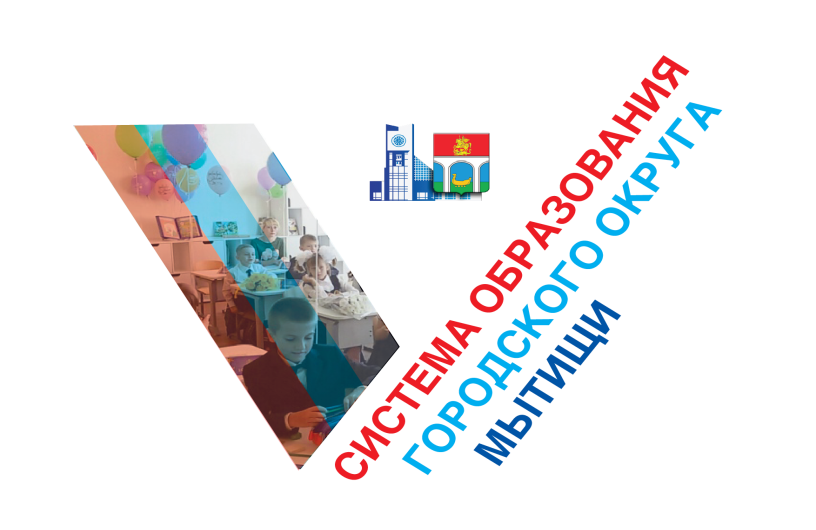 ШКОЛЬНОЕ ПИТАНИЕ: ОБЩАЯ СТАТИСТИКА
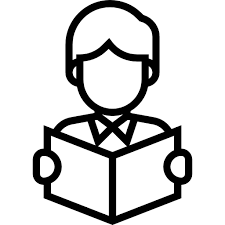 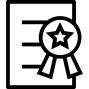 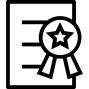 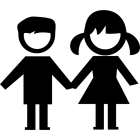 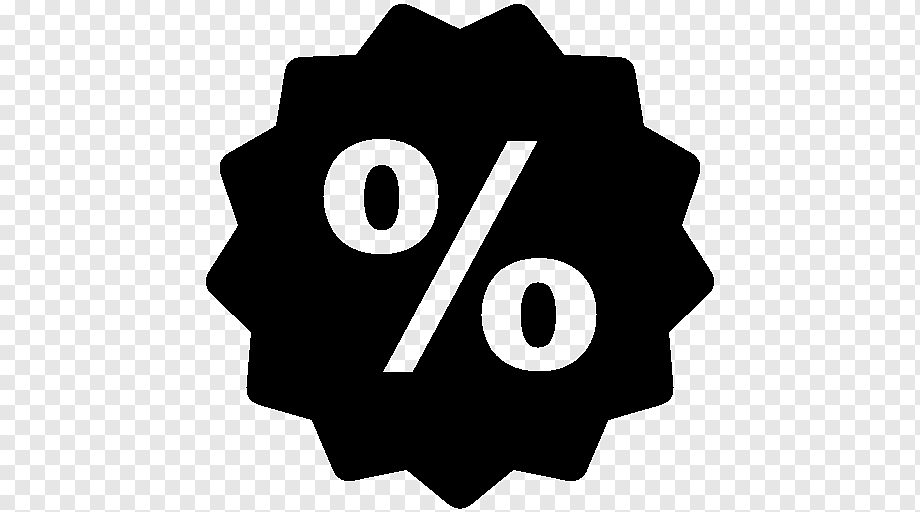 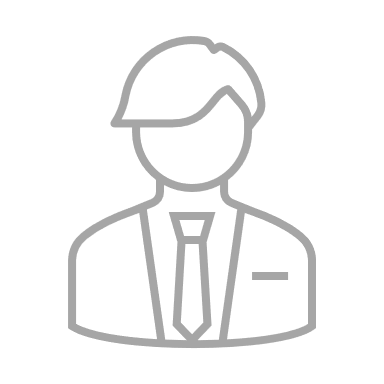 5
15 252
1
15 252
2
5 428
КОЛ-ВО ДНЕЙ БЕСПЛАТНОЕ ПИТАНИЕ(1-4 КЛАССЫ)
ПОСТАВЩИК ШКОЛЬНОГО ПИТАНИЯ (аутсорсинг КШП)
КОЛ-ВО УЧАЩИХСЯ 1-4 КЛАССЫ
КОЛ-ВО УЧАЩИХСЯ 5-11 КЛАССЫ
КОЛ-ВО ДНЕЙ БЕСПЛАТНОЕ ПИТАНИЕ (5-11 КЛАССЫ)
КОЛИЧЕСТВО ДЕТЕЙ ЛЬГОТНЫХ КАТЕГОРИИ
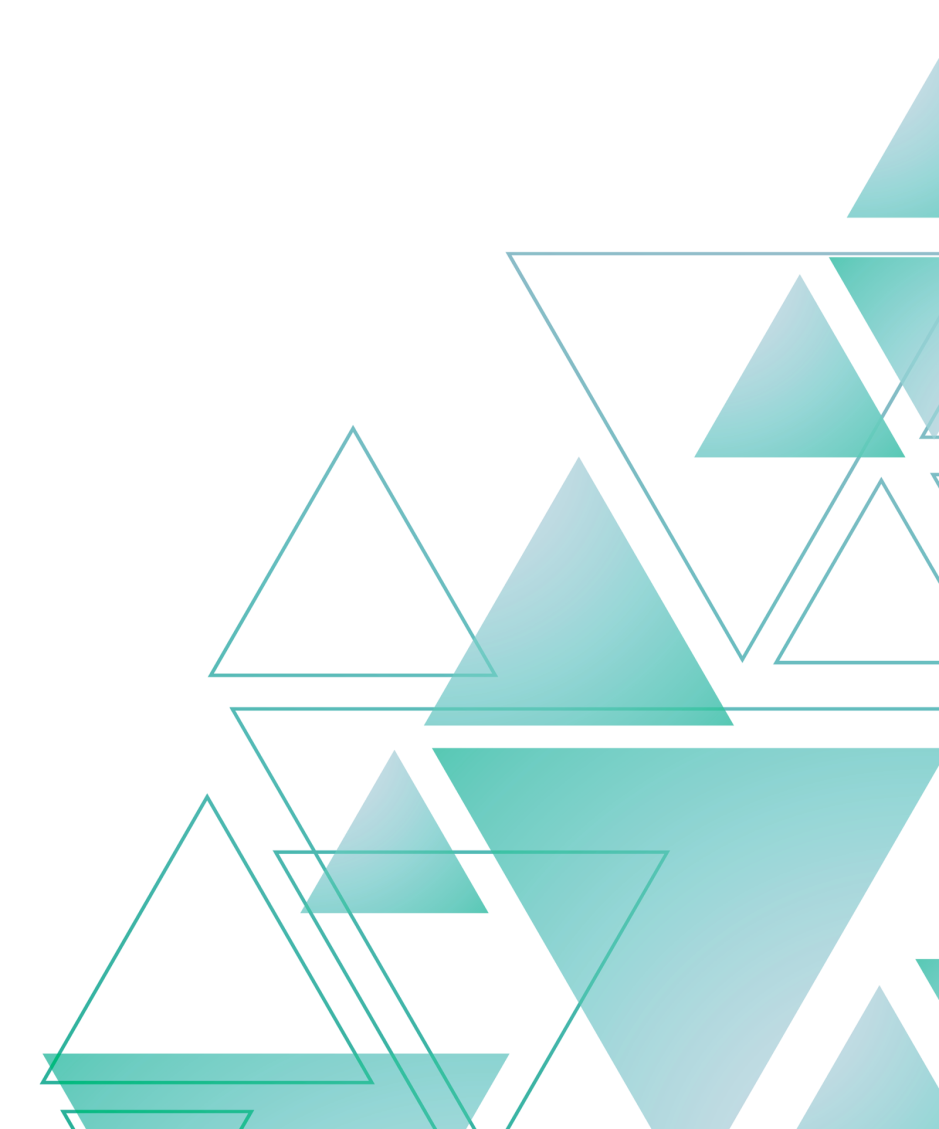 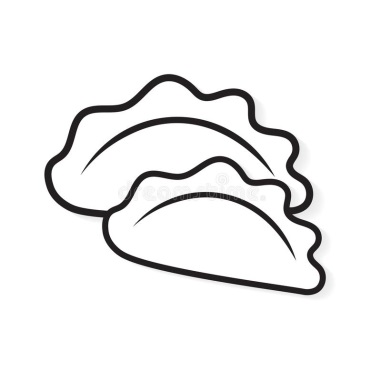 85 РУБЛЕЙ
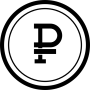 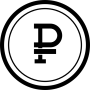 52 
РУБЛЯ
СТОИМОСТЬ ШКОЛЬНОГО ОБЕДА
КОЛ-ВО ДНЕЙ ПЕЛЬМЕНИ  (ПО ПЯТНИЦАМ)
СТОИМОСТЬ ШКОЛЬНОГО ЗАВТРАКА
2
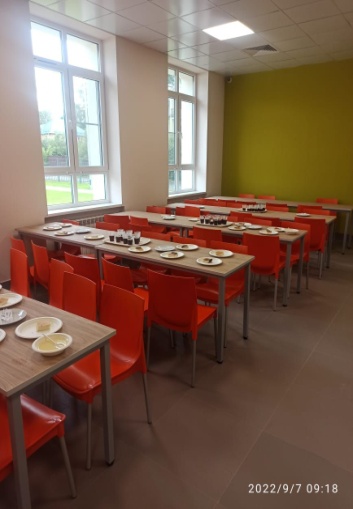 ОБЩЕСТВЕННЫЙ КОНТРОЛЬ
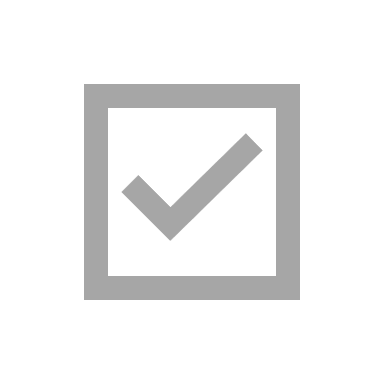 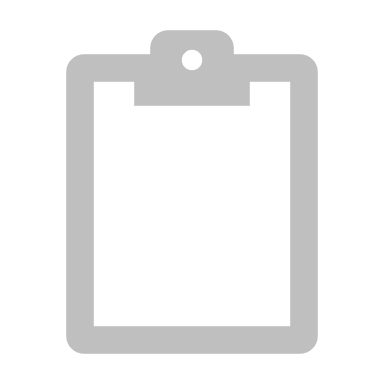 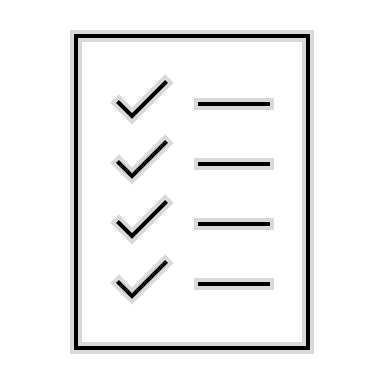 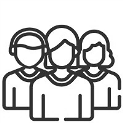 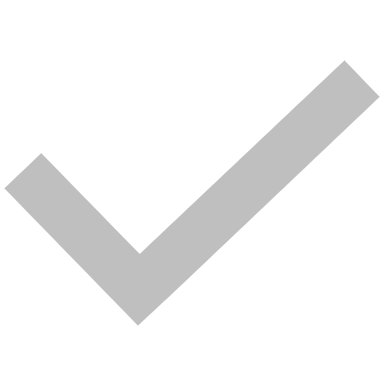 5
5
9
3
КОЛ-ВО ЕЖЕДНЕВНЫХ ОТЧЕТОВ В ПРИЛОЖЕНИИ «Проверки  Подмосковья»
КОЛ-ВО ЕЖЕДНЕВНЫХ ПРОВЕРОК (УПРАВЛЕНИЕ ПО ОБРАЗОВАНИИЮ)
КОЛ-ВО СЕАНСОВ РОДИТЕЛЬСКОГО КОНТРОЛЯ В НЕДЕЛЮ
КОЛ-ВО ЕЖЕНЕДЕЛЬНЫХ ЗАПИСЕЙ ДЛЯ РОДИТЕЛЕЙ
Публичный доклад за 2021-2022 учебный год
ДОПОЛНИТЕЛЬНОЕ ОБРАЗОВАНИЕ
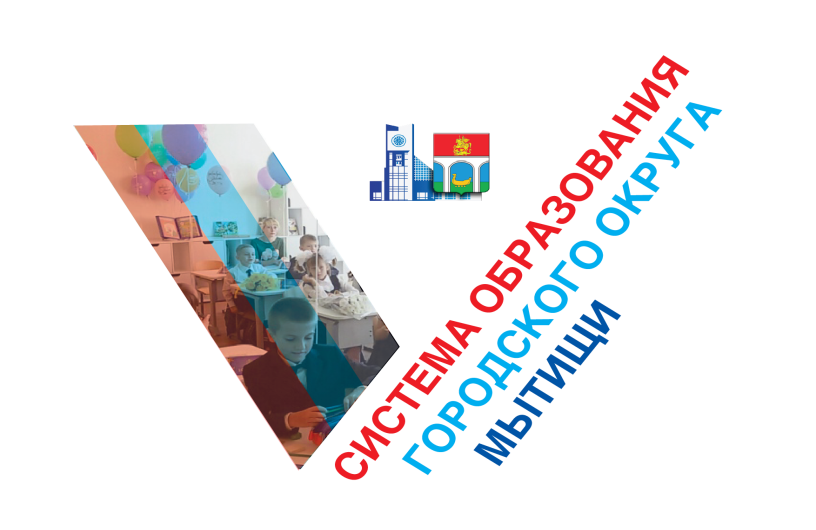 36
на    30%;
детских садов
технической направленности
35 тыс.
22 тыс.
на   66,4%
школьников
дошкольников
911
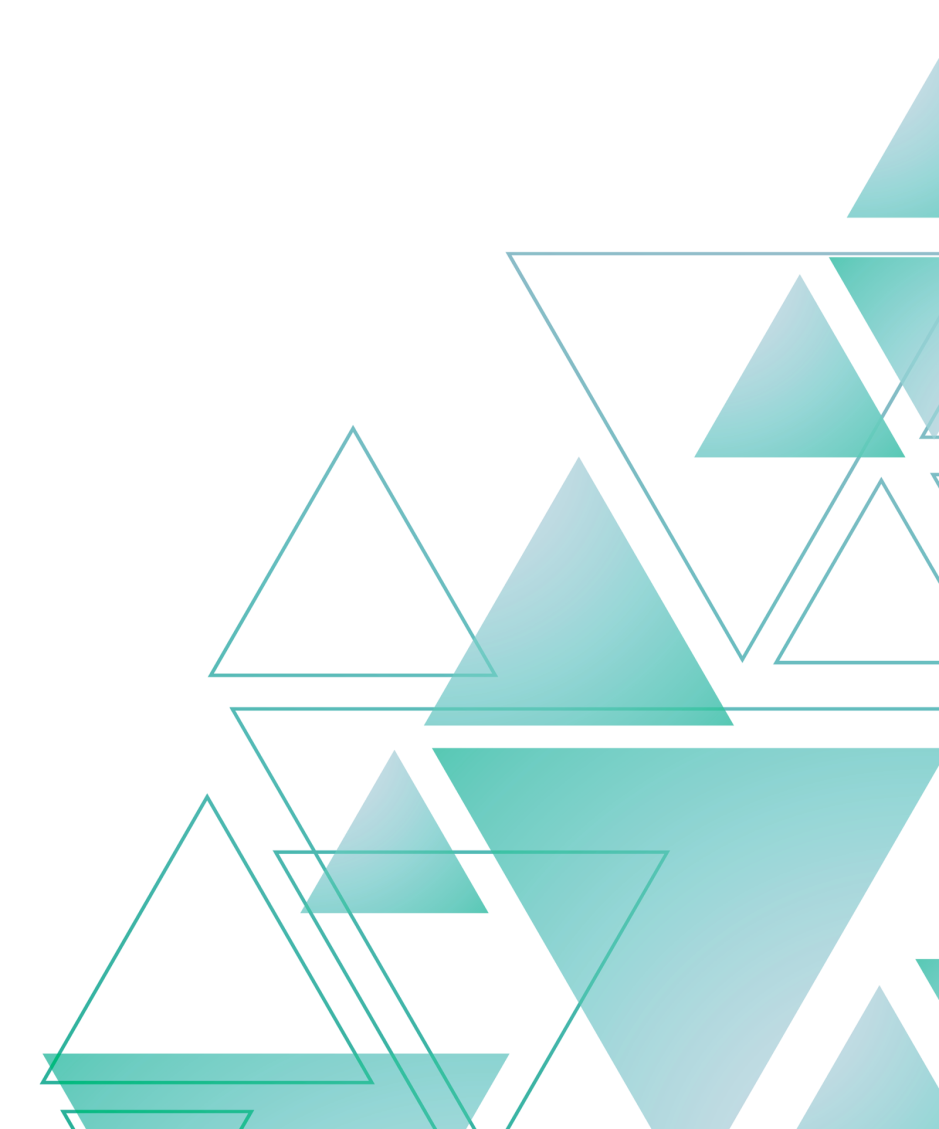 естественно-научнойнаправленности
кружков
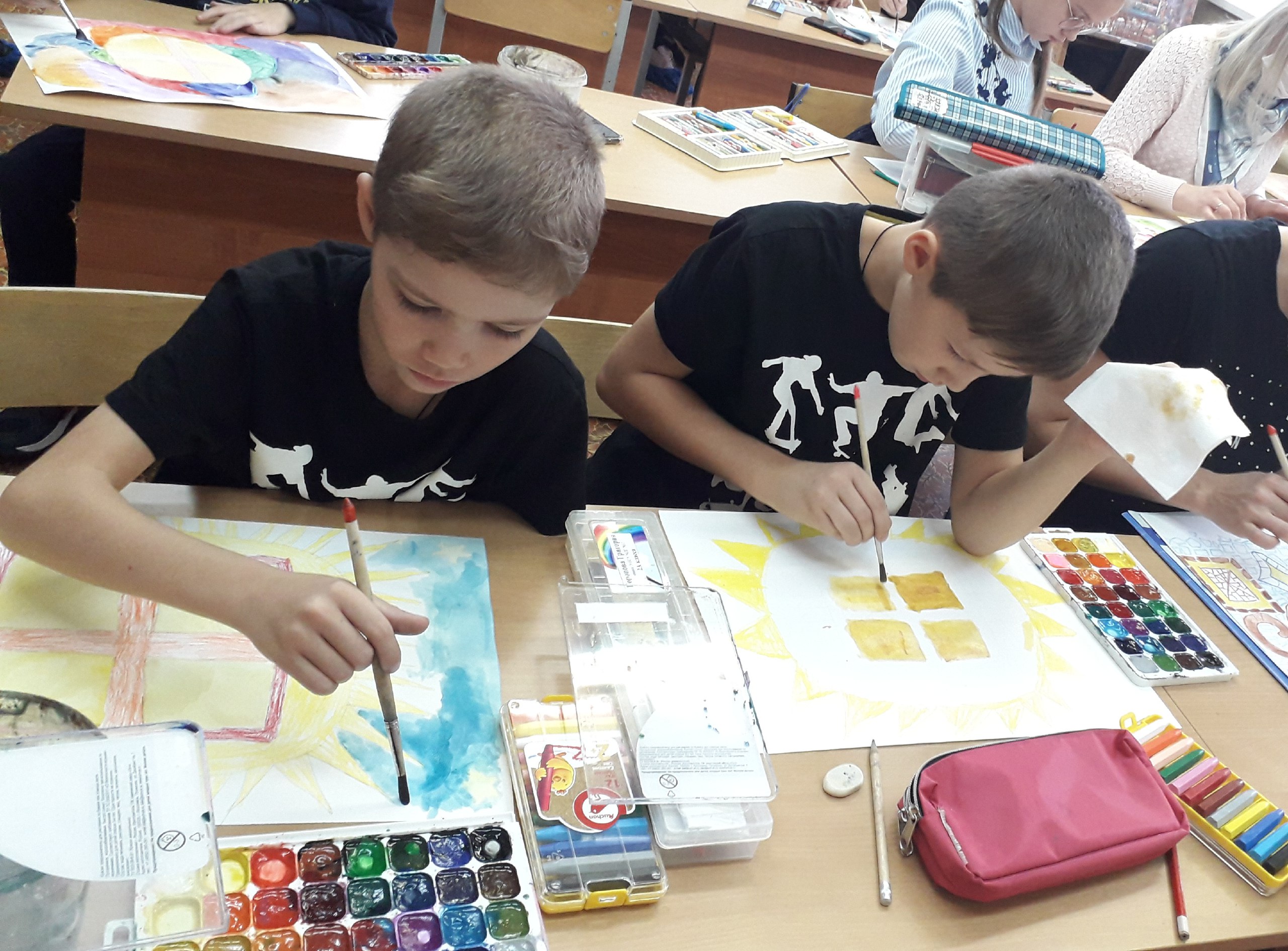 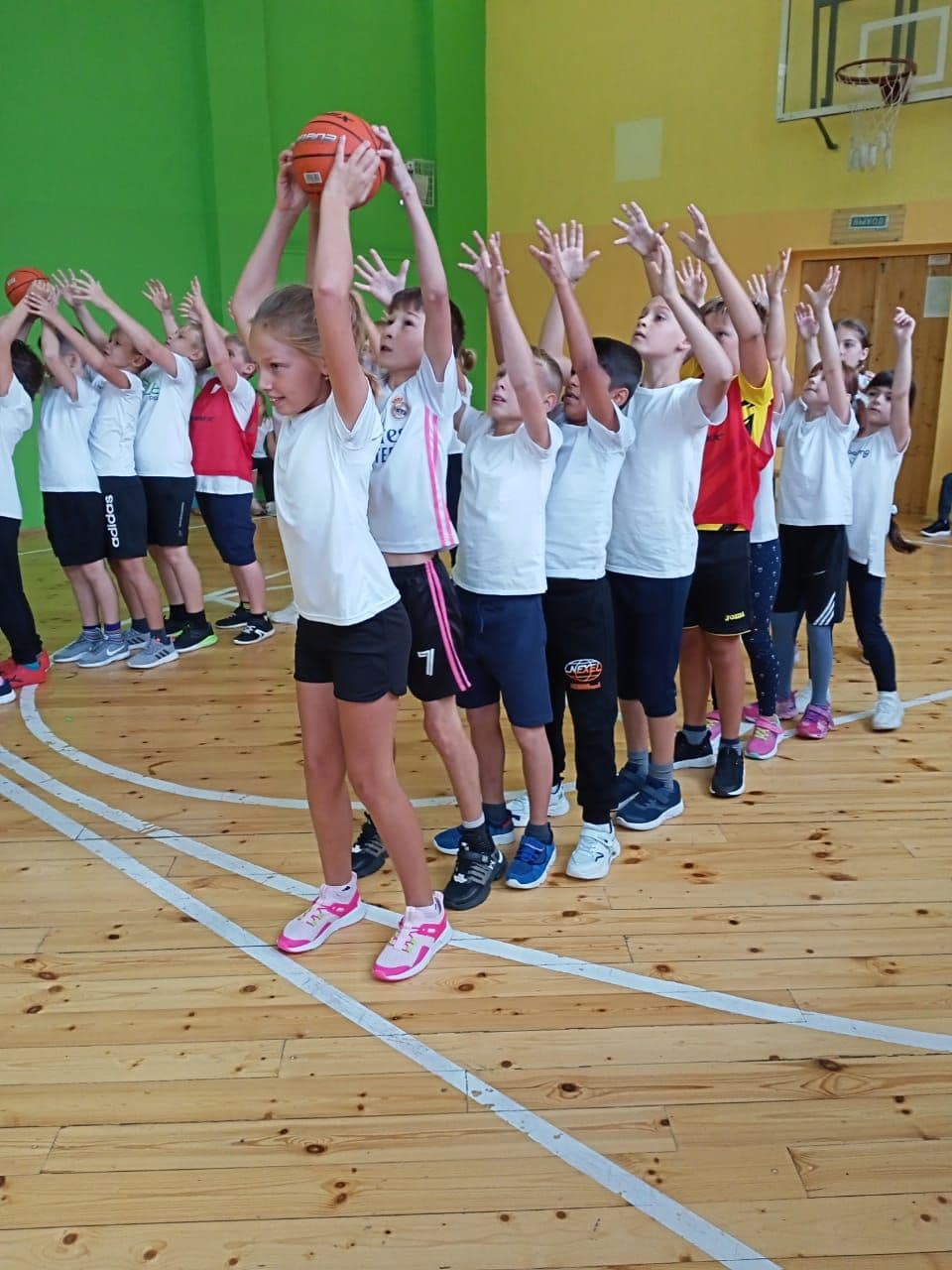 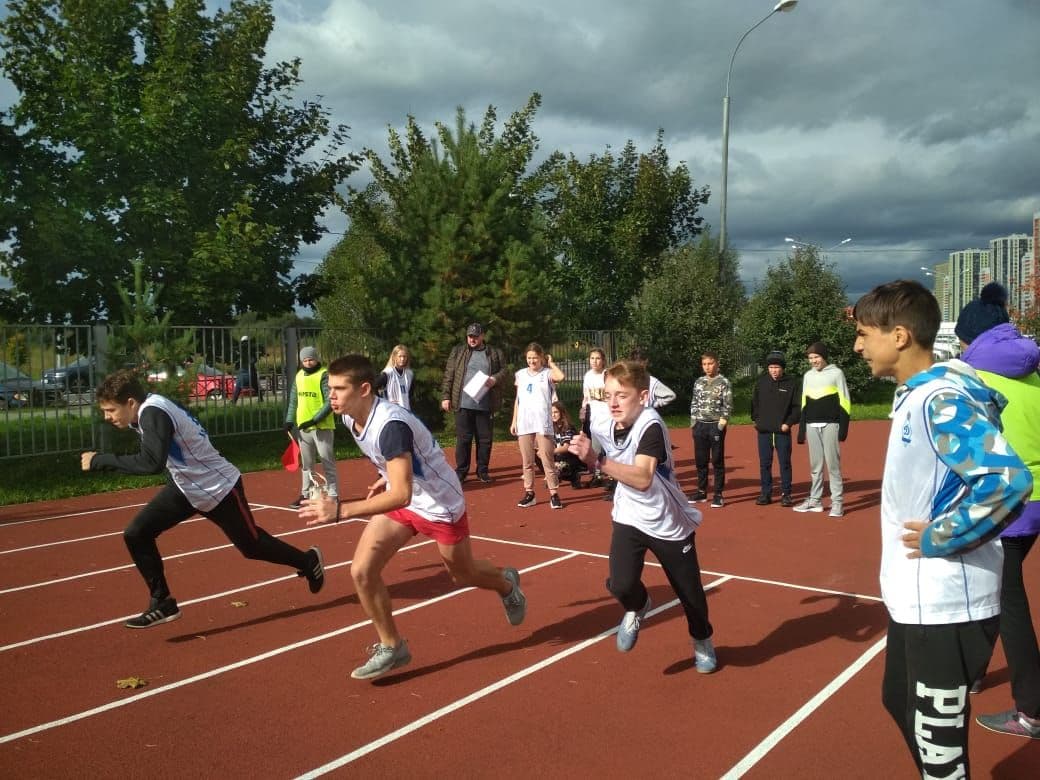 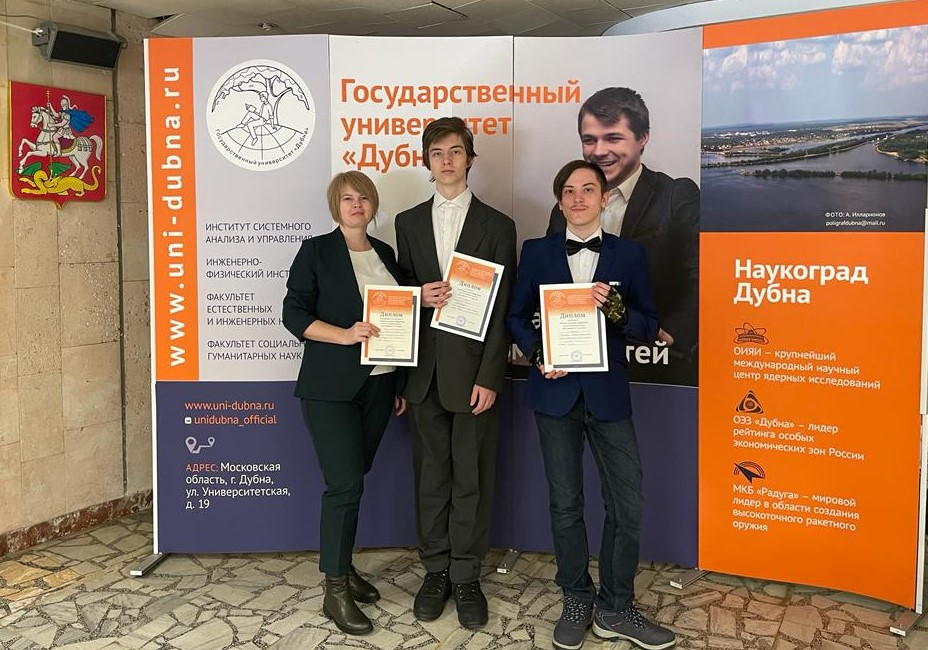 Публичный доклад за 2021-2022 учебный год
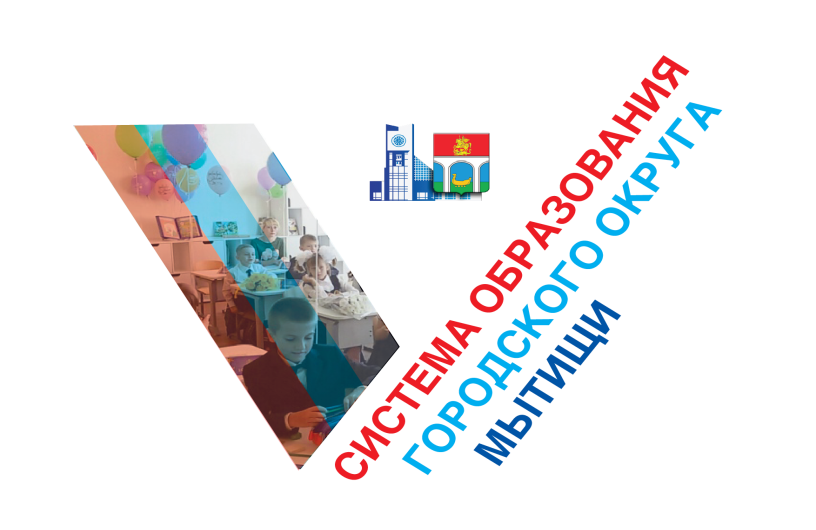 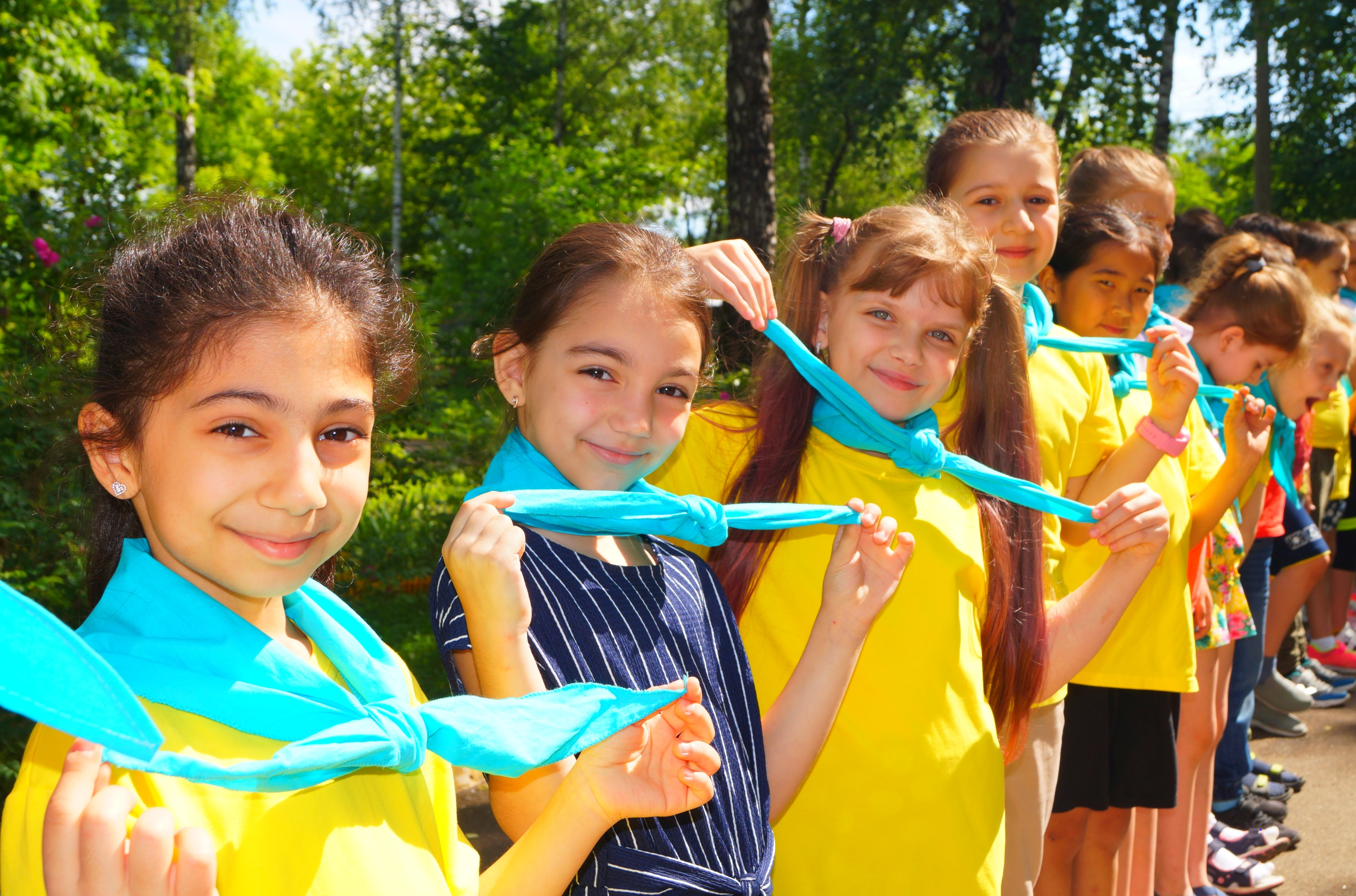 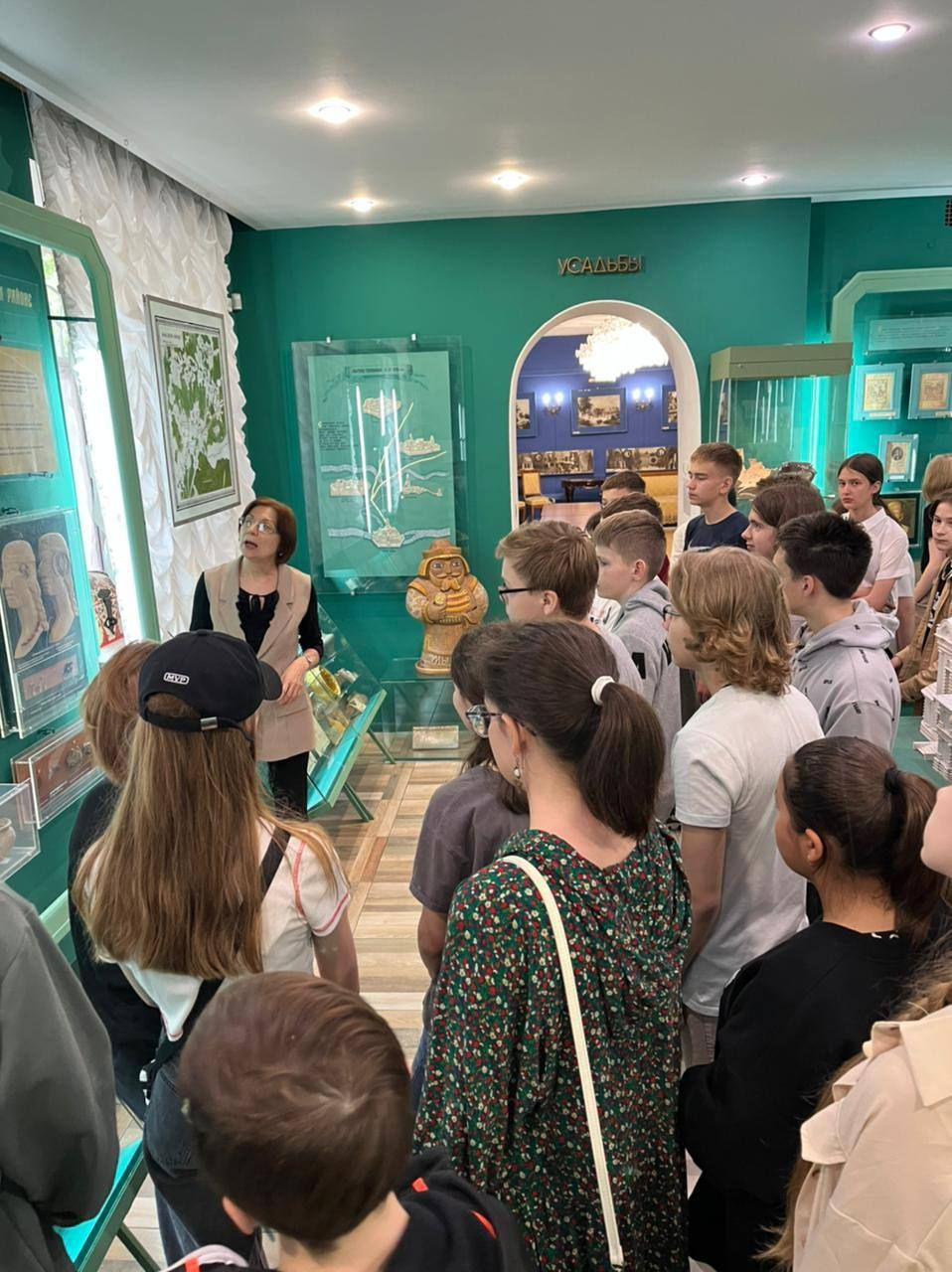 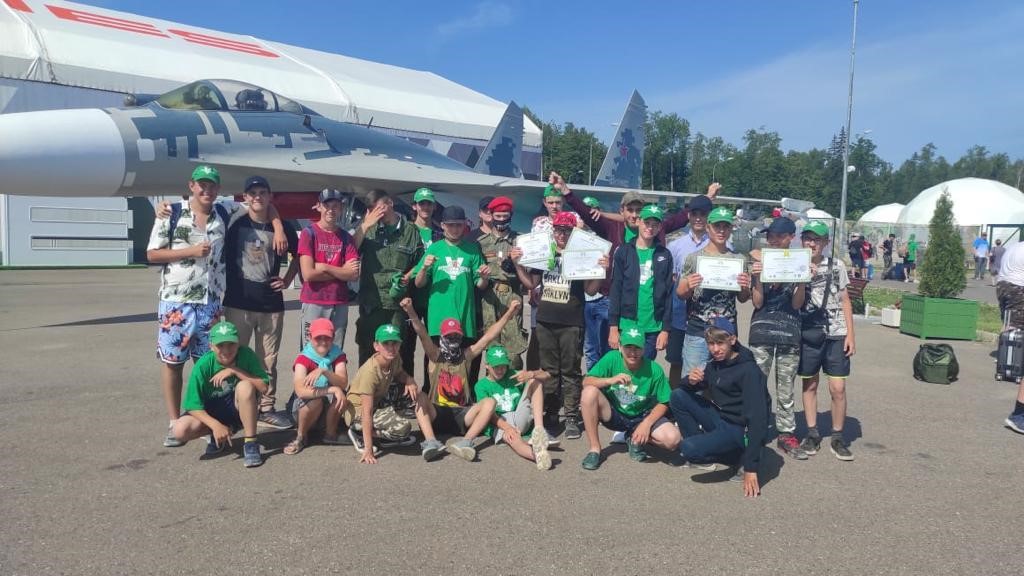 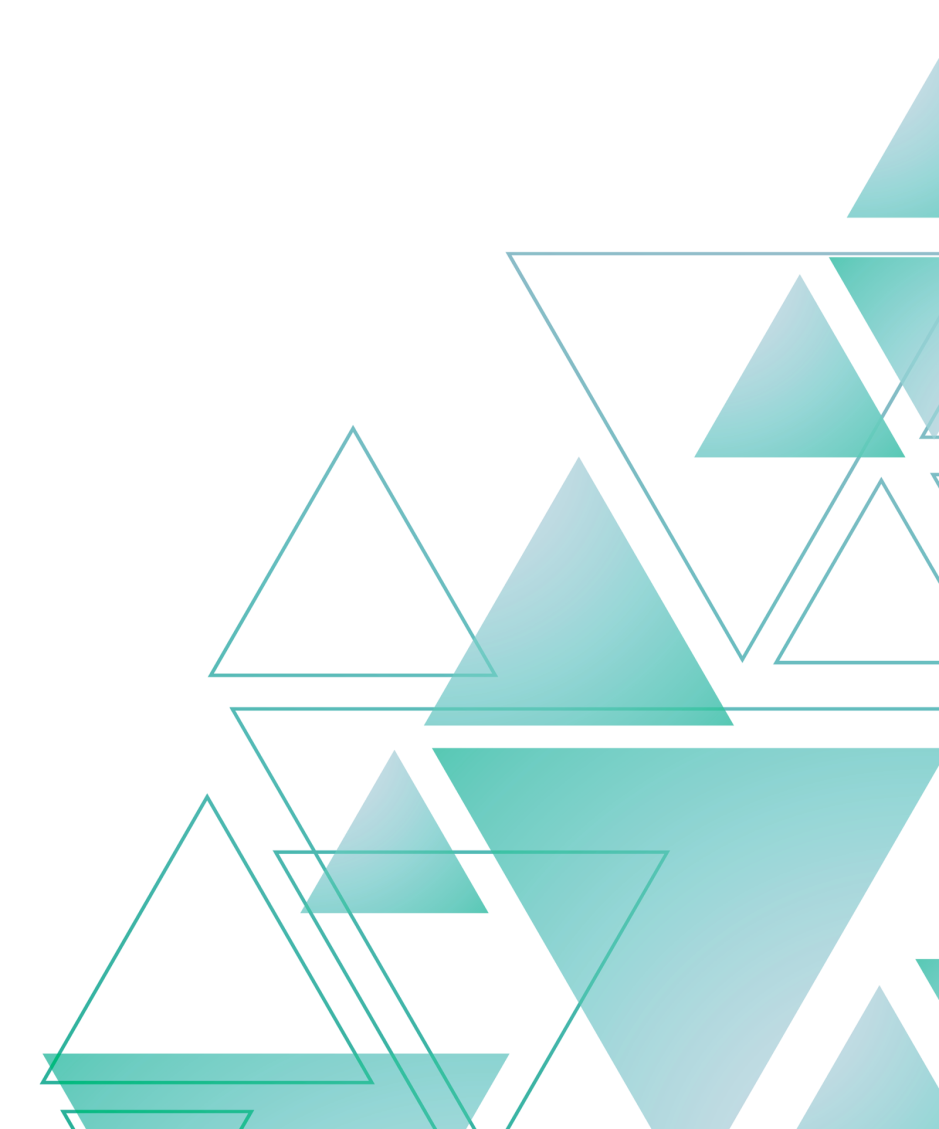 «Лагерь настоящих героев» на базе Военно-патриотического ПКиО ВС РФ «Патриот»
Грантовый проект «Умные каникулы» флагманской школы № 6
59 мальчишек  
13 девчонок
Дни школьных каникул
14 школьных лагерей
1799 школьников
ГОРОДСКОЙ ОКРУГ МЫТИЩИ
ПОВЫШЕНИЕ КАЧЕСТВА ПОДГОТОВКИ ШКОЛЬНИКОВ К ОЛИМПИАДАМ    И КОНКУРСАМ РАЗЛИЧНОГО УРОВНЯ
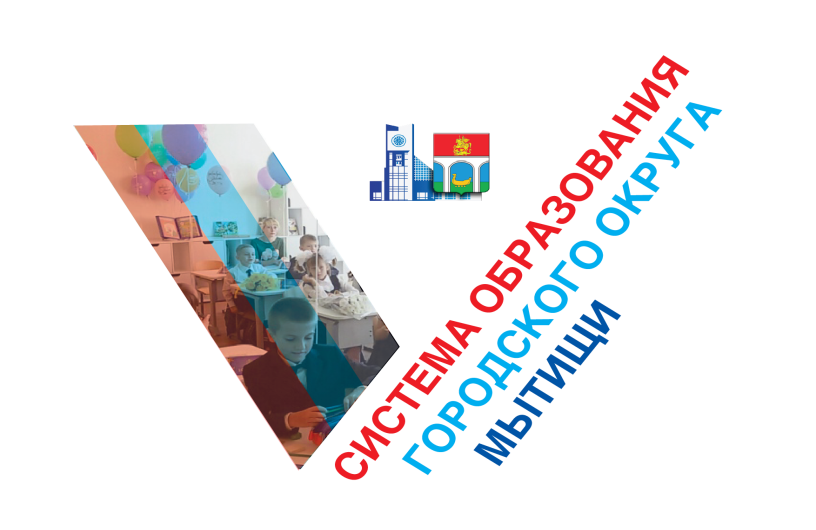 ВСЕРОССИЙСКАЯ ОЛИМПИАДА ШКОЛЬНИКОВ 
ПО ОБЩЕОБРАЗОВАТЕЛЬНЫМ ПРЕДМЕТАМ
24 ПРЕДМЕТА
Школьный этап
Муниципальный этап
Региональный этап
Заключительный этап
Городской округ Мытищи 
по качеству подготовки школьников к олимпиаде, количеству победителей и призёров входит в Рейтинг 45 
и находится в  «зелёной зоне»
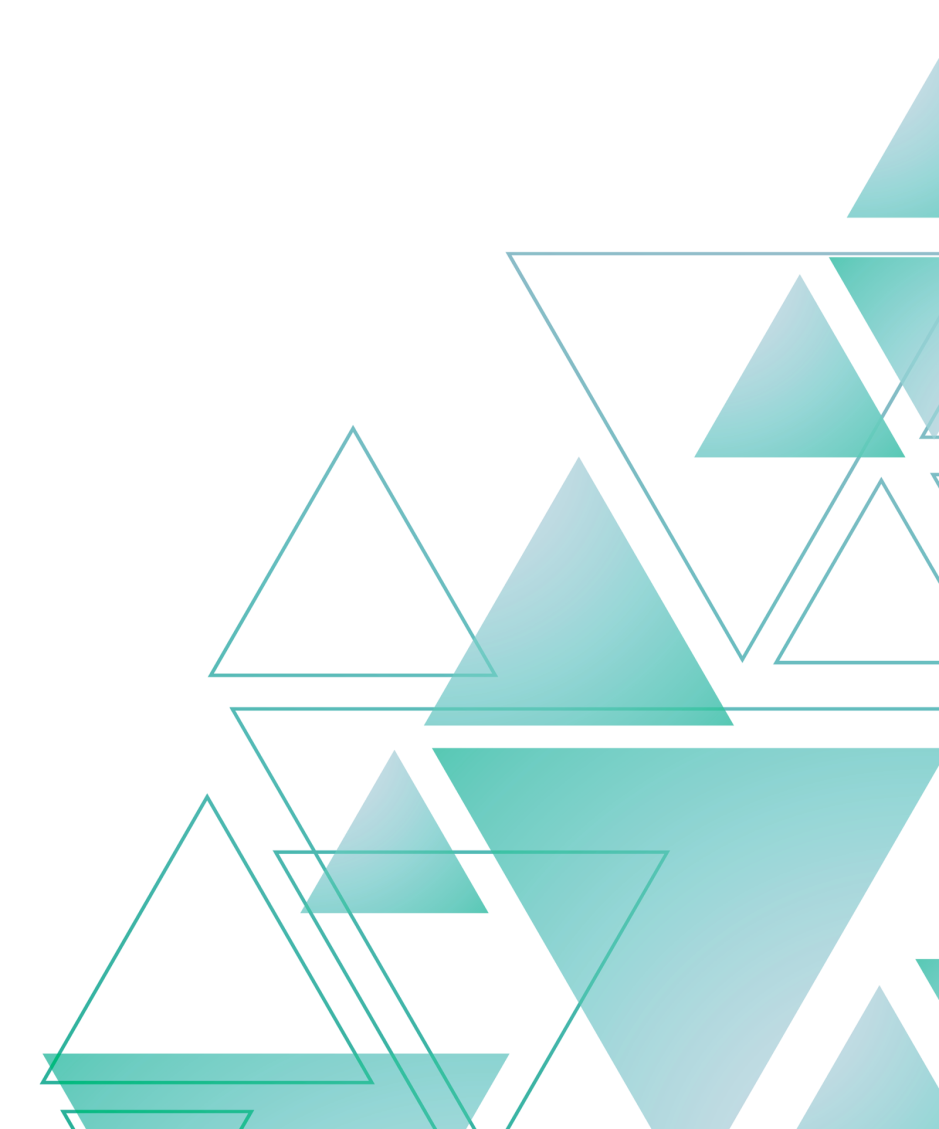 2022 год
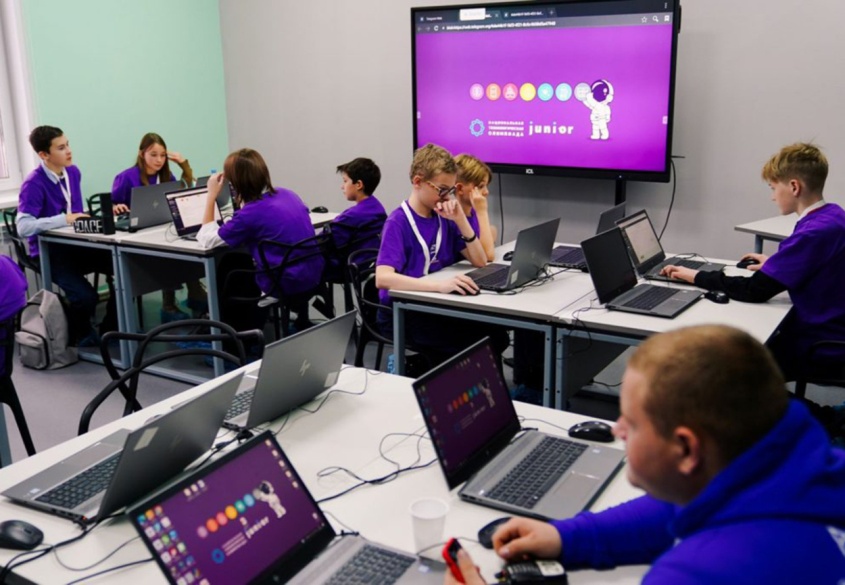 ШКОЛЬНЫЙ ЭТАП
19 007 
ПРИЗЕРЫ И ПОБЕДИТЕЛИ 
+3 395↑
2021-2022
59 067 УЧАСТНИКА 
+10 494↑
15 612
48 573   УЧАСТНИКА
ПБЕДИТЕЛИ 
 И ПРИЗЕРЫ
ЭФФЕКТИВНОСТЬ РЕАЛИЗАЦИИ ПРОЕКТА
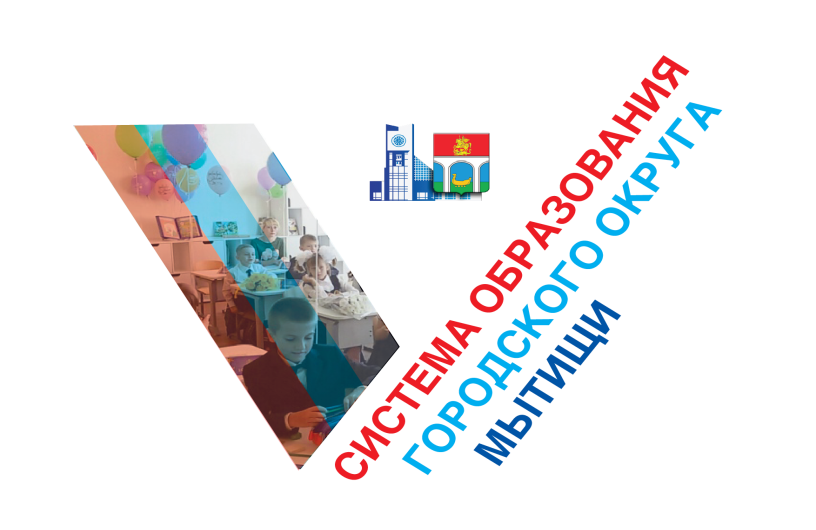 ПОБЕДИТЕЛИ И ПРИЗЕРЫ ЗАКЛЮЧИТЕЛЬНОГО ЭТАПА ВсОШ
2
химия – школа  №8
английский язык - гимназия № 33
победителя
12
призеров
2 призера по экономике - школа № 6       физкультура - школа № 5 
2 призёра по информатике – школа № 6
ОБЖ – лицей  № 15
астрономия - лицей № 15                                 
английский язык - гимназия № 33
2 призёра по немецкому языку – школа № 32,   гимназия № 33
              итальянский язык - школа № 6 
              китайский язык - школа № 6
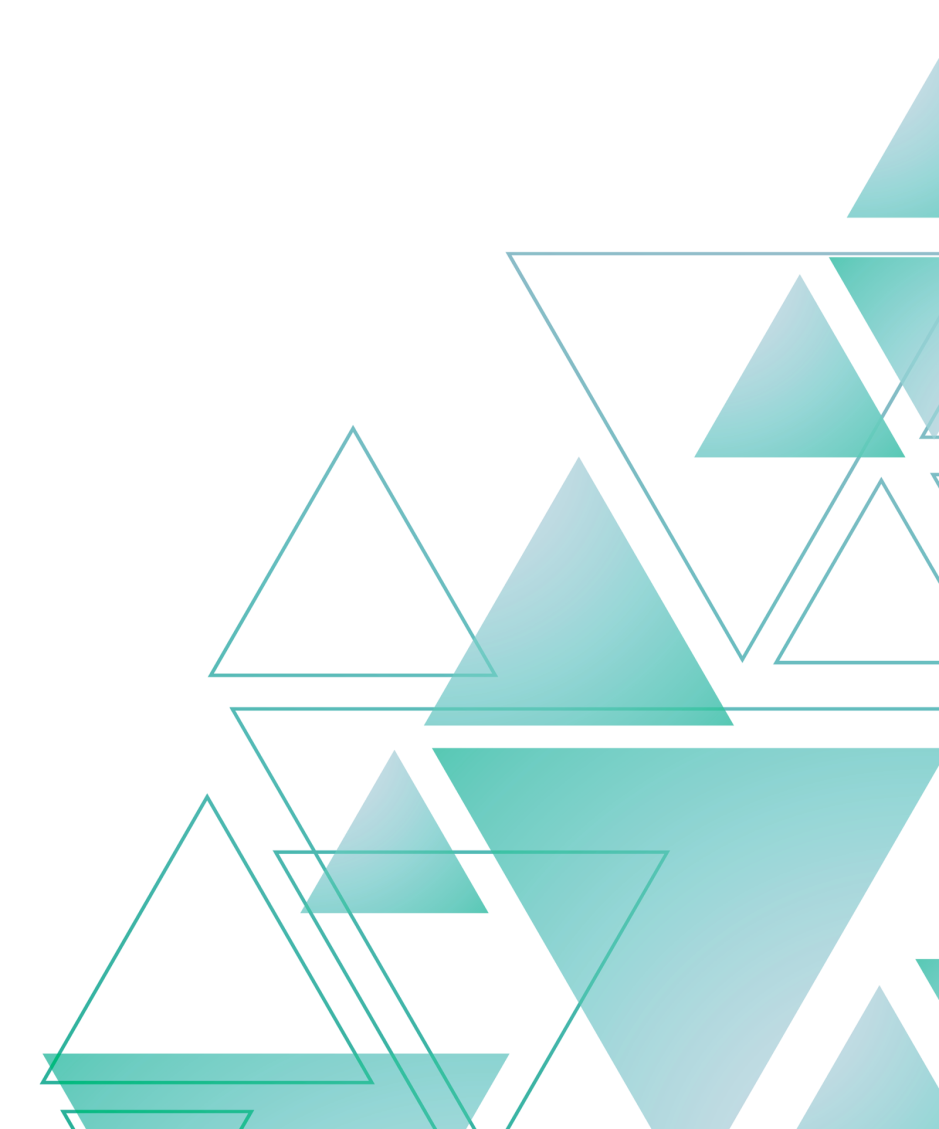 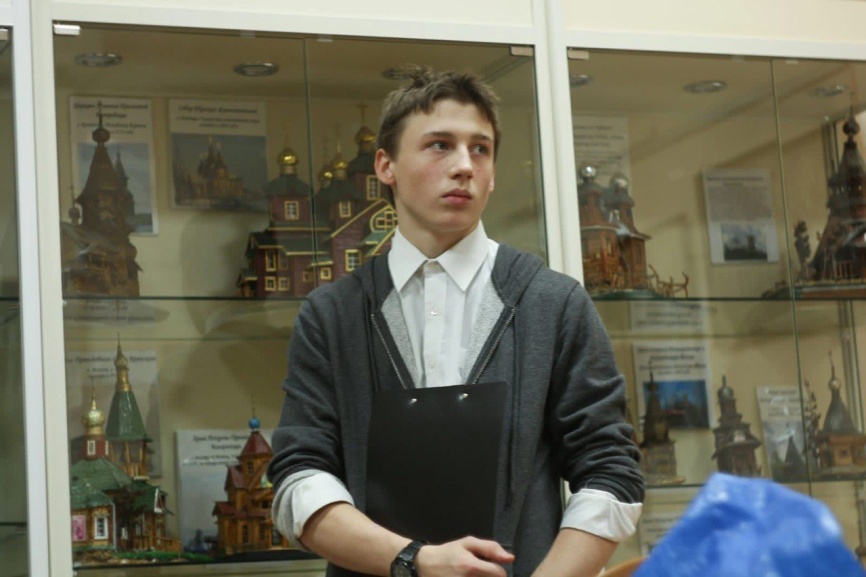 Публичный доклад за 2021-2022 учебный год
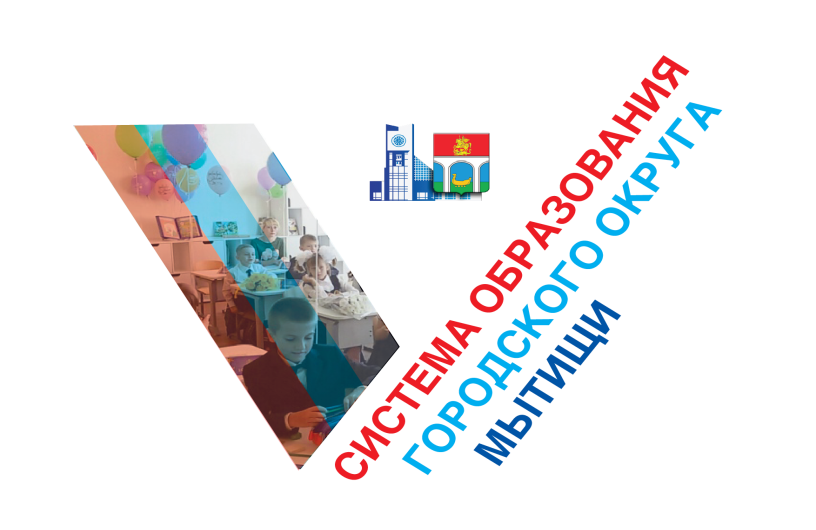 РЕГИОНАЛЬНЫЙ ЦЕНТР ОЛИМПИАДНОГО ДВИЖЕНИЯ «ВЗЛЕТ»
Школа № 6
Ресурсный центр по подготовке к олимпиадам
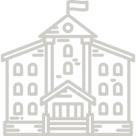 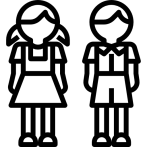 8 ШКОЛ
300 УЧЕНИКОВ
226 ШКОЛЬНИКОВ (прошлый учебный год)
278 ШКОЛЬНИКОВ +52↑(за 3 месяца этого учебного года)
ПРОФИЛЬНЫЕ СМЕНЫ ЦЕНТРА «ВЗЛЕТ»
4 ПЛОЩАДКИ
ТОЧКА РОСТА
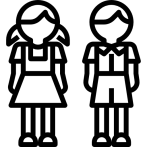 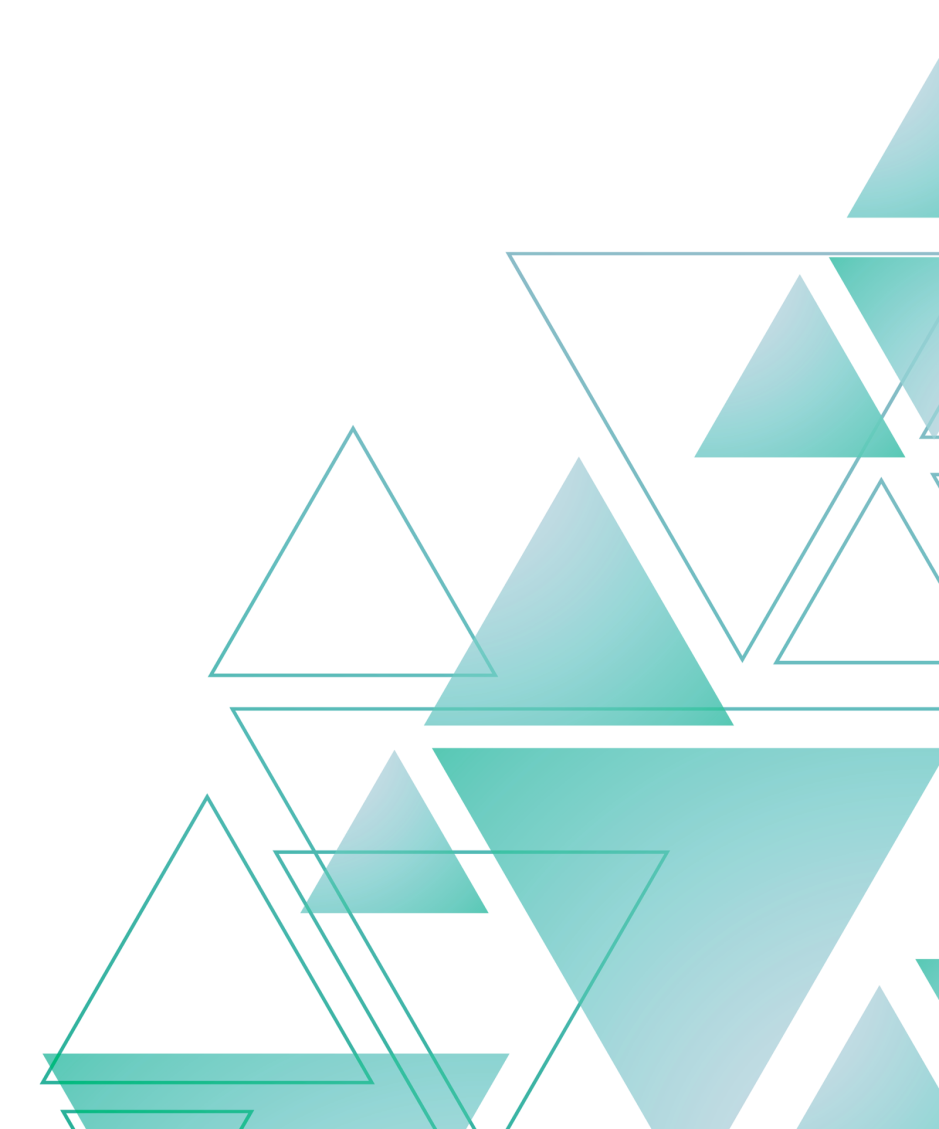 3 000 ШКОЛЬНИКОВ
школы № 19,22, 29, Марфинская школа
ДОПОЛНИТЕЛЬНОЕ ОБРАЗОВАНИЕ
1 600   ПРОГРАММ
ФИЗКУЛЬТУРНО-СПОРТИВНАЯ
ЕСТЕСТВЕННО-НАУЧНАЯ
ТУРИСТСКО-КРАЕВЕДЧЕСКАЯ
ТЕХНИЧЕСКАЯ
СОЦИАЛЬНО-ЭКОНОМИЧЕСКАЯ
ХУДОЖЕСТВЕННАЯ
Публичный доклад за 2021-2022 учебный год
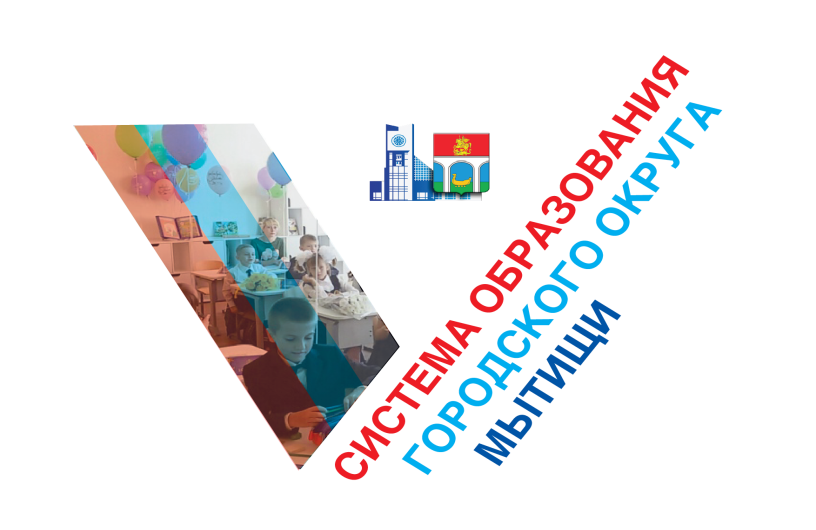 ПОВЫШЕНИЕ КАЧЕСТВА ОБРАЗОВАНИЯ
182
выпускника -
аттестаты особого образца и золотые медали «За особые успехи в учении»
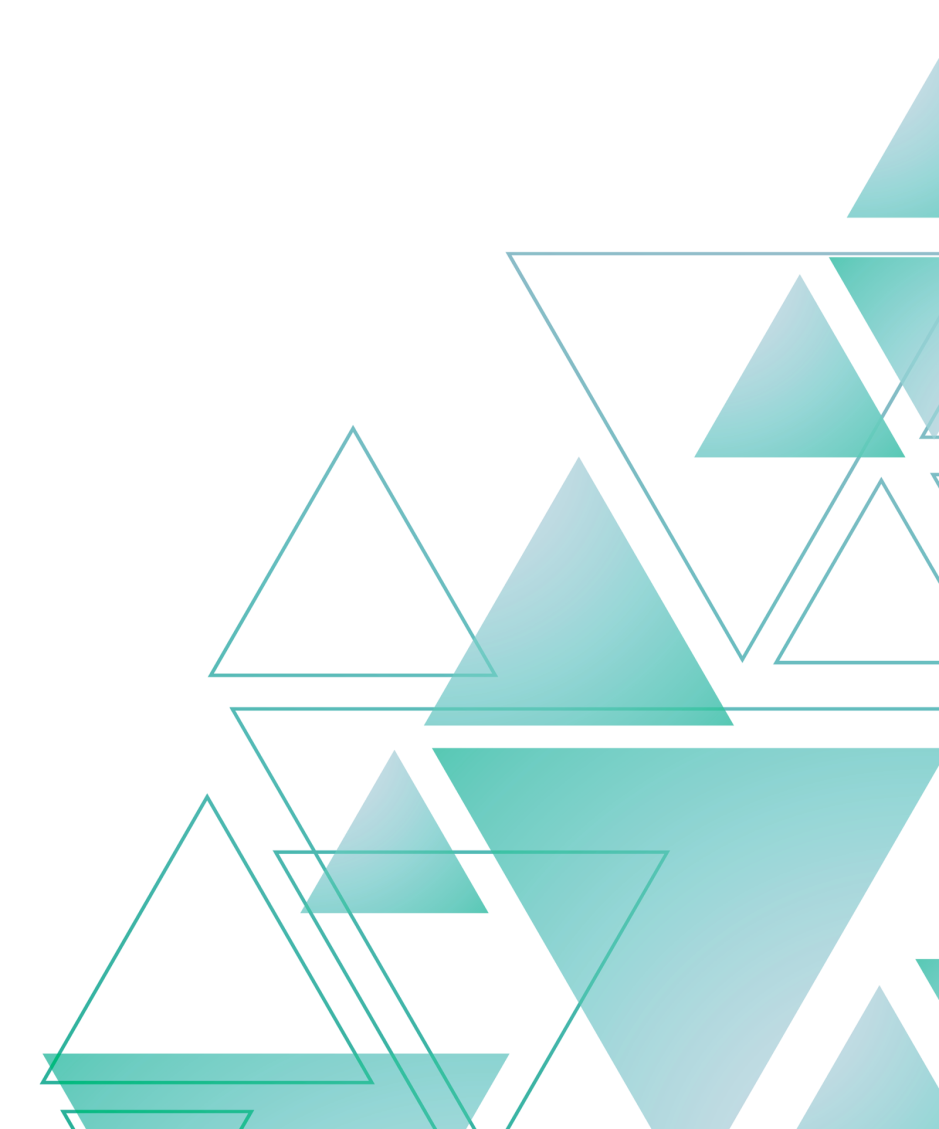 37
выпускника -
100 баллов на ЕГЭ
2
выпускника -
мультибалльники
7
учителей -
подготовили 2 и более выпускников,       получивших наивысший балл:
Халевина М. В. («Лицей № 2»)
Демидович О. В. («Гимназия № 16»)
Курлова С. А. ( «Лицей № 15»), 
Исмайлова Э. С. Кызы (Школа № 27») 
Корнеева Е. Н. (Гимназия № 33)
Рубцова С. П. (Школа № 6)
Сизова Н. С. (Гимназия № 33)
ГОРОДСКОЙ ОКРУГ МЫТИЩИ
Публичный доклад за 2021-2022 учебный год
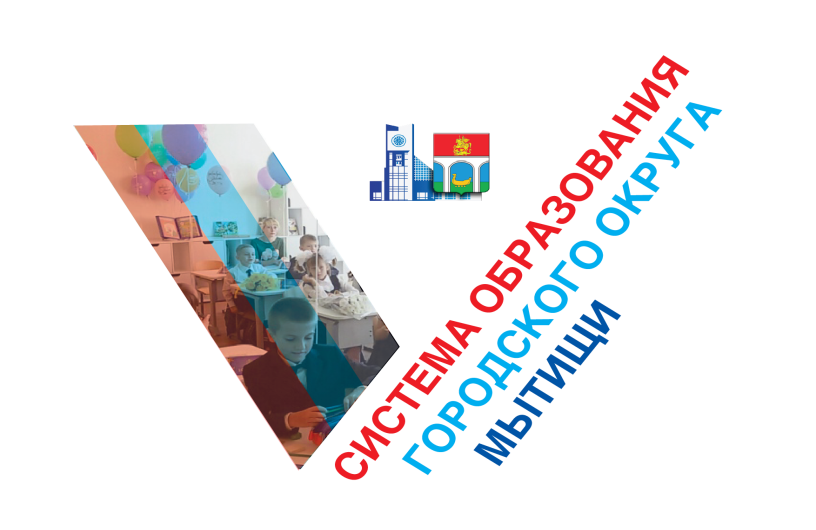 ПОВЫШЕНИЕ ПРЕСТИЖА ПЕДАГОГИЧЕСКОЙ ПРОФЕССИИ
Конкурсный отбор на денежное поощрение лучших учителей
Областной конкурс «Учитель года Подмосковья 2021»
в числе 15 лучших - Костина С. В., учитель химии Гимназии № 17
федеральный уровень
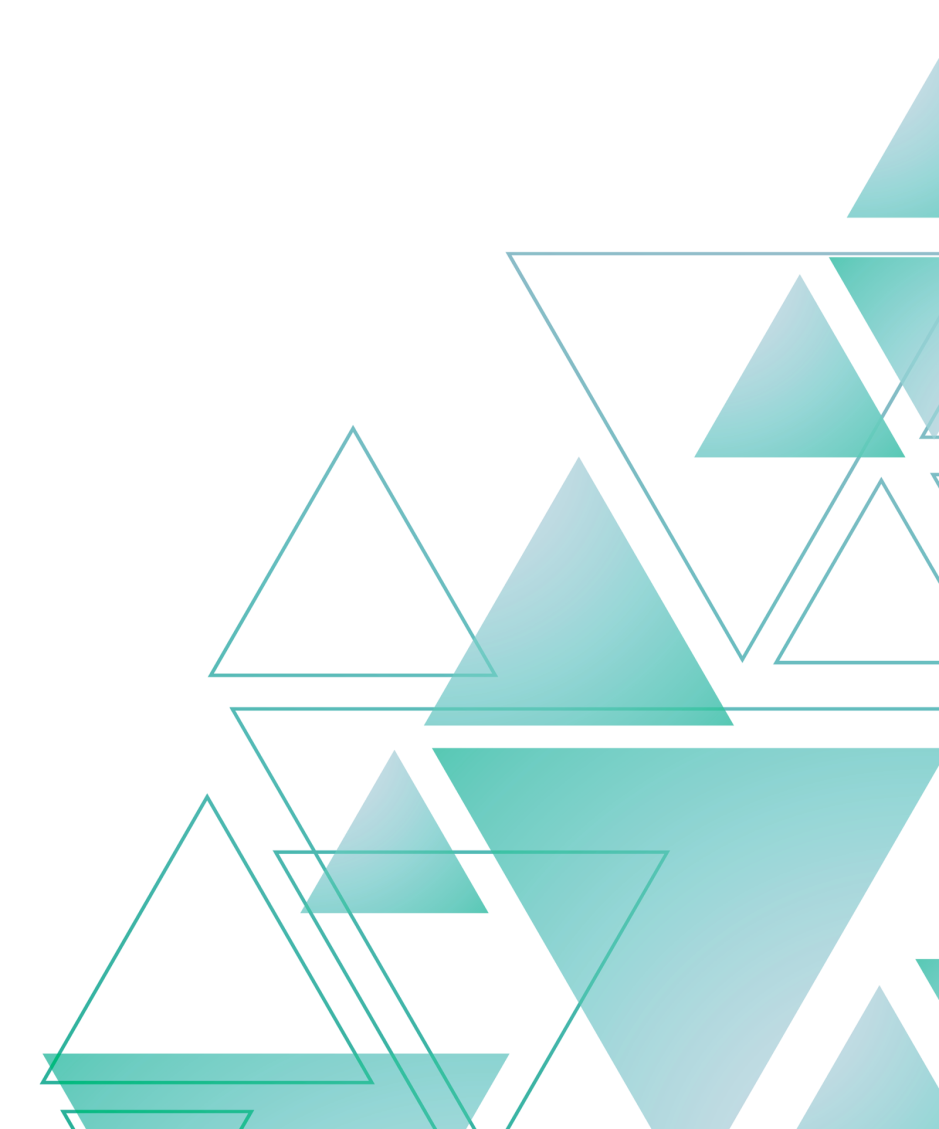 2 победителя
2021 год
2021 год
Областной конкурс «Воспитатель года Подмосковья 2022»
2022 год
Лауреат - Камерина  Е. А., учитель - логопед детского сада № 75 «Аленький цветочек»
региональный уровень
3 победителя
3 победителя
1 победитель
2022 год
ГОРОДСКОЙ ОКРУГ МЫТИЩИ
Публичный доклад за 2021-2022 учебный год
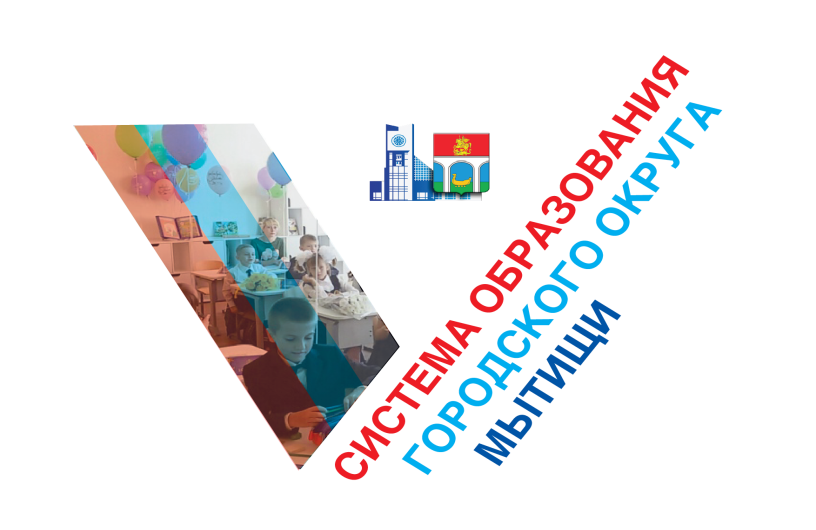 ПОВЫШЕНИЕ ПРЕСТИЖА ПЕДАГОГИЧЕСКОЙ ПРОФЕССИИ
Победитель областного конкурса профессионального мастерства работников сферы дополнительного образования «Сердце отдаю детям!»
Педагог ДЮЦ «Турист» Алферьев Д. А.
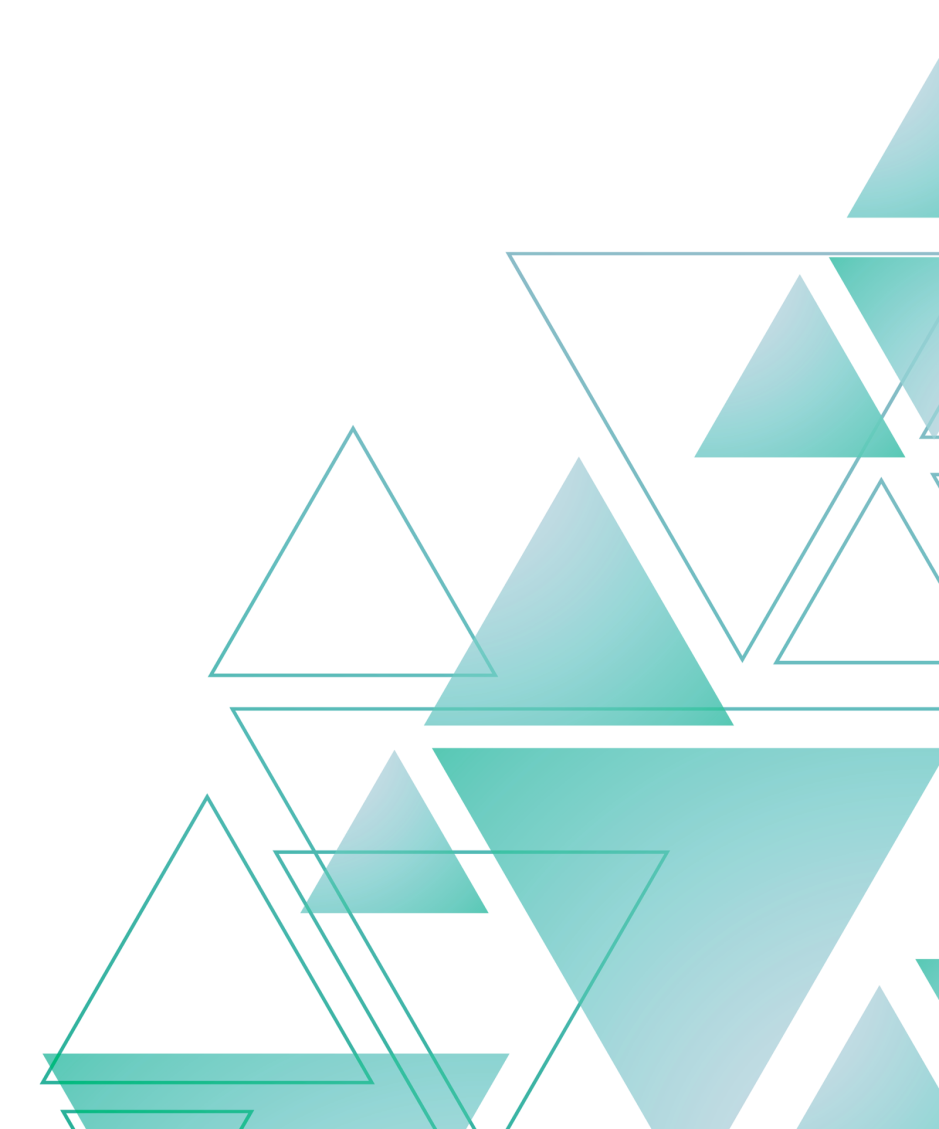 Чемпион Первенства СНГ по судомодельному спорту
Педагог дополнительного образования «СЮТ» Митрошкин А. А.
Победитель Чемпионата-первенства Приволжского
федерального округа по ракет моделированию                        «Вектор на космос»
Педагог дополнительного образования «СЮТ» Ибрагимов И. В.
ГОРОДСКОЙ ОКРУГ МЫТИЩИ
Публичный доклад за 2021-2022 учебный год
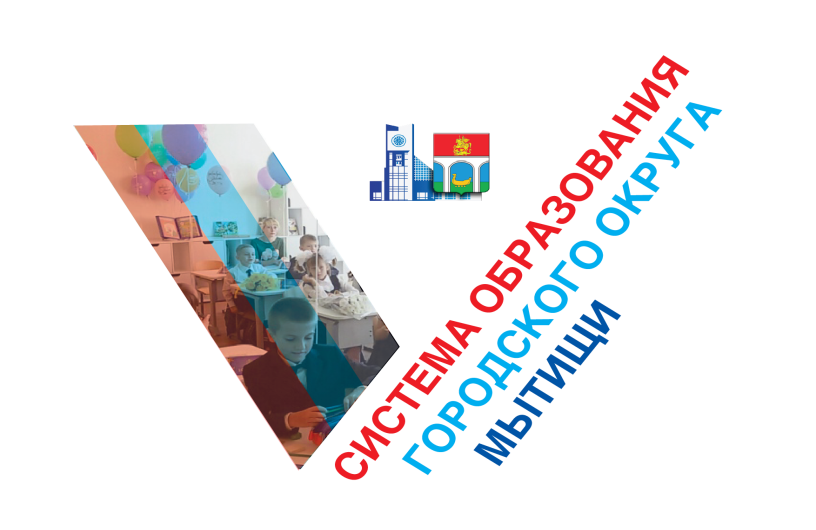 ПОВЫШЕНИЕ РЕЙТИНГА УЧРЕЖДЕНИЙ ОКРУГА
 	 	НА УРОВНЕ РЕГИОНА
Детский сад № 69 «Золотой ключик»
включен в Общенациональный реестр как флагман социально-экономического развития России за 2021 год в номинации «Лучшее дошкольное образовательное учреждение»
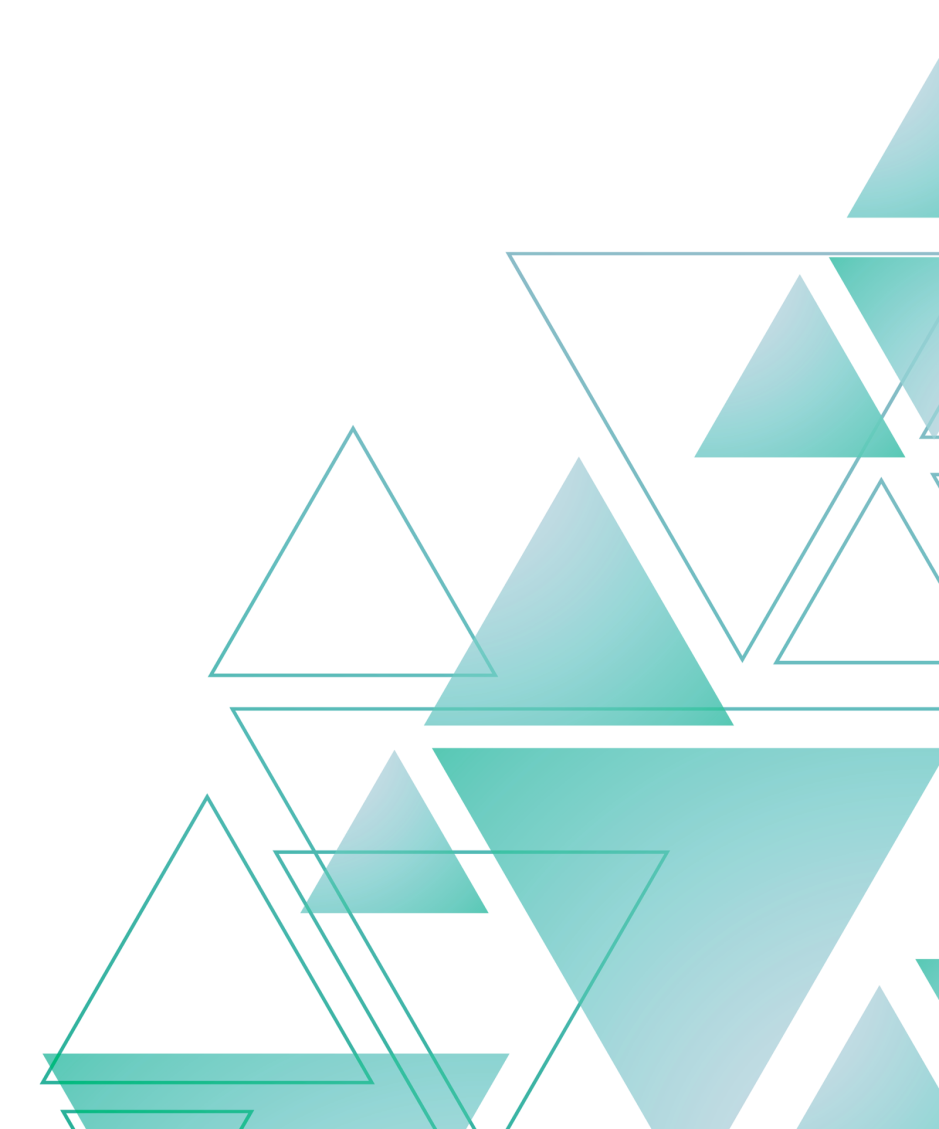 -победитель Всероссийского конкурса «Лидеры Отрасли РФ»
Детский сад № 70 «Золотая рыбка»
лауреат V Всероссийского смотра конкурса «Образцовый детский сад 2021-2022»
Победители Всероссийского конкурса-смотра «Лучшие детские сады России 2022»
Детский сад № 70 «Золотая рыбка»
Детский сад № 66 «Непоседы»
ГОРОДСКОЙ ОКРУГ МЫТИЩИ
Публичный доклад за 2021-2022 учебный год
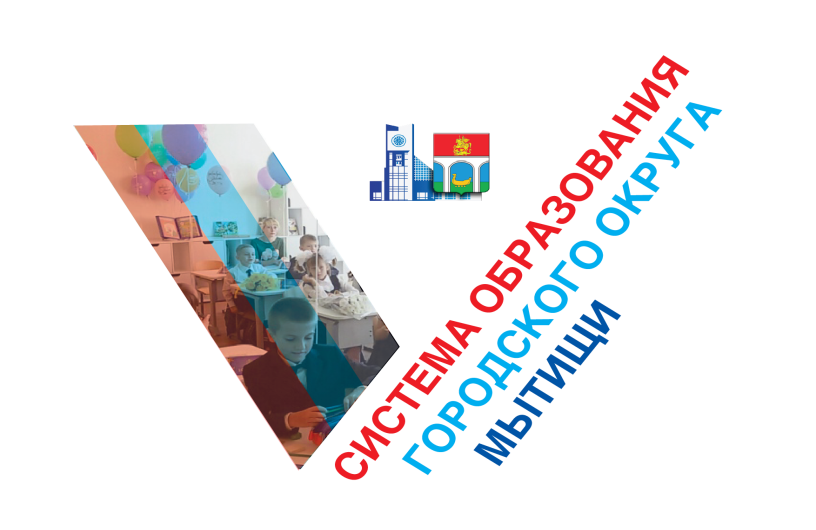 «ШКОЛА-ФЛАГМАН МОСКОВСКОЙ ОБЛАСТИ
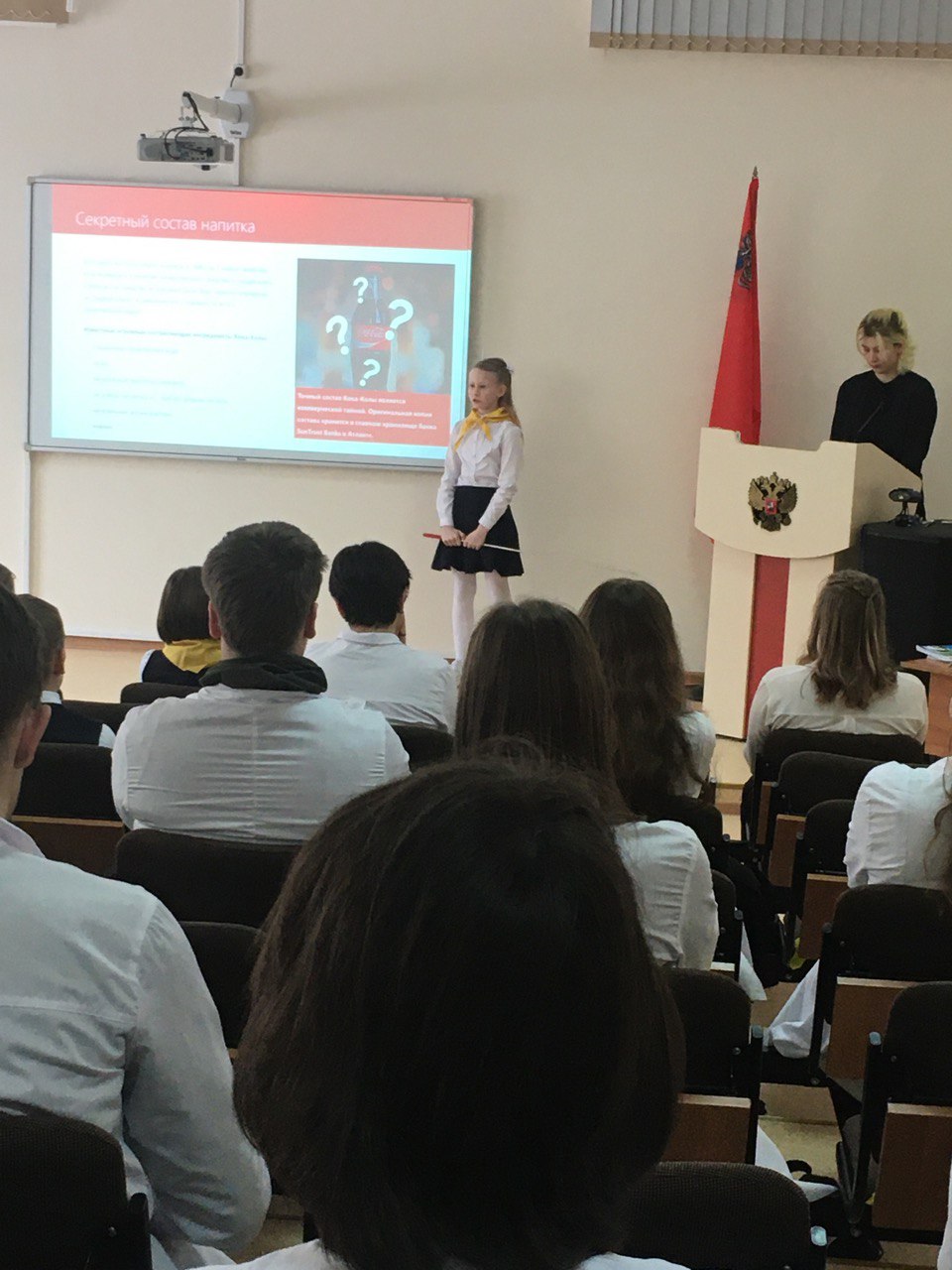 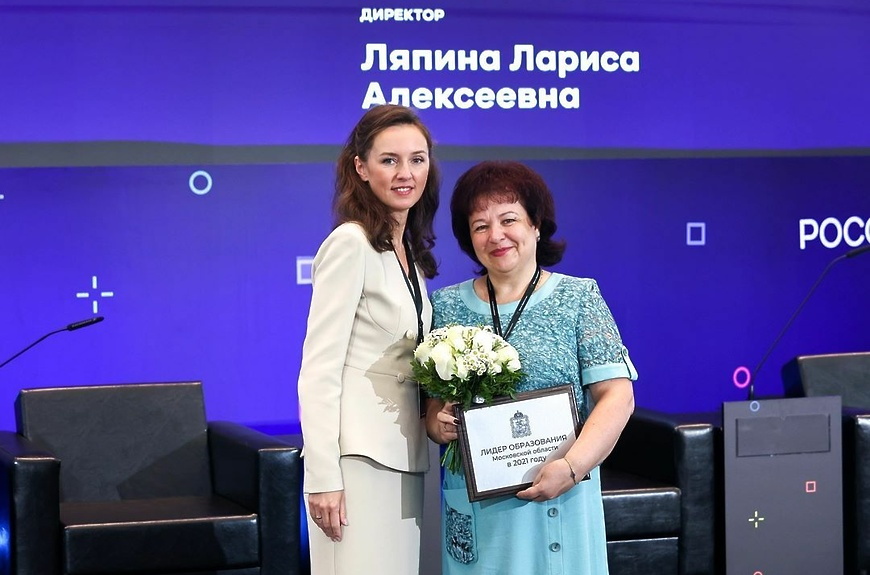 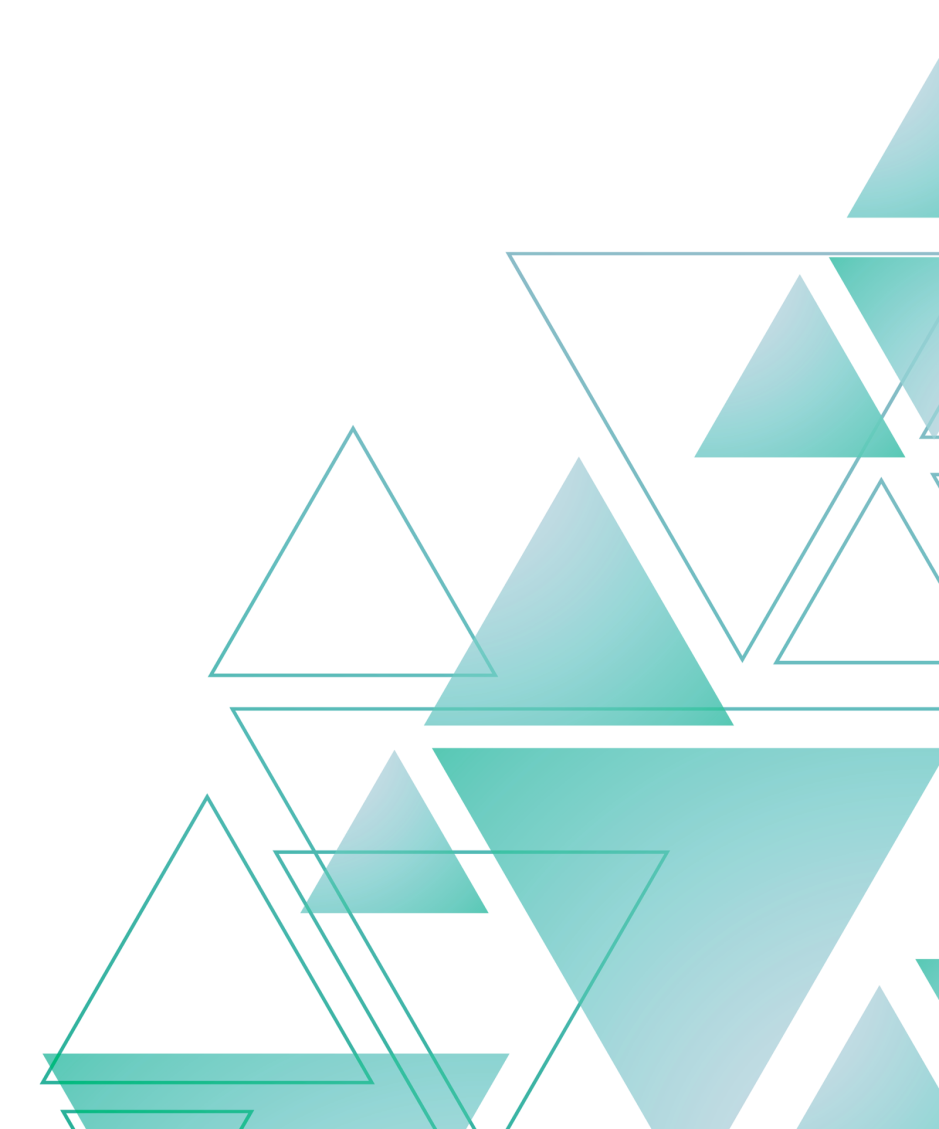 МБОУ СОШ № 6
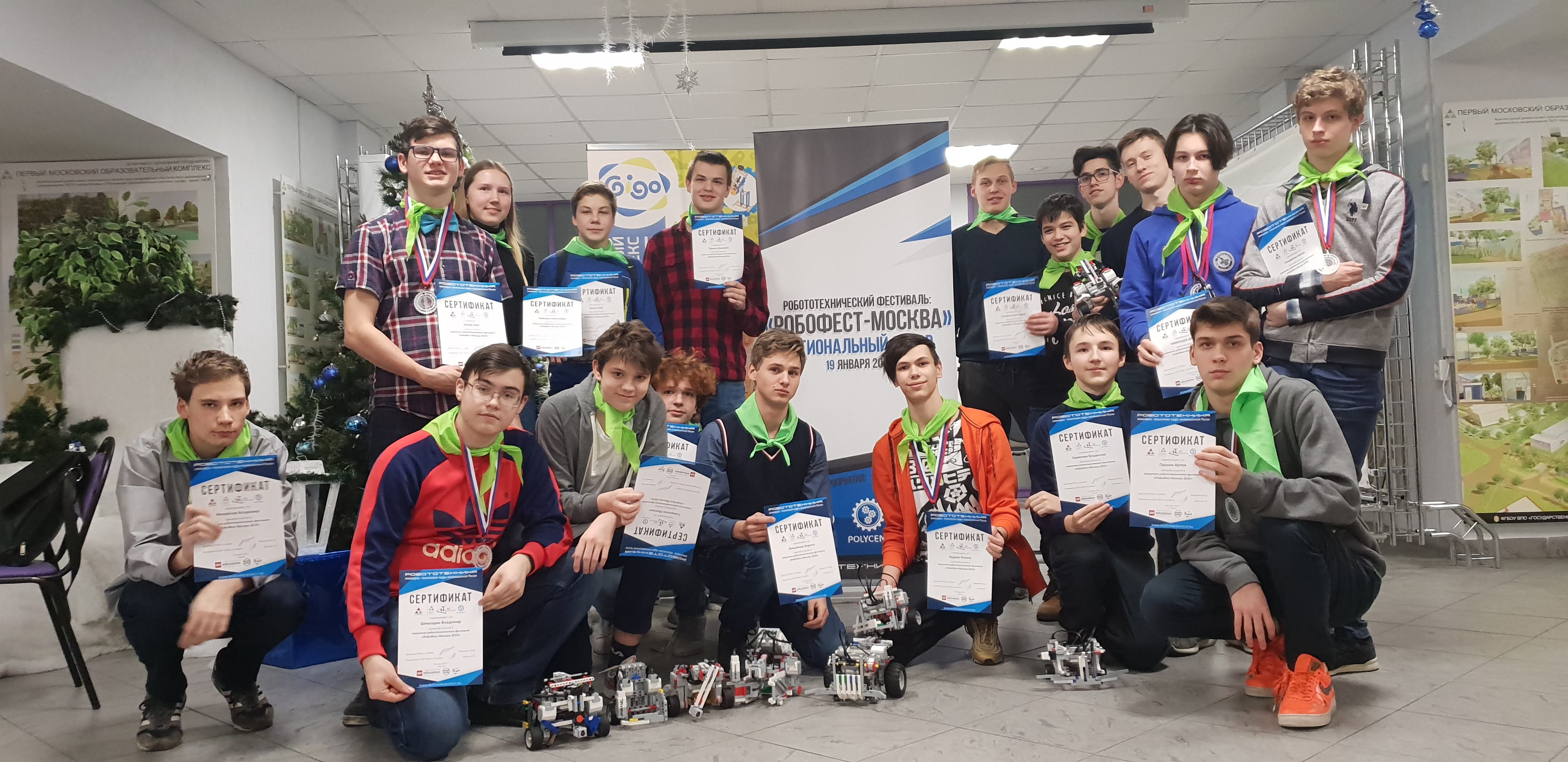 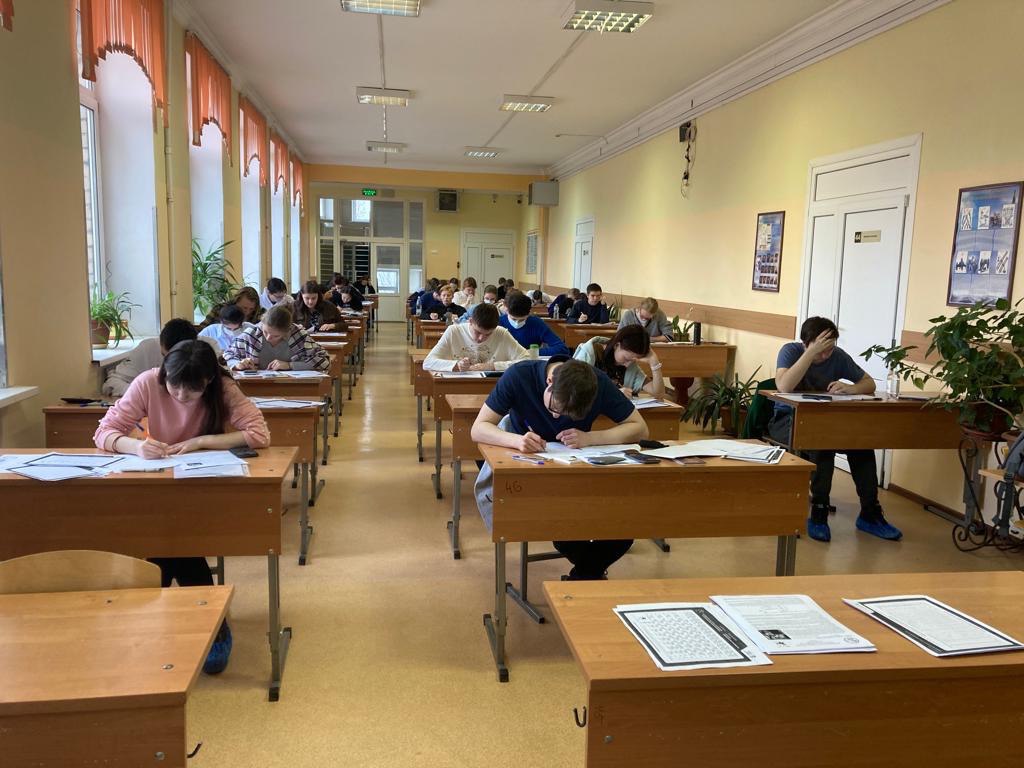 ГОРОДСКОЙ ОКРУГ МЫТИЩИ
Публичный доклад за 2021-2022 учебный год
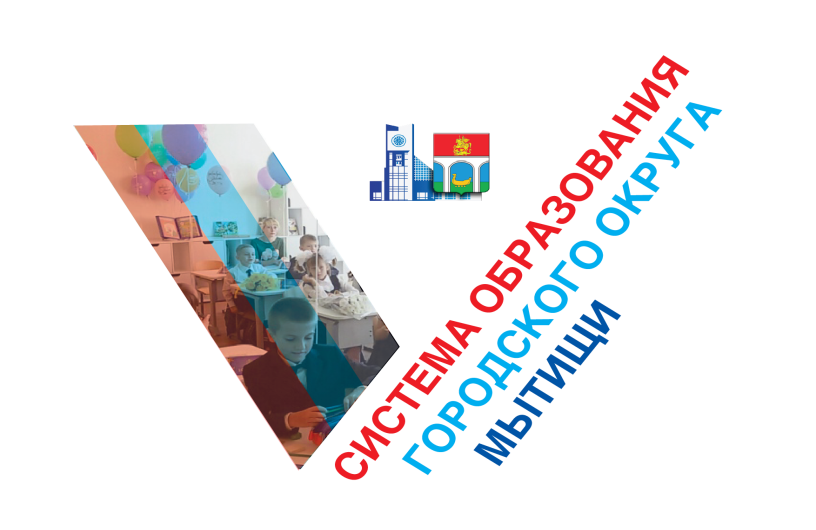 ПО ИТОГАМ 2021-2022 УЧЕБНОГО ГОДА
ТОП-75
школы №№ 6, 8; гимназии №№ 17,33; лицей № 15
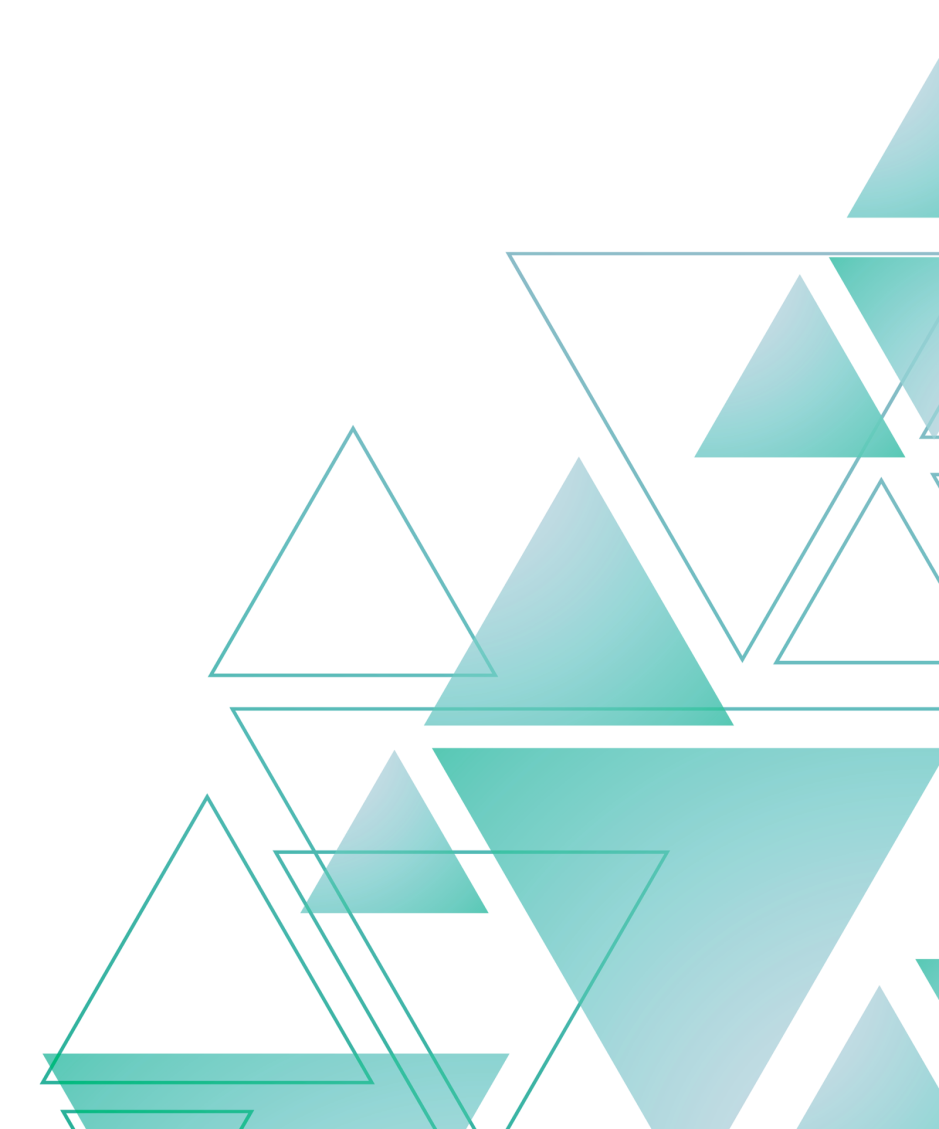 ТОП-100
школа №6, лицей № 15, гимназия № 17, гимназия № 33
ТОП-200
школа № 6, школа «Классика – М»
ГОРОДСКОЙ ОКРУГ МЫТИЩИ
Публичный доклад за 2021-2022 учебный год
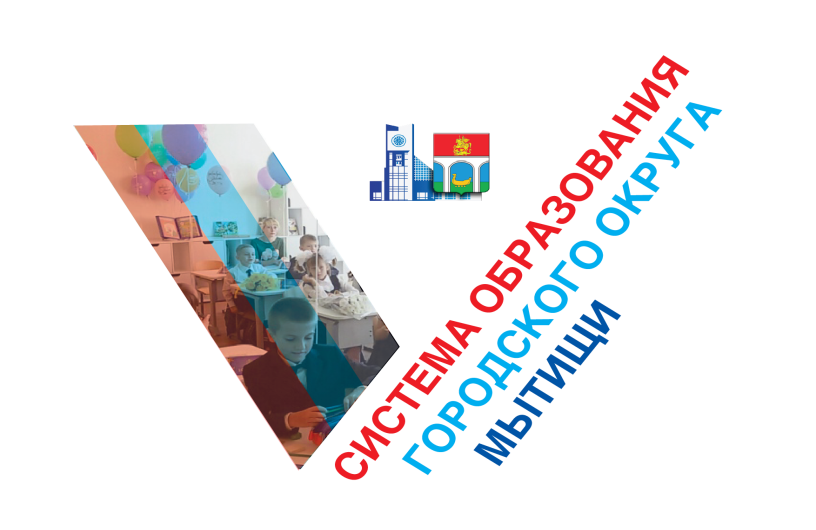 Региональный проект
 «Подмосковный Pre-school: стандарт детского сада»
Школа № 12 (дошкольное отделение «Звездочка»)
Марфинская школа (дошкольное отделение «Колосок»)
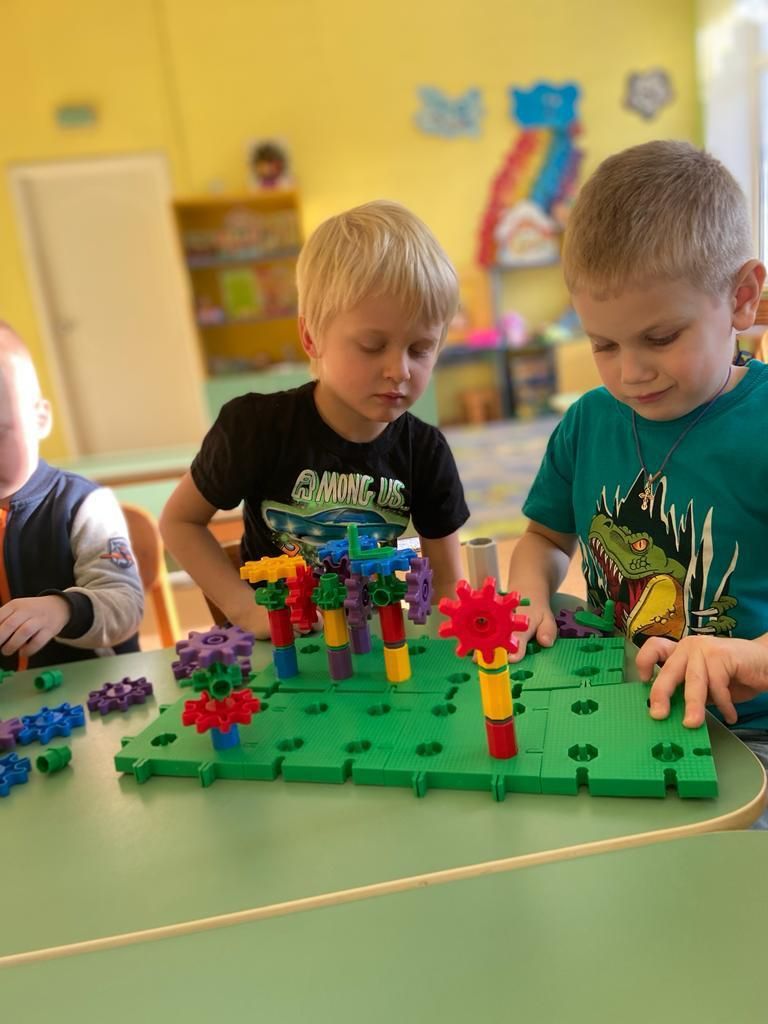 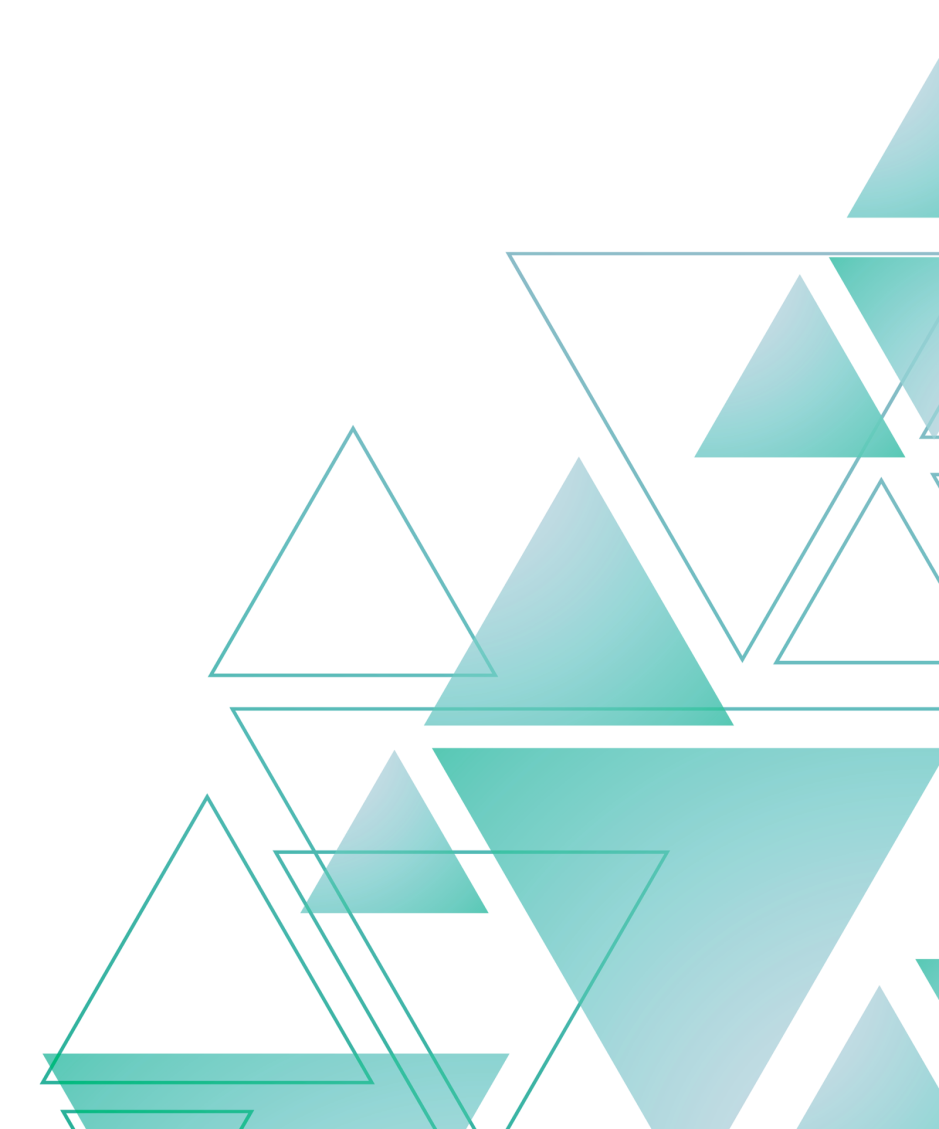 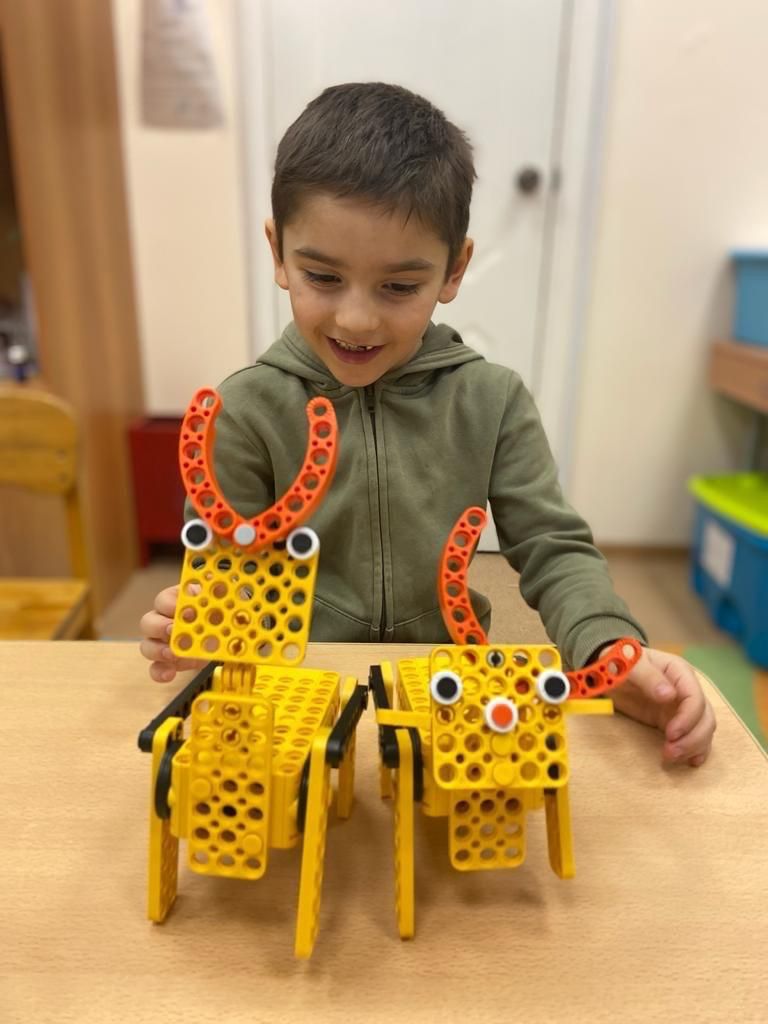 Региональный проект «Школа полного дня»
Школа № 12
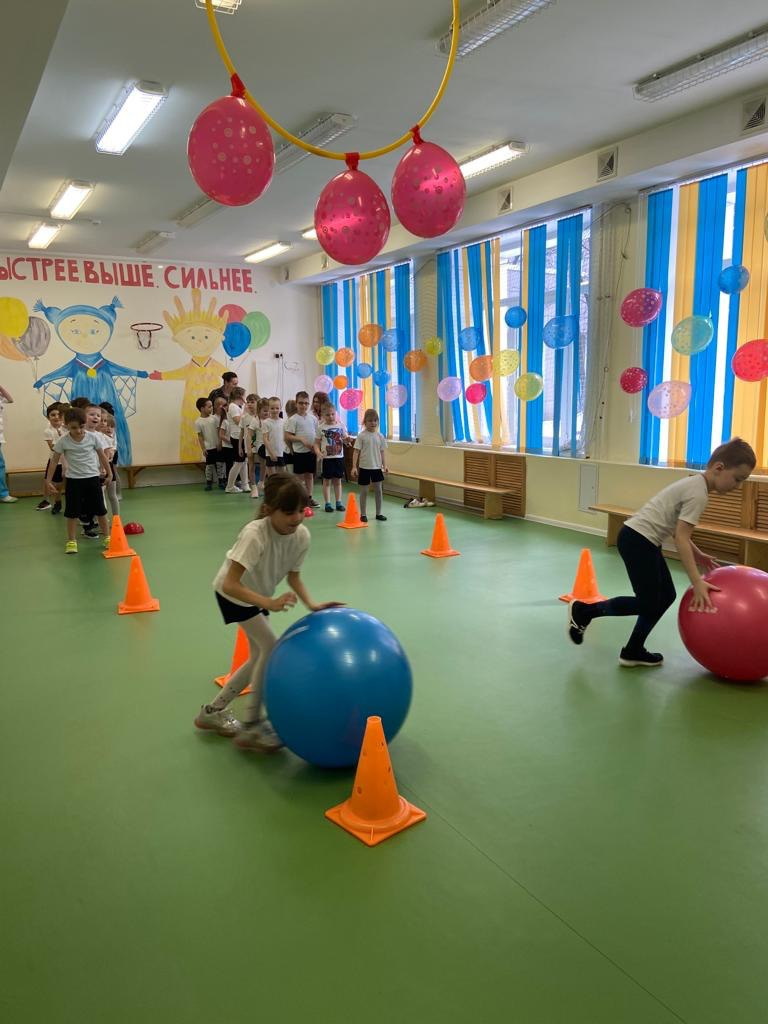 Региональный проект «Предпринимательские классы»
Школы №№ 1, 4, 10, 17
Региональный проект «Эффективная начальная школа»
Школа № 6, гимназия №33
ГОРОДСКОЙ ОКРУГ МЫТИЩИ
Публичный доклад за 2021-2022 учебный год
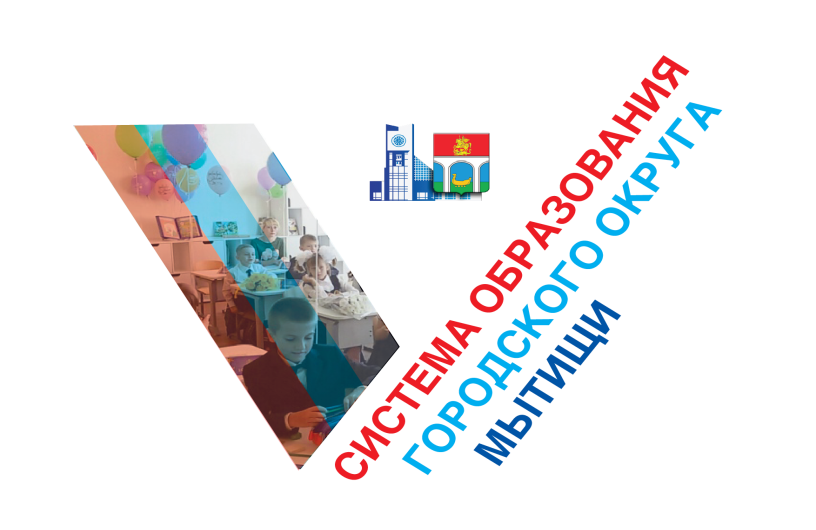 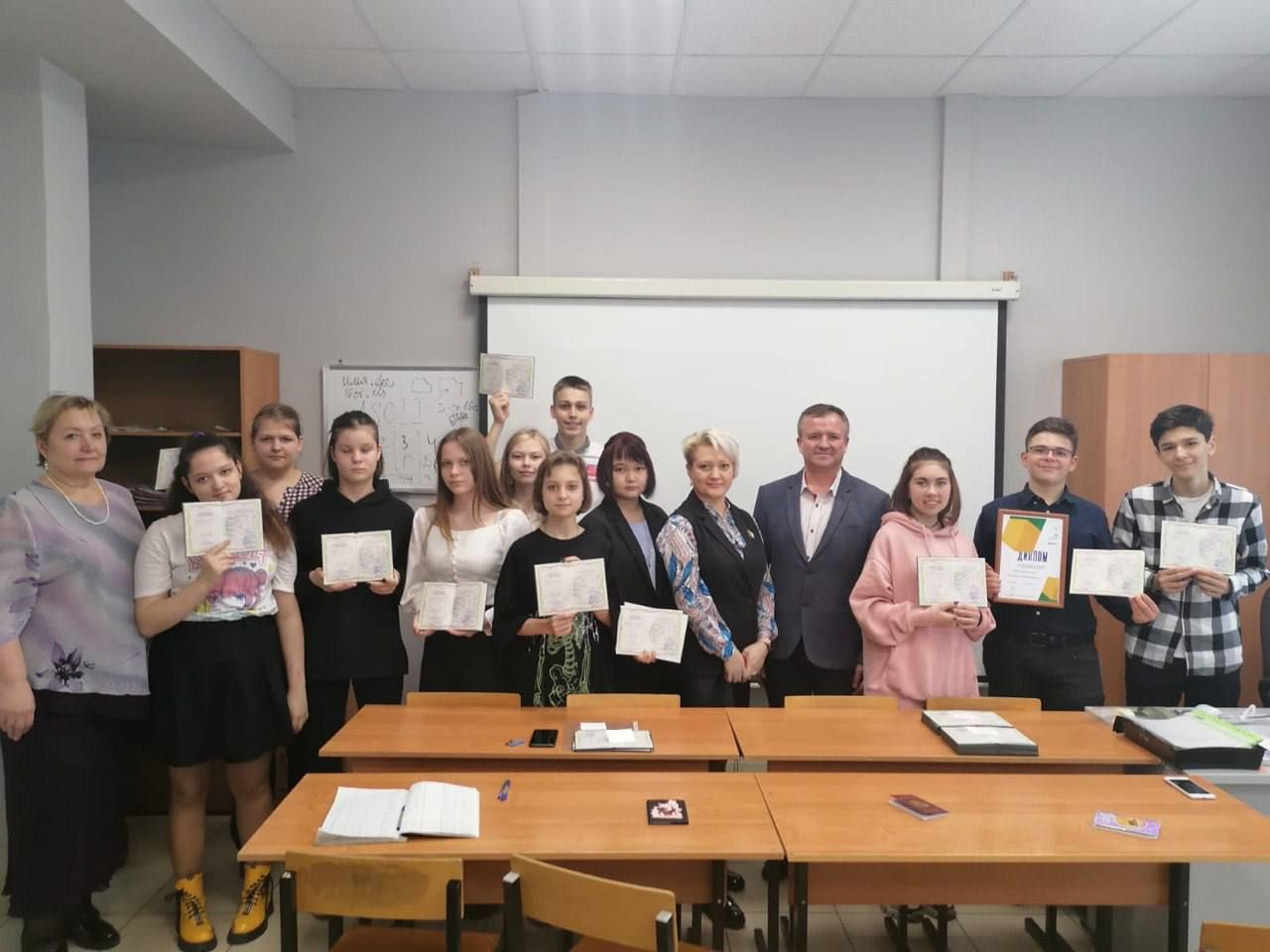 «ПУТЕВКА В ЖИЗНЬ»
96
14
школ
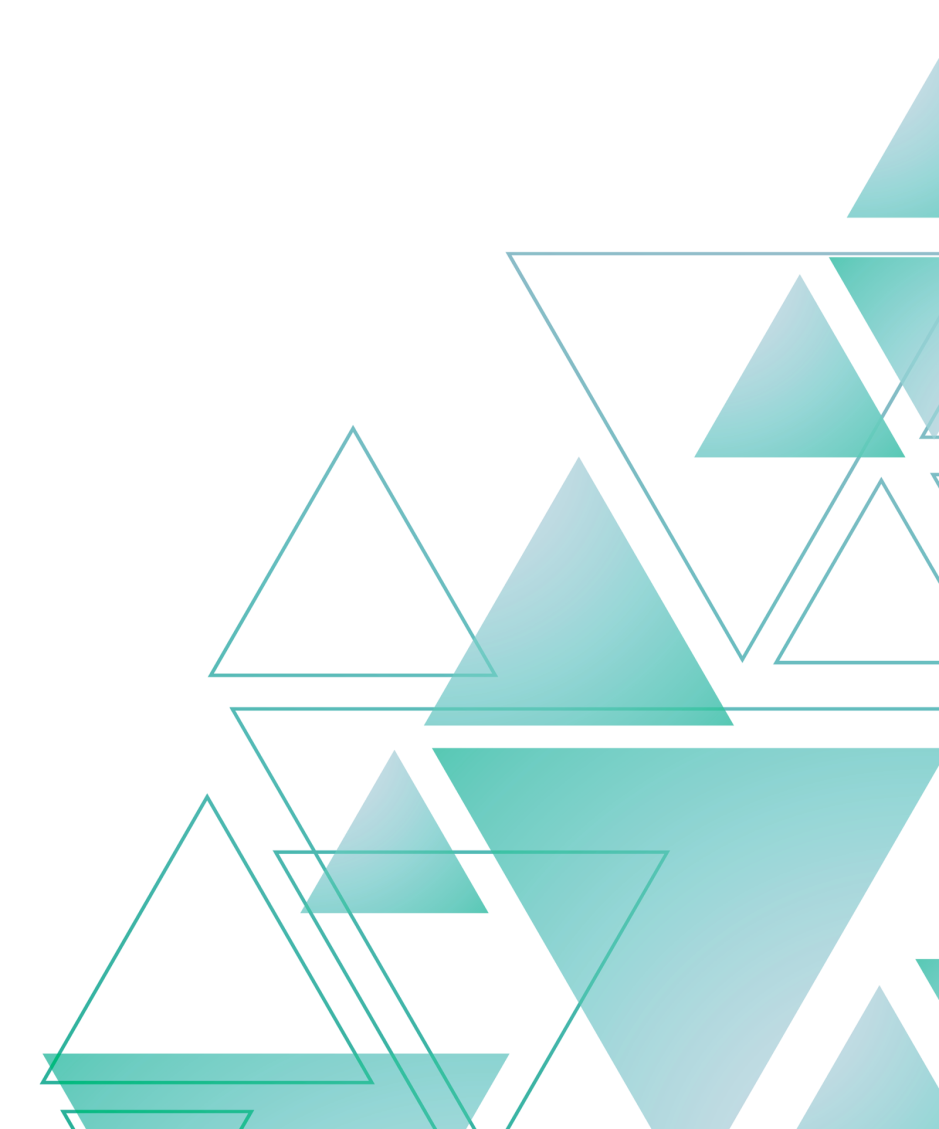 96
учащихся
учащихся
8 профессий
СЕТЕВОЕ ВЗАИМОДЕЙСТВИЕ
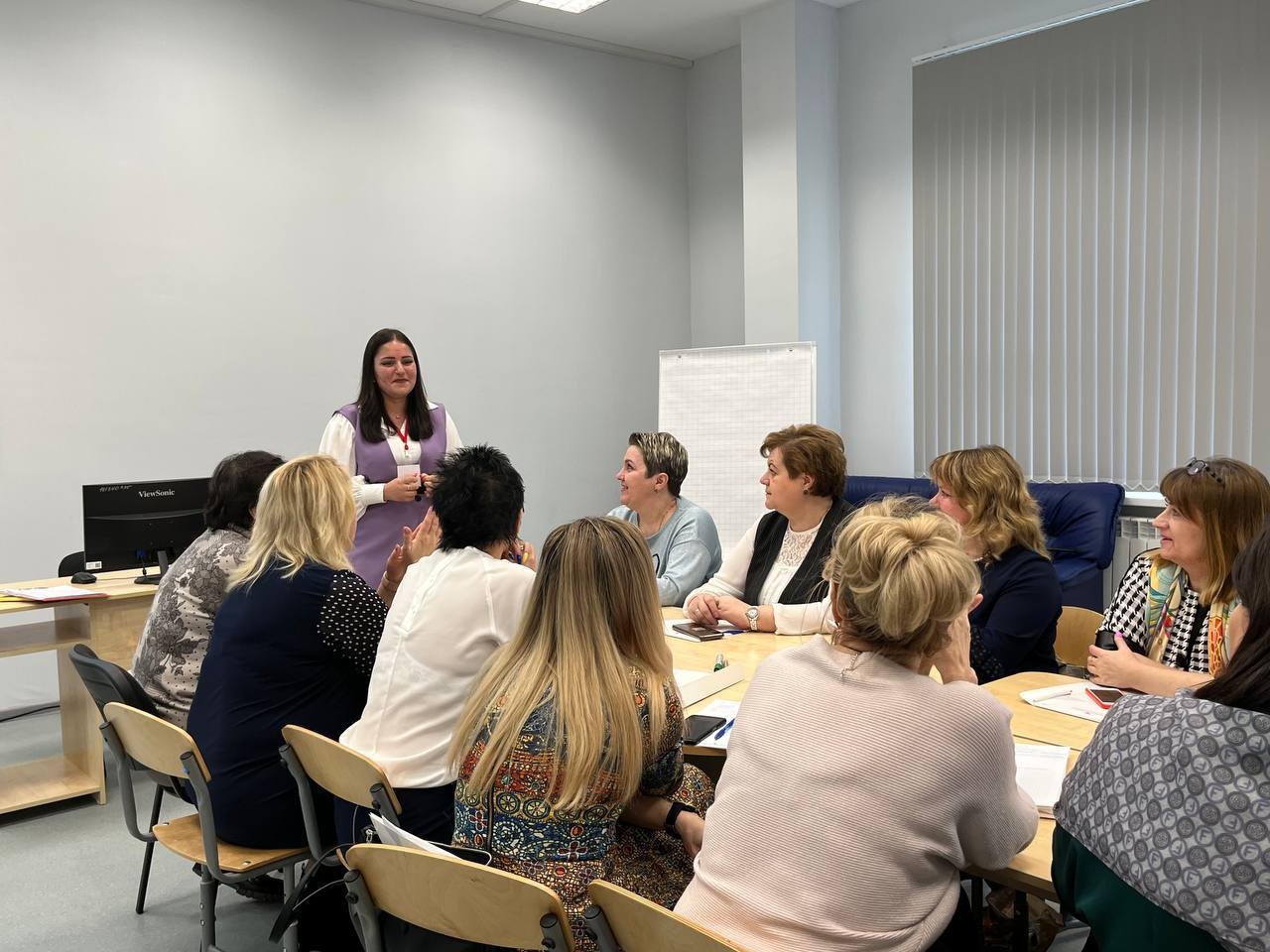 ГОРОДСКОЙ ОКРУГ МЫТИЩИ
Публичный доклад за 2021-2022 учебный год
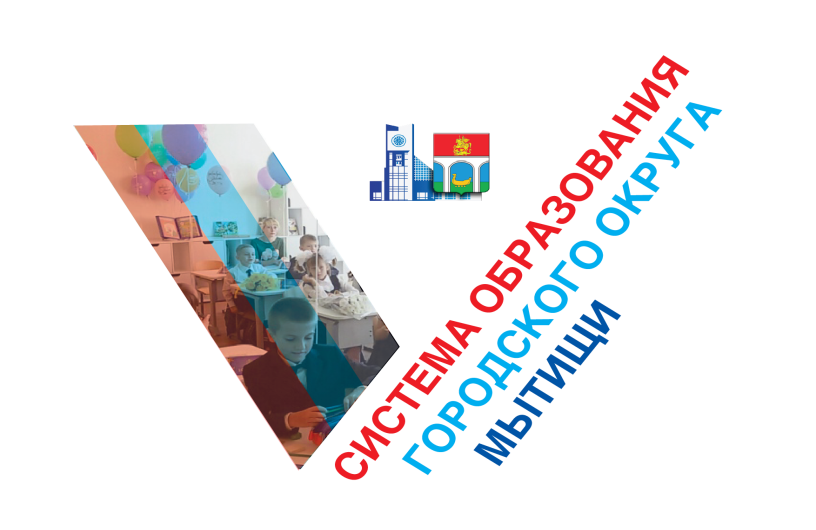 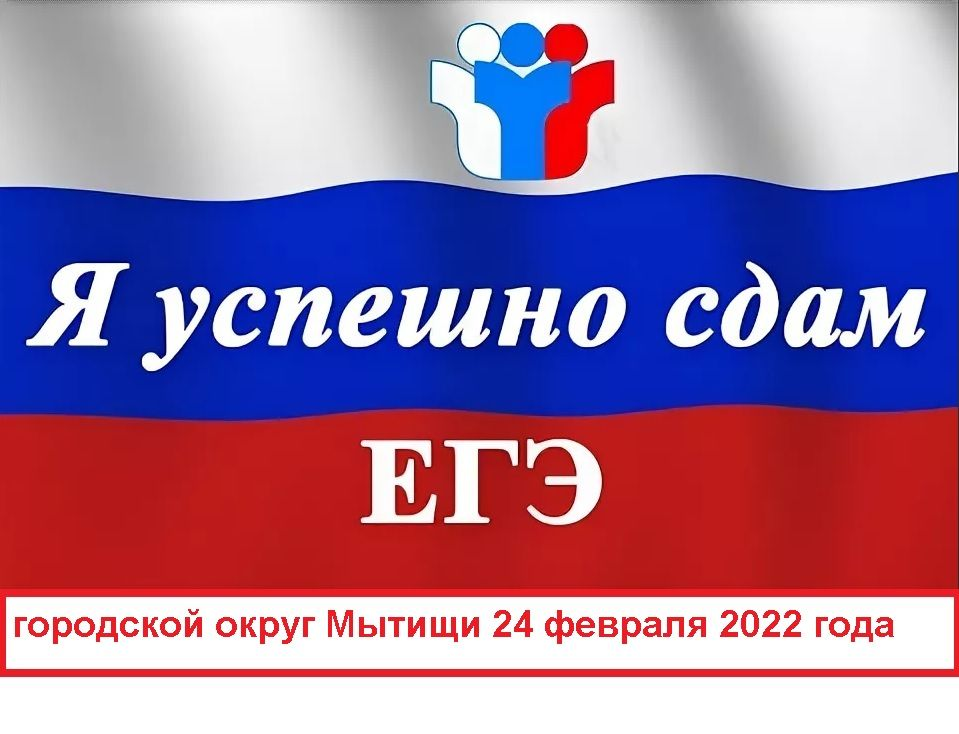 ДОПУЩЕНО К ЭКЗАМЕНУ:
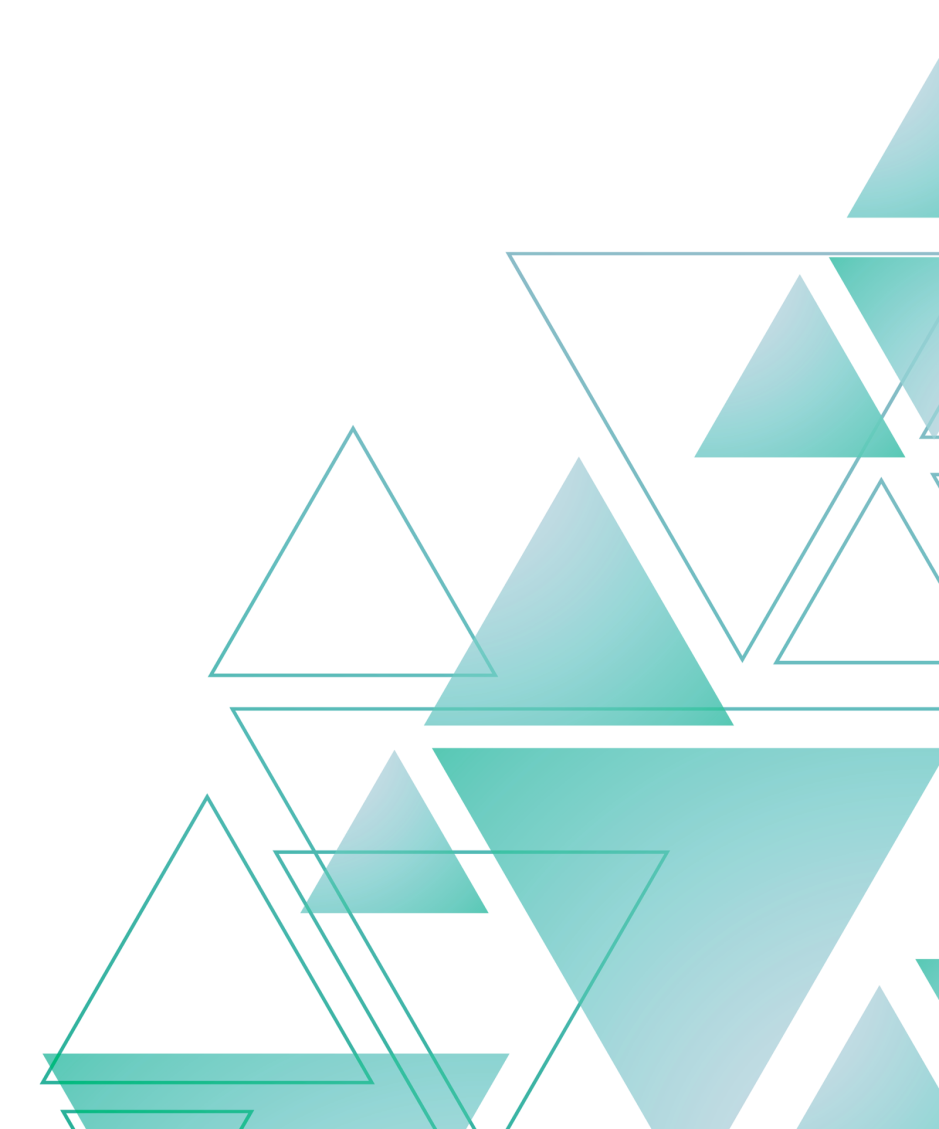 3019 ЧЕЛОВЕК
ОГЭ
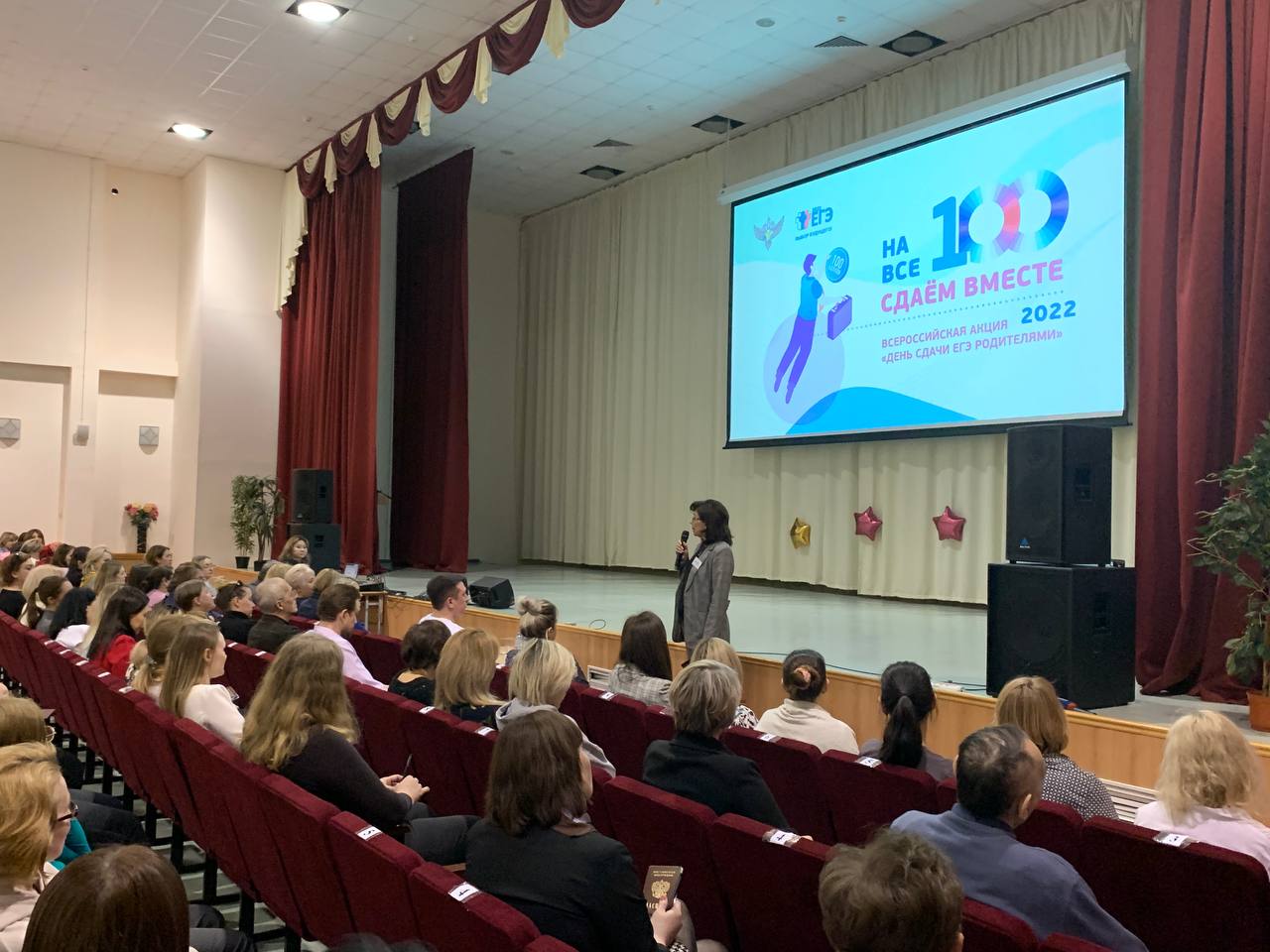 1530 ЧЕЛОВЕК
ГИА
ГОРОДСКОЙ ОКРУГ МЫТИЩИ
Публичный доклад за 2021-2022 учебный год
100 БАЛЛОВ ПО ЕГЭ
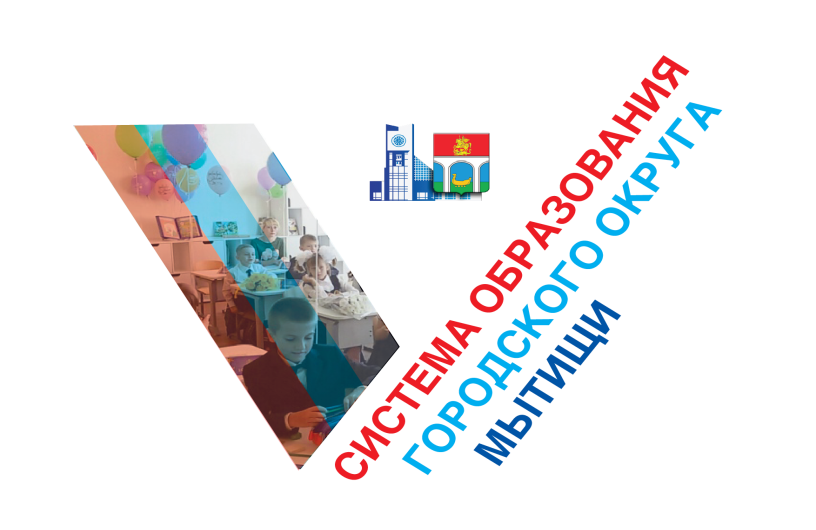 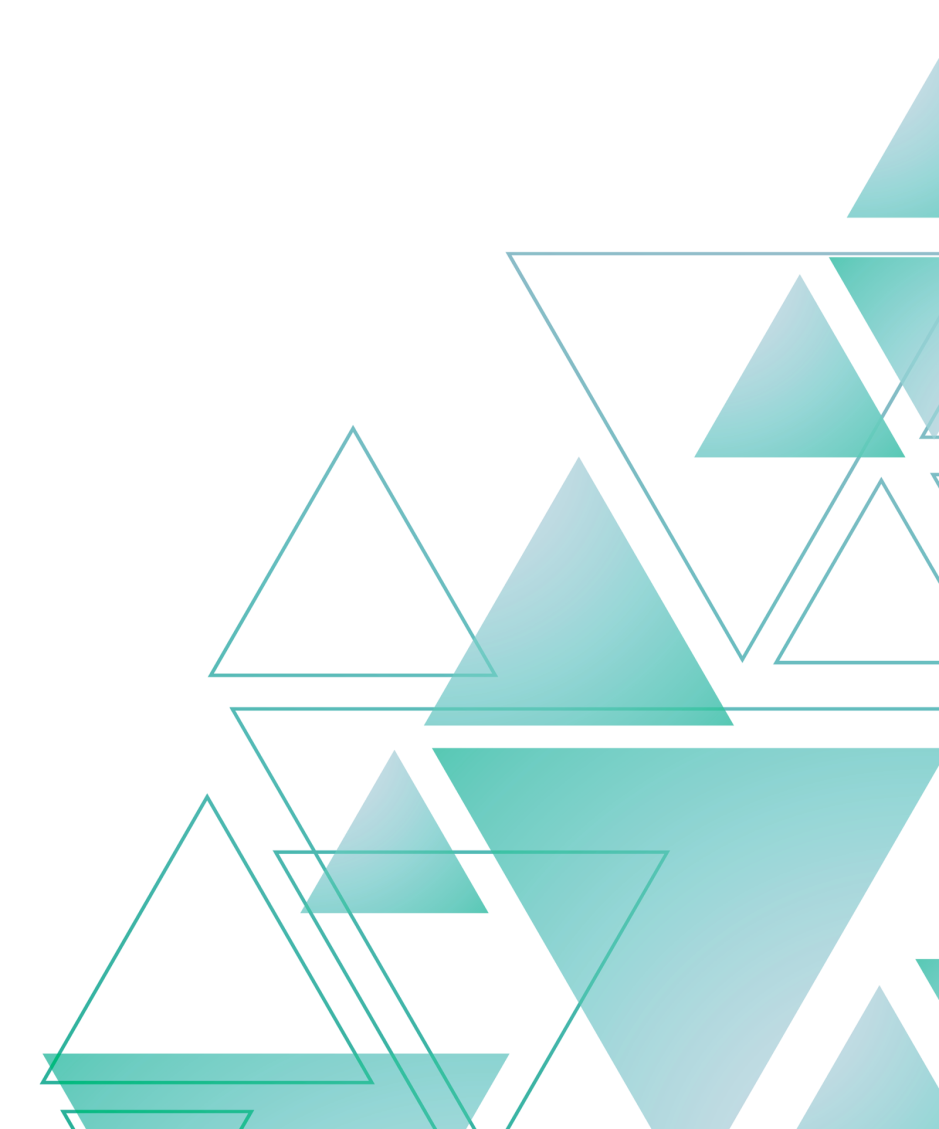 Мультибалльники: Ушакова Елена, Тройнина Алеся
ГОРОДСКОЙ ОКРУГ МЫТИЩИ
Публичный доклад за 2021-2022 учебный год
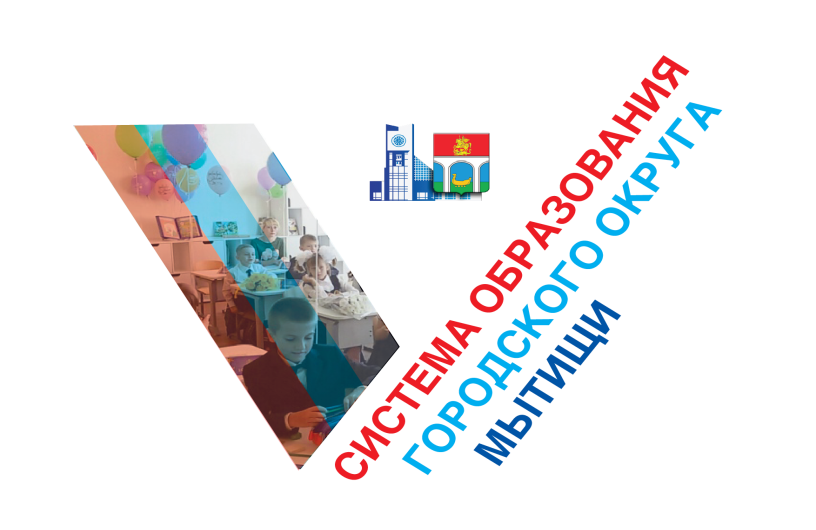 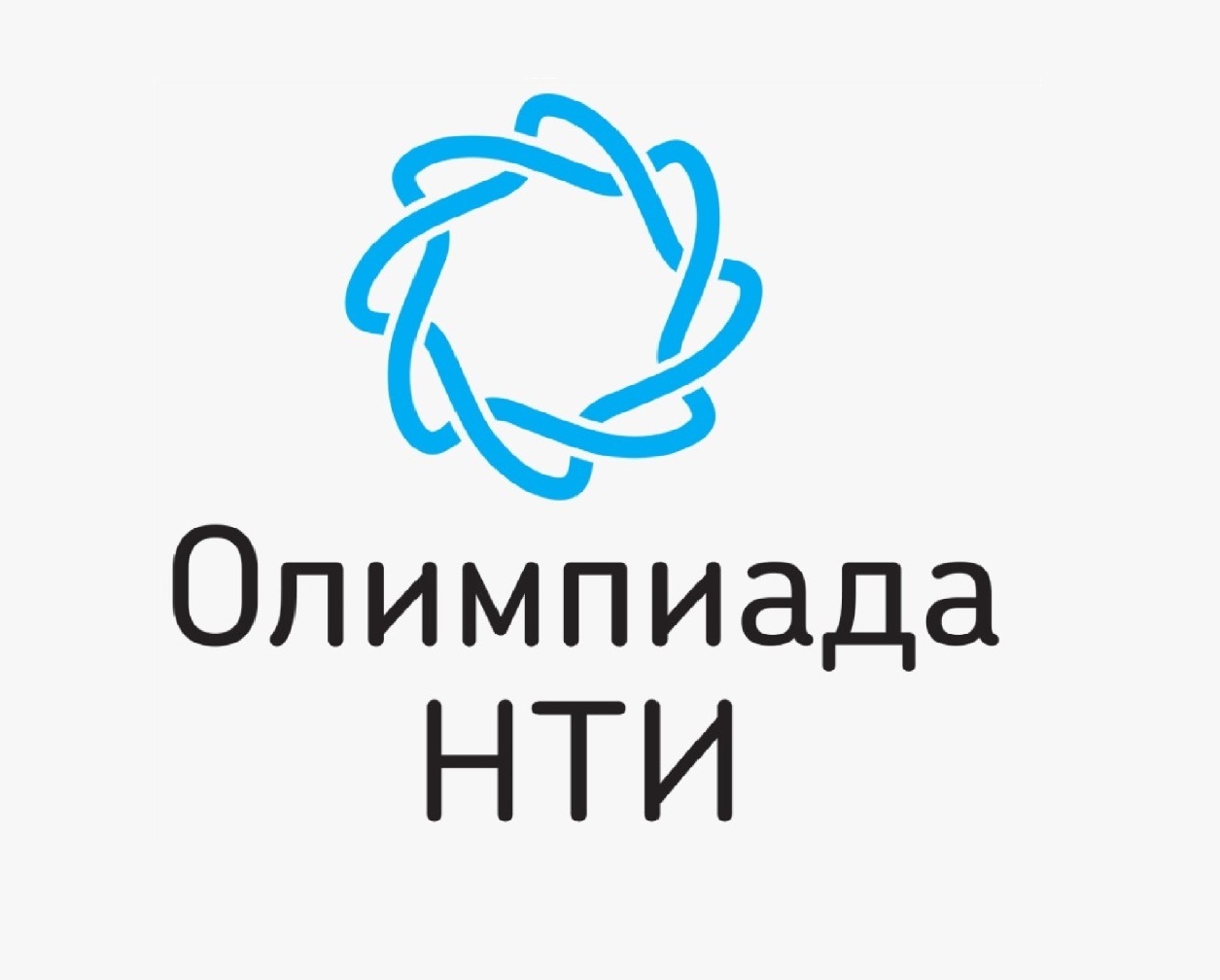 Победа в направлении «Технологии для виртуального мира»Гимназия № 33
6 финалистов (школы №№2, 6, 10, 14, 33, Классика-М)
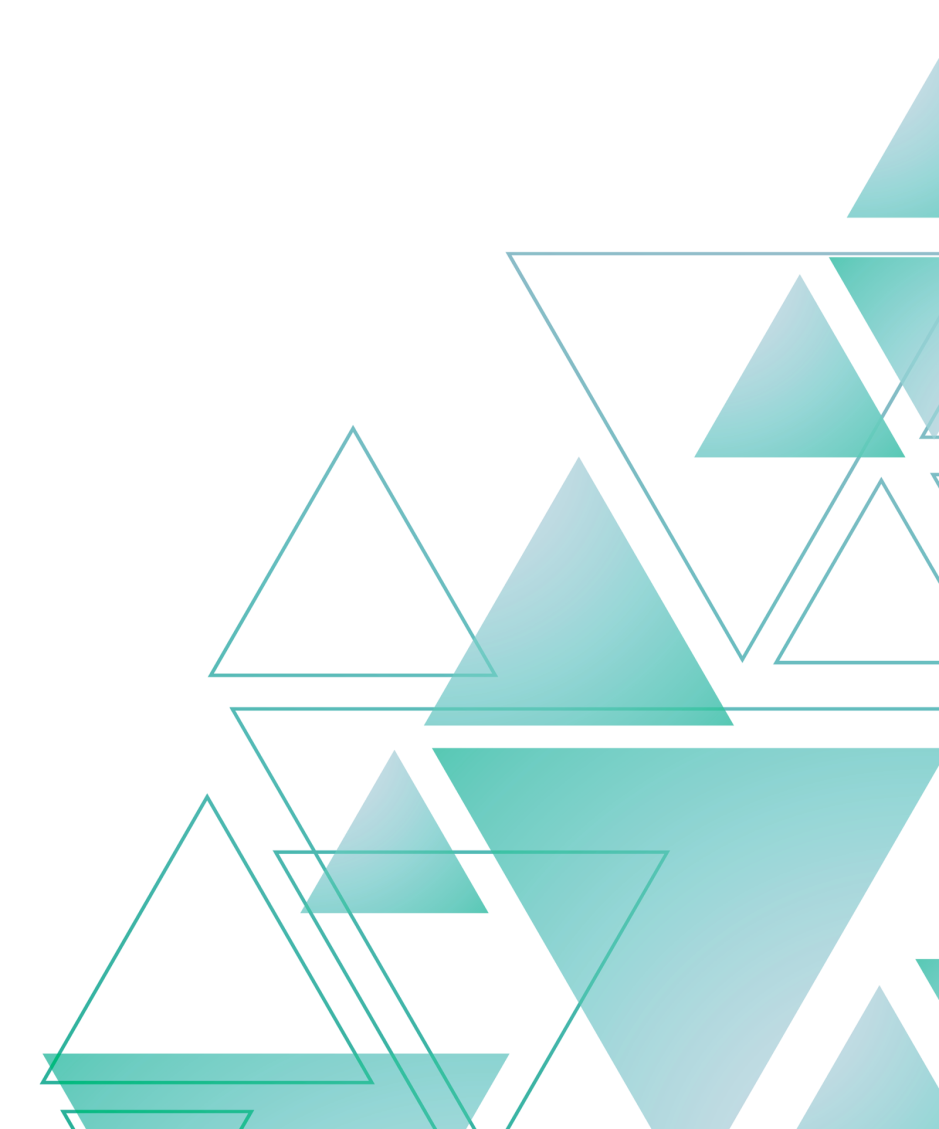 Заключительный этап
Призёр в номинации «Информационная безопасность»школа № 6
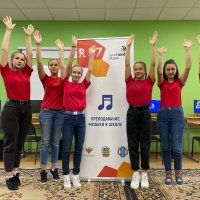 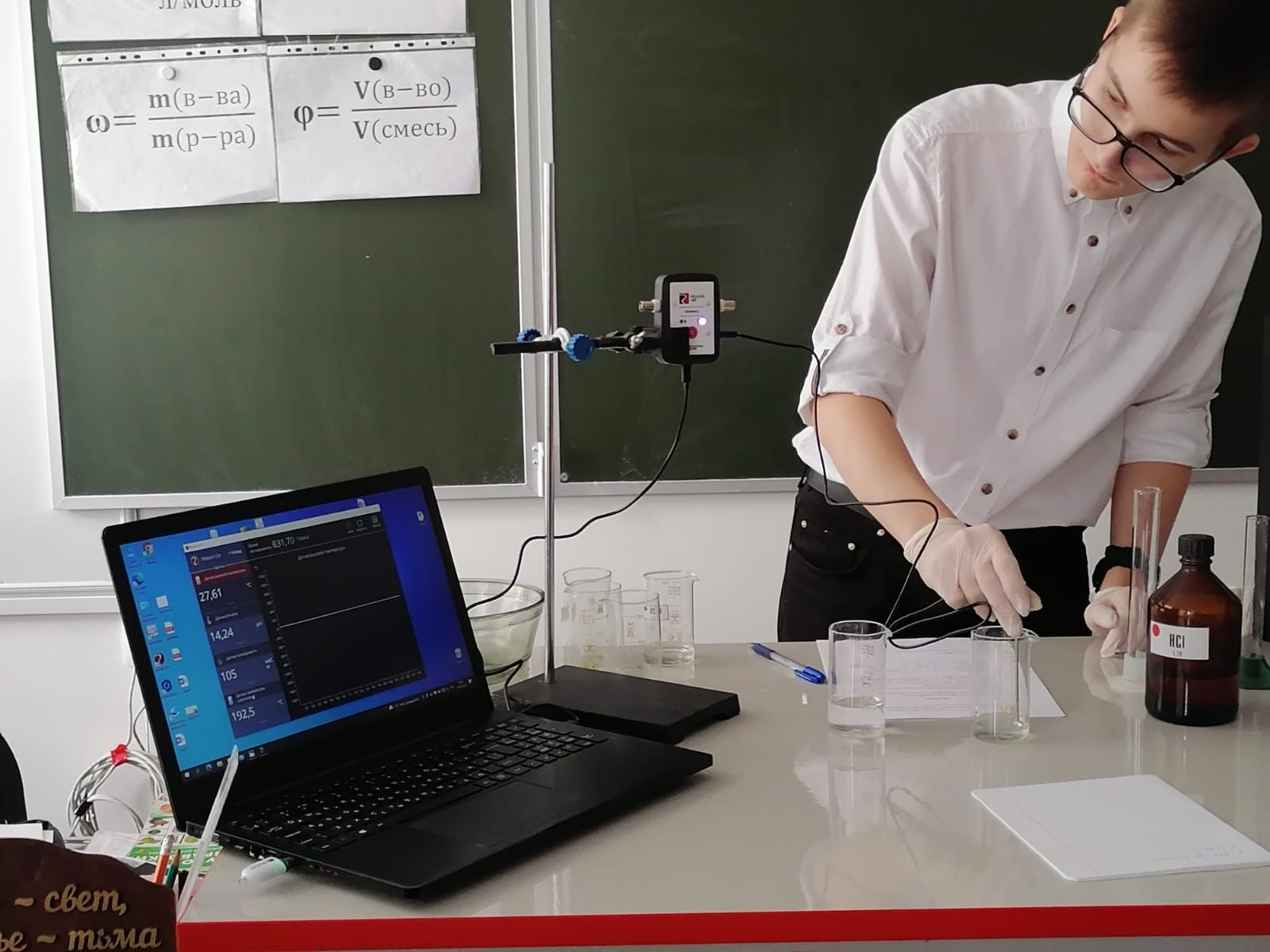 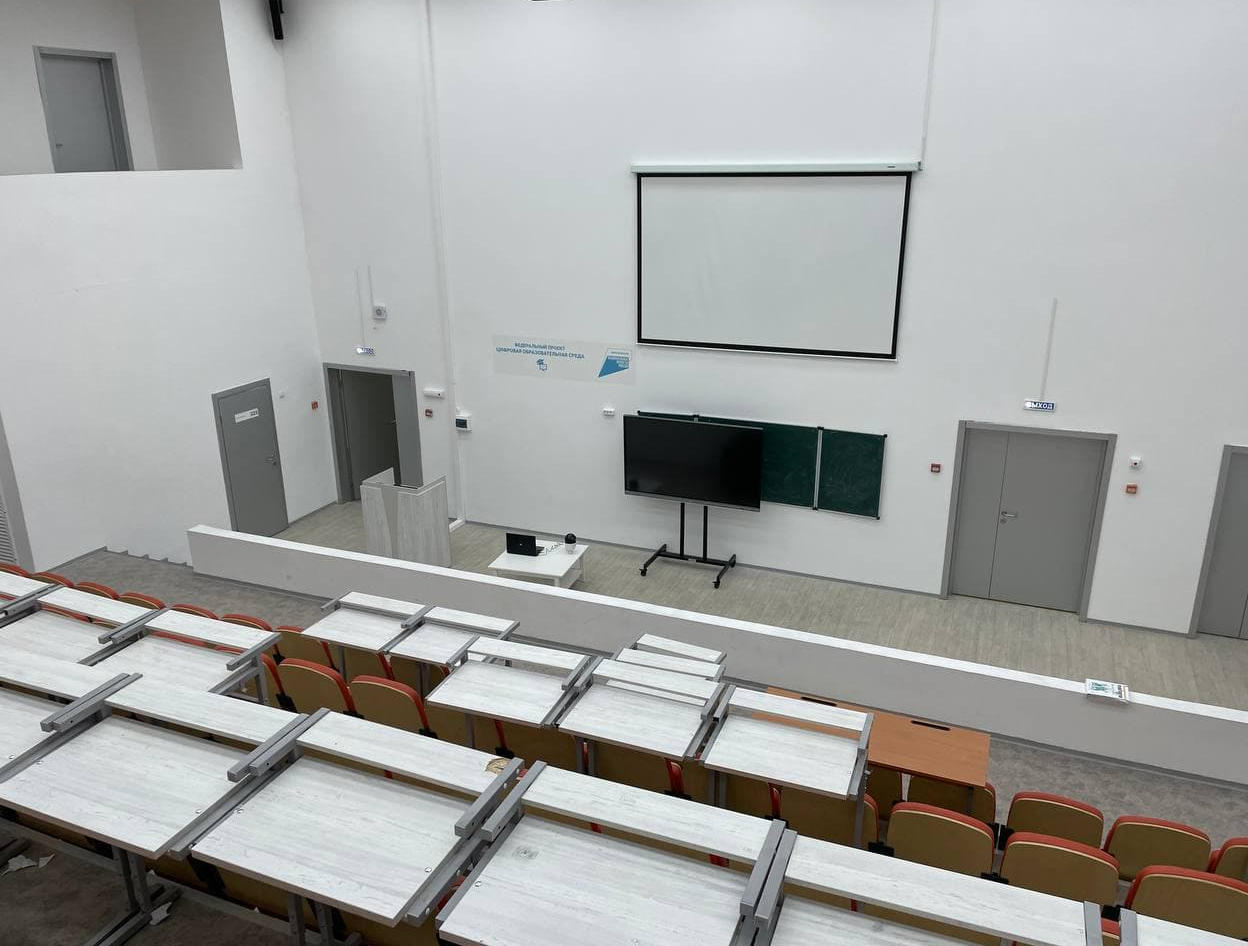 ГОРОДСКОЙ ОКРУГ МЫТИЩИ
Публичный доклад за 2021-2022 учебный год
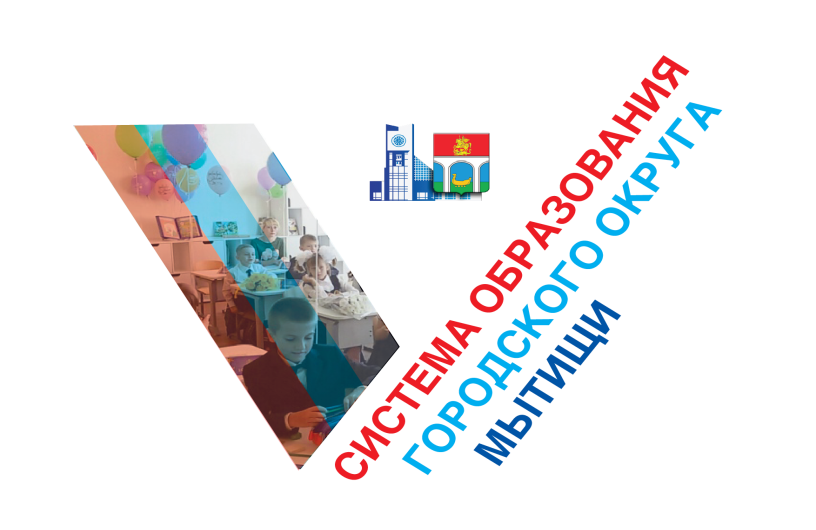 ЮНИОРСКОЕ ДВИЖЕНИЕ (JuniorSkills)
Региональный этап
1 место
школа № 27- компетенция «Преподавание музыки в школе»
школа № 29 - компетенция «Графический дизайн»
	гимназия № 1 - компетенция «Поварское дело» 
	школа № 5 - компетенция «Пекарь»
2 место
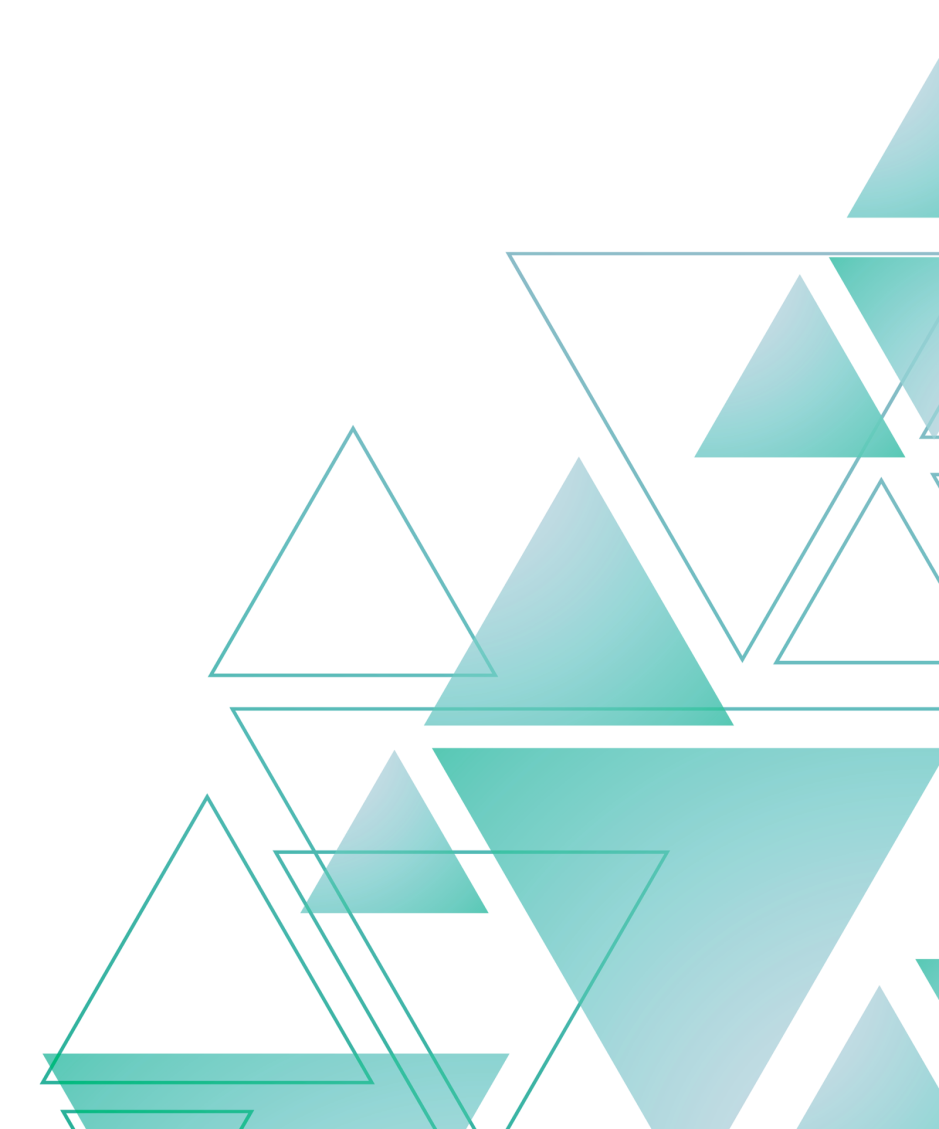 3 место
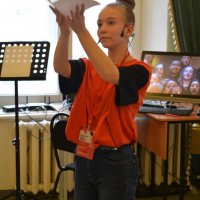 лицей № 34 -   компетенция «Лабораторный химический анализ»
Финал национального чемпионата
3 место
Семенченко Таисия, 8 класс школы № 27- компетенция «Преподавание музыки в школе».
Публичный доклад за 2021-2022 учебный год
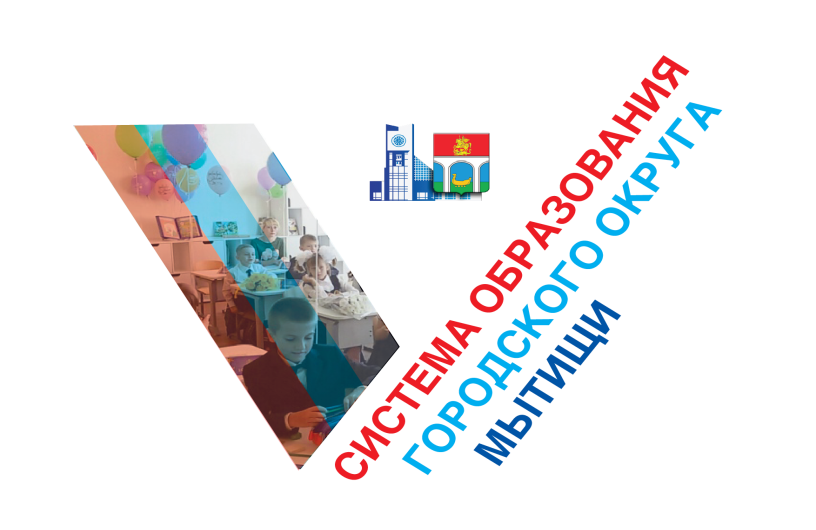 ОЛИМПИАДА «АБИЛИМПИКС»
приняли участие школы: 
№№ 32, 14, Поведниковская, ШОВЗ, лицей № 2.
Поведниковская -  в номинации «Мультимедийная журналистика»
ШОВЗ – в номинации «Художественная вышивка»
2 место
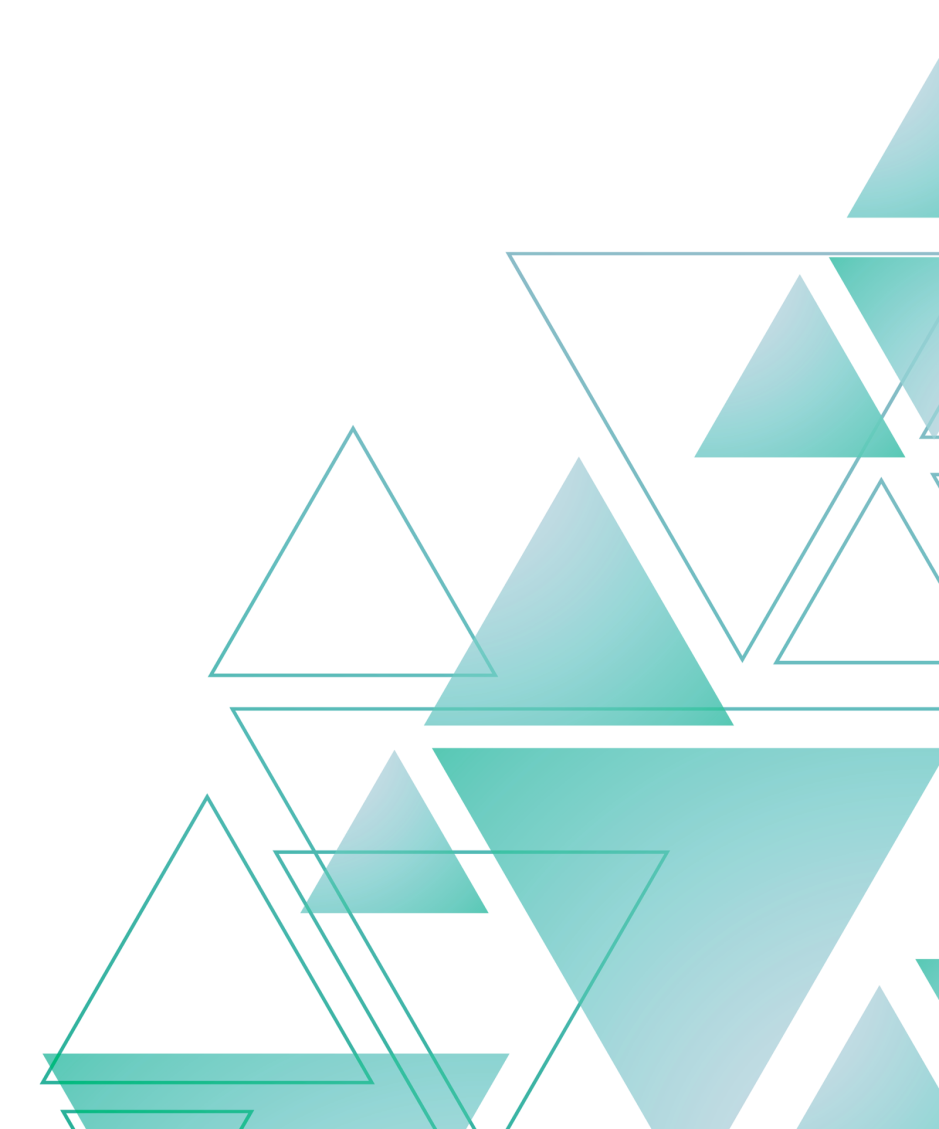 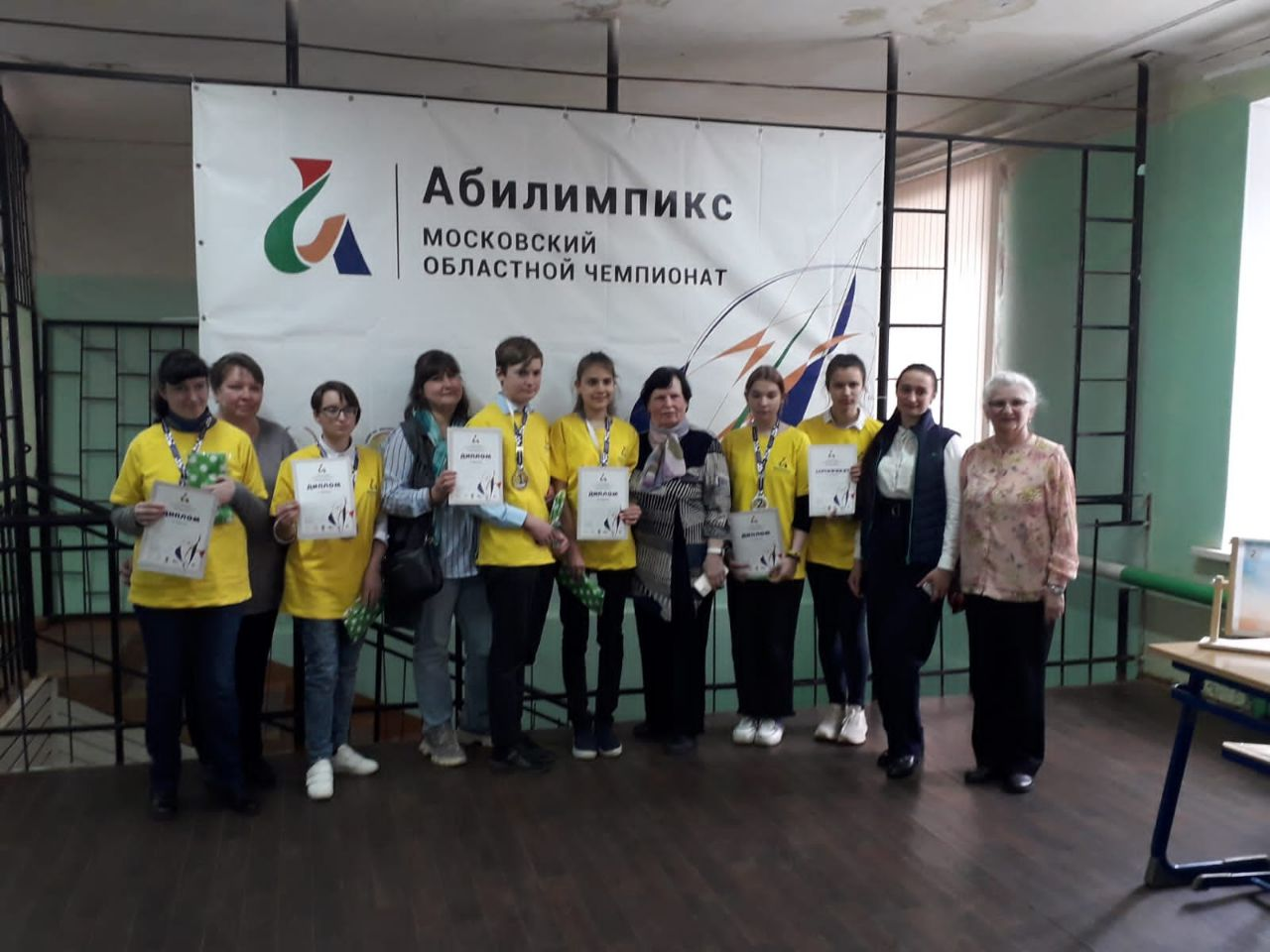 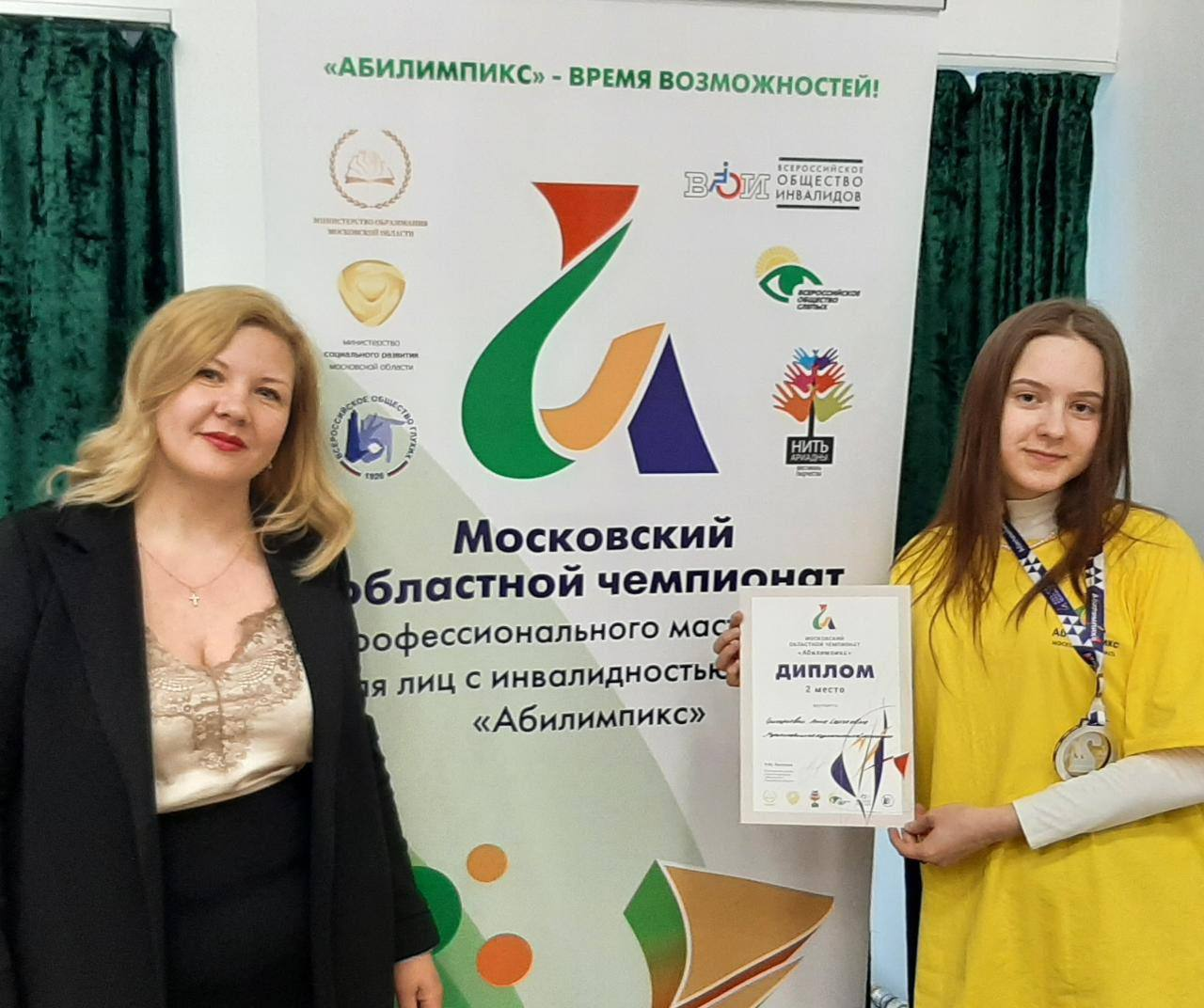 Публичный доклад за 2021-2022 учебный год
Приоритетные направления и задачи развития системы на 2022 – 2023 учебный год
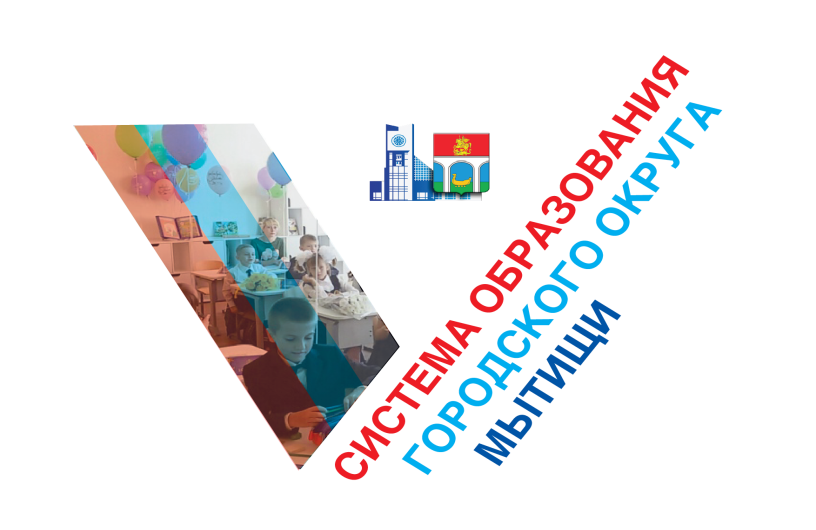 «Pre-School», «Школа полного дня»
Переход на обновлённые ФГОС
Модель муниципального опорного центра на базе Школы № 6 
Апробация ФП «Школа Министерства Просвещения» 
Модернизация системы воспитательной работы
Актуализация информационных технологий 
Увеличение количества учреждений-участников ключевых федеральных и региональных проектов и программ 
Реализация комплекса мероприятий в рамках Года Педагога и наставника.
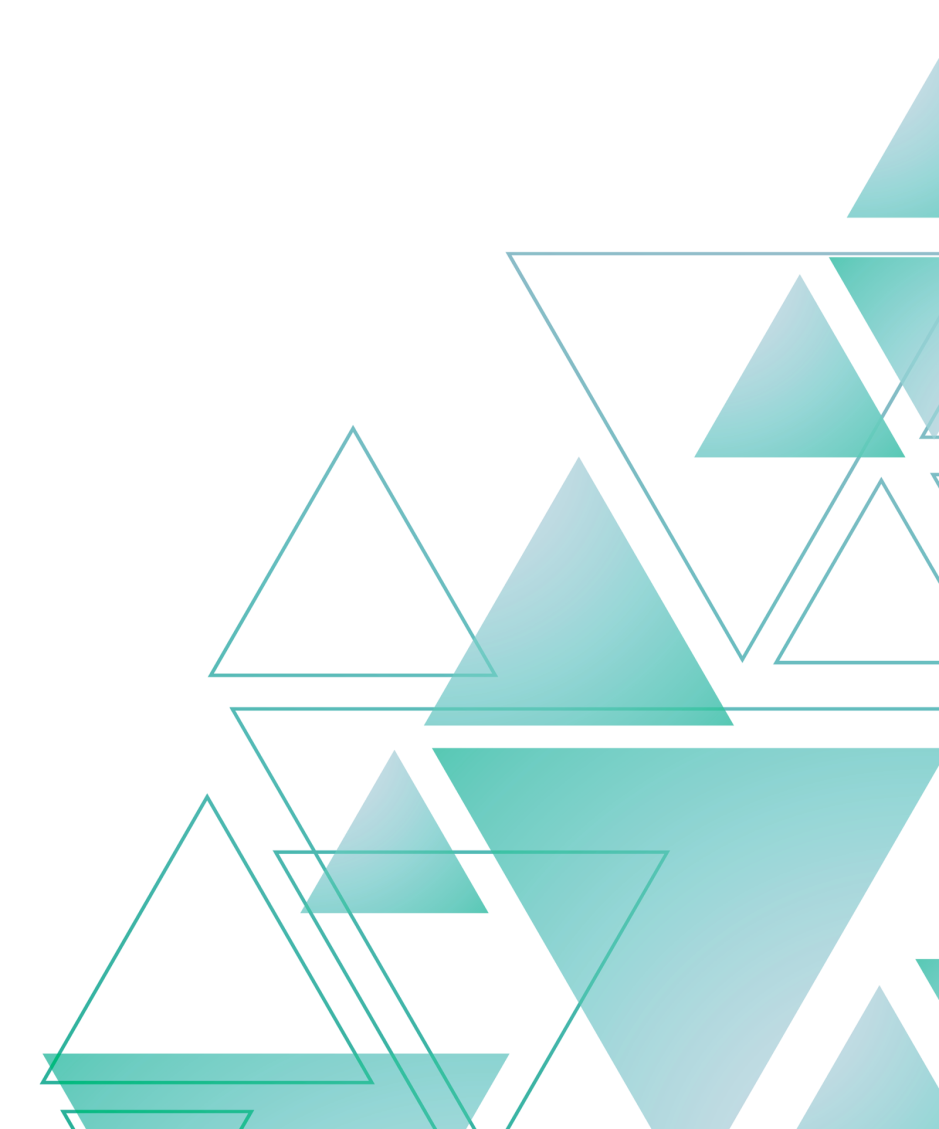